Quark’s angular momentum 
densities in position space
Based on: LM, Lorcé, Pasquini (in preparation)
Luca Mantovani
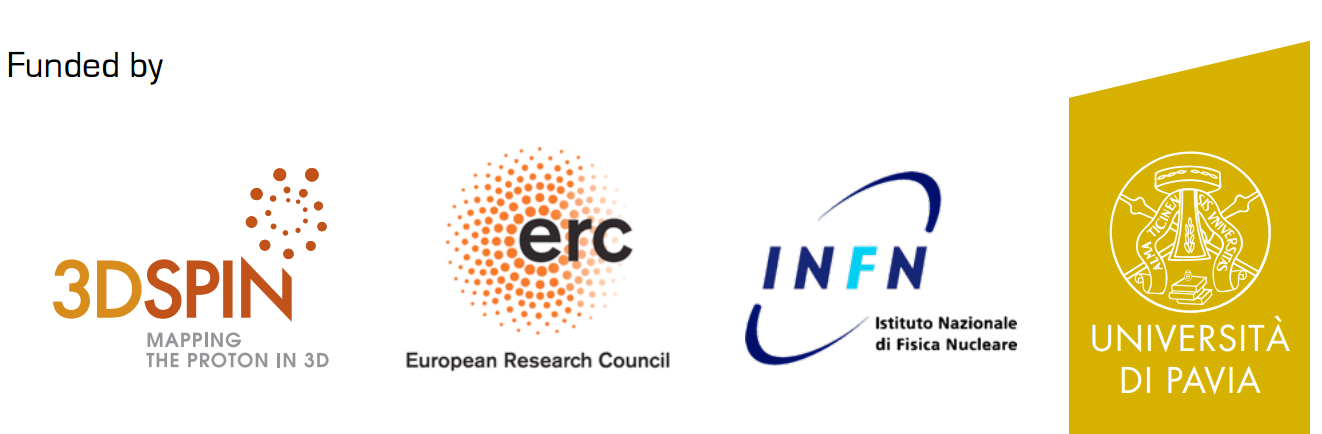 1
Outline
Angular Momentum definitions 

Densities in position space
3D space
Impact-parameter space

Results in the Scalar Diquark Model

Summary and conclusions
2
Angular momentum definitions
See talk by C. Lorcé
3
Field-theoretical definition
Lagrangian      invariant under Lorentz transformations
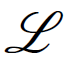 4
Field-theoretical definition
Lagrangian      invariant under Lorentz transformations
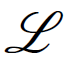 Noether’s theorem
Generalized Angular Momentum density
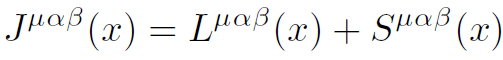 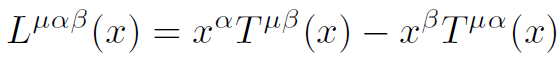 4
Field-theoretical definition
Lagrangian      invariant under Lorentz transformations
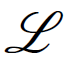 Noether’s theorem
Generalized Angular Momentum density
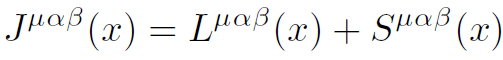 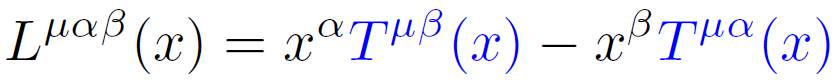 Canonical Energy-Momentum Tensor
In general:
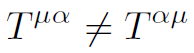 4
Field-theoretical definition
Lagrangian      invariant under Lorentz transformations
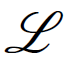 Noether’s theorem
Generalized Angular Momentum density
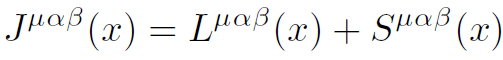 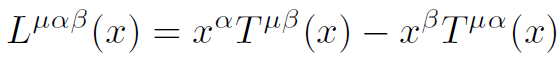 Space components
Spin
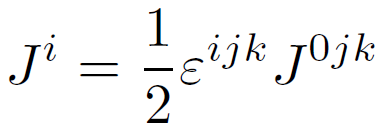 Total AM
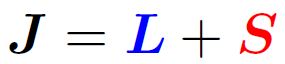 Orbital Angular Momentum (OAM)
4
Belinfante’s improved EMT
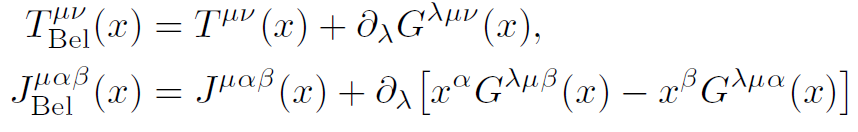 Belinfante, Rosenfeld (1940)
5
Belinfante’s improved EMT
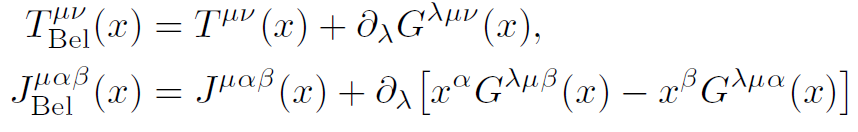 Belinfante’s Generalized Angular Momentum density
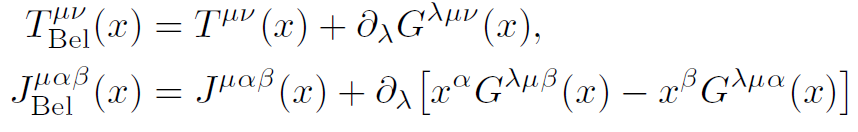 with
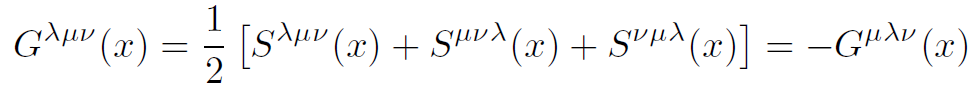 Belinfante, Rosenfeld (1940)
5
Belinfante’s improved EMT
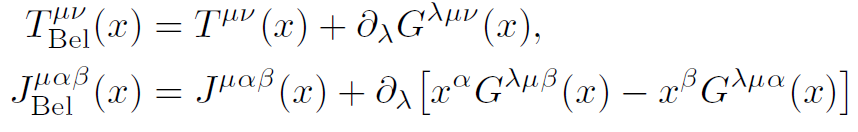 Belinfante’s Generalized Angular Momentum density
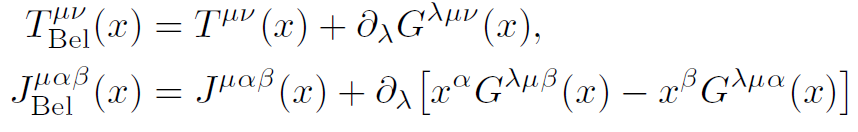 with
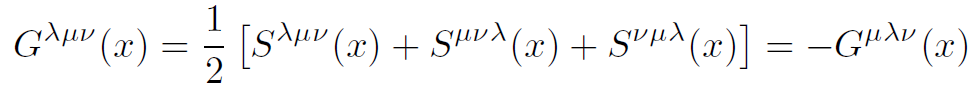 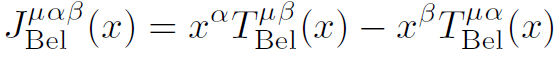 Belinfante, Rosenfeld (1940)
5
Canonical vs Belinfante’s total AM
Canonical
Belinfante
6
Canonical vs Belinfante’s total AM
Canonical
Belinfante
Clear distinction between OAM 
and spin at the density level
Purely OAM density
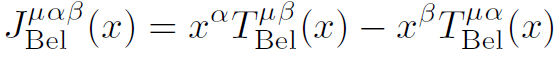 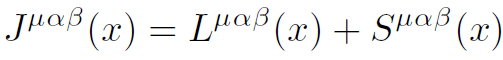 6
Canonical vs Belinfante’s total AM
Canonical
Belinfante
Clear distinction between OAM 
and spin at the density level
Purely OAM density
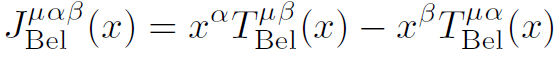 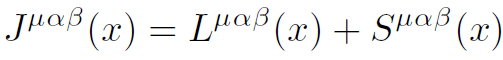 Symmetric
In general non-symmetric
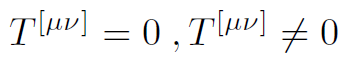 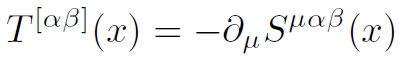 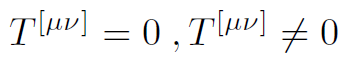 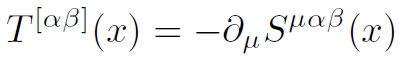 6
Canonical vs Belinfante’s total AM
Canonical
Belinfante
Clear distinction between OAM 
and spin at the density level
Purely OAM density
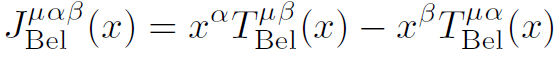 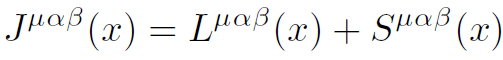 Symmetric
In general non-symmetric
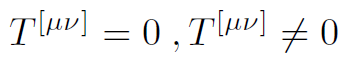 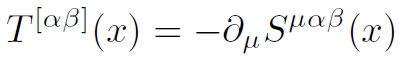 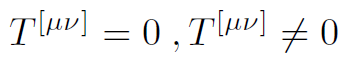 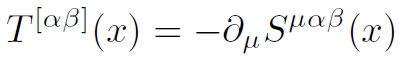 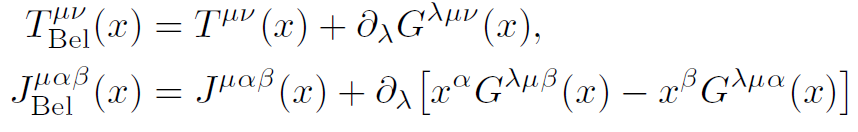 Density level:
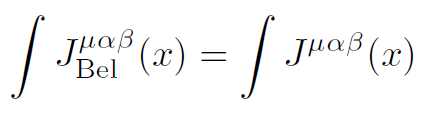 Integrating:
6
Canonical vs Belinfante’s total AM
Canonical
Belinfante
Clear distinction between OAM 
and spin at the density level
Purely OAM density
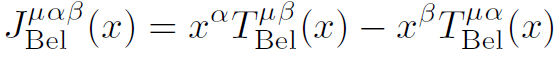 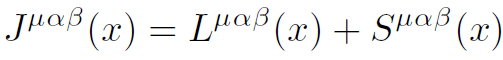 Symmetric
In general non-symmetric
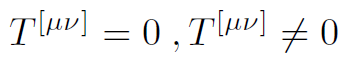 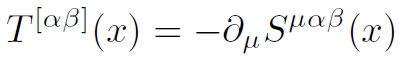 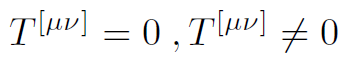 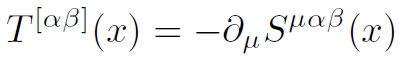 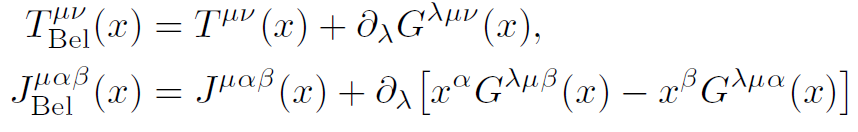 Density level:
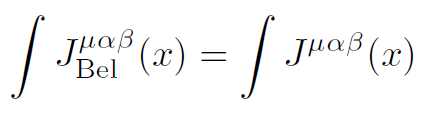 Integrating:
No reason a priori to choose the Belinfante’s version
6
Kinetic EMT in QCD
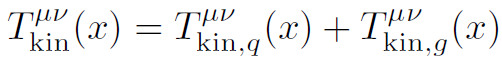 Ji (1997)
7
Kinetic EMT in QCD
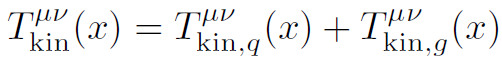 Ji (1997)
We focus on the quark part
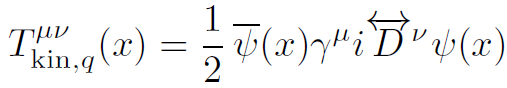 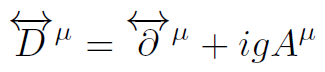 7
Kinetic EMT in QCD
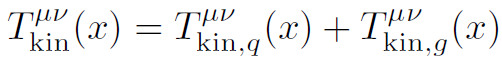 Ji (1995)
We focus on the quark part
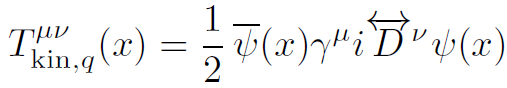 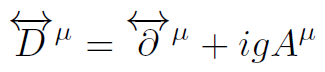 The quark’s spin density is
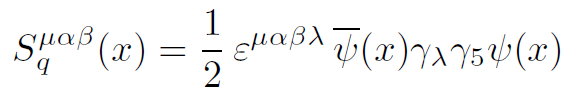 7
Kinetic vs Belinfante’s quark EMT
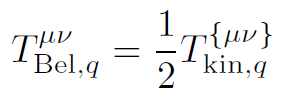 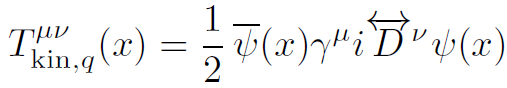 8
Kinetic vs Belinfante’s quark EMT
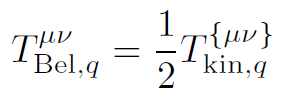 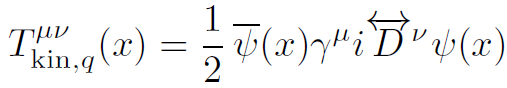 Total AM
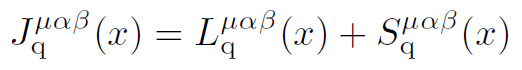 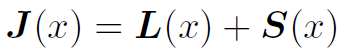 8
Kinetic vs Belinfante’s quark EMT
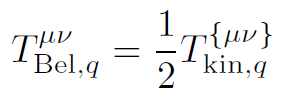 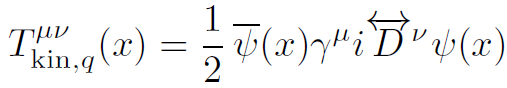 Total AM
Total AM
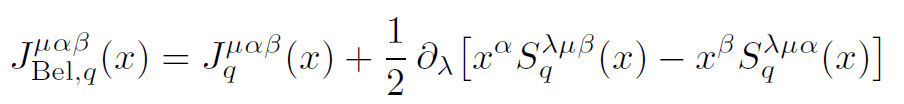 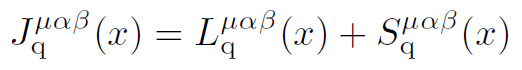 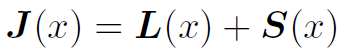 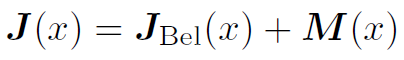 8
Kinetic vs Belinfante’s quark EMT
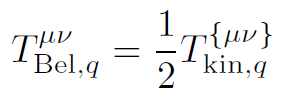 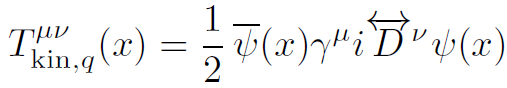 Total AM
Total AM
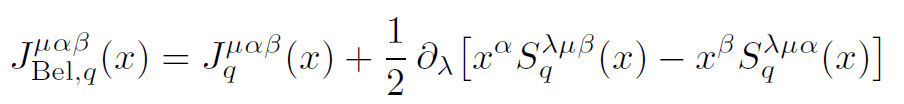 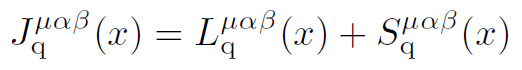 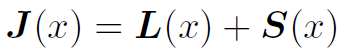 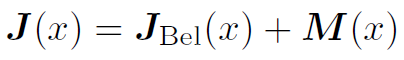 Symmetric
Non-symmetric
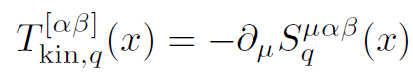 8
Form factors of the kinetic EMT
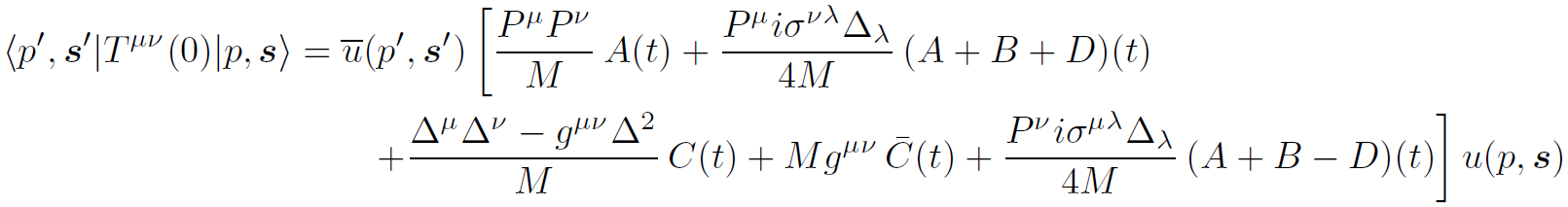 Bakker, Leader, Trueman (2004)
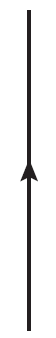 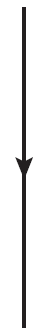 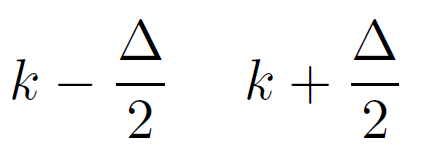 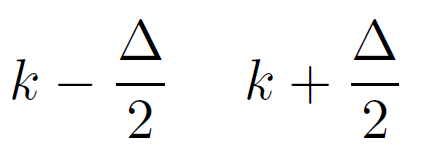 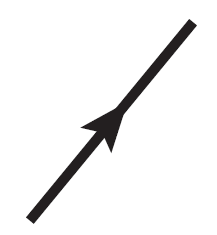 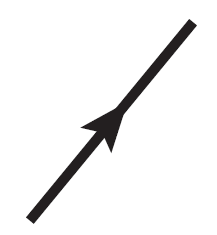 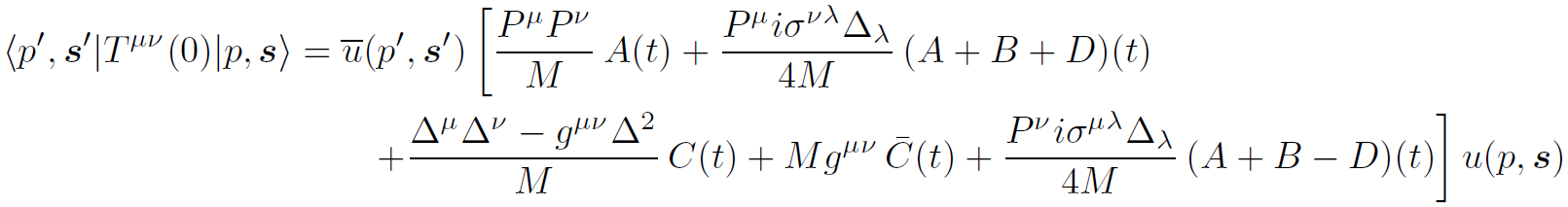 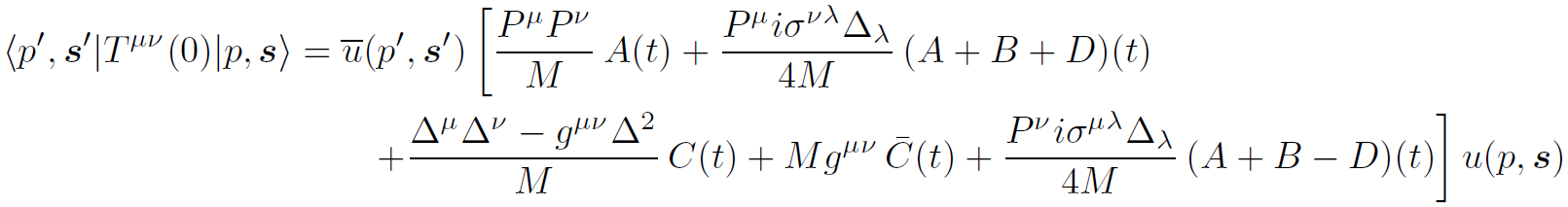 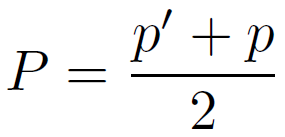 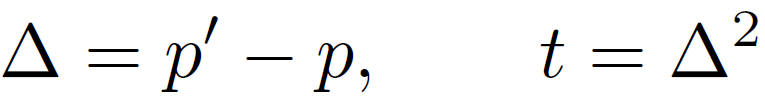 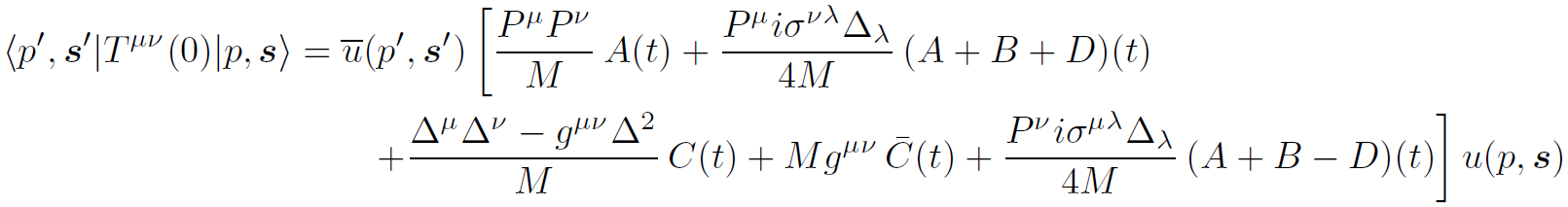 The average position     is Fourier conjugate of
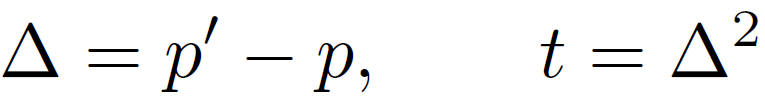 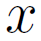 9
Form factors of the EMT
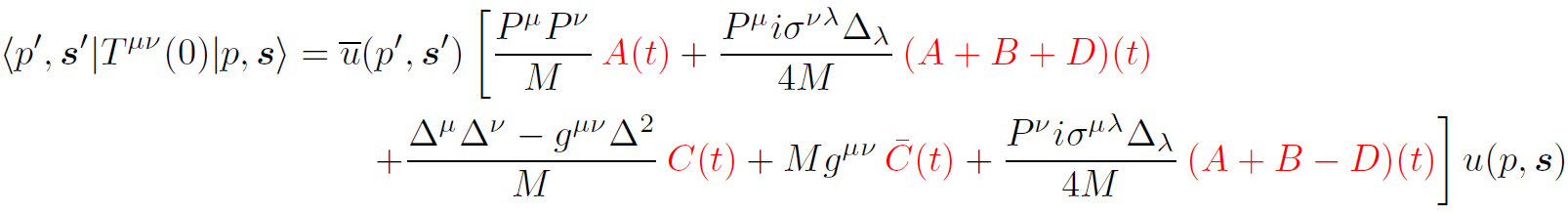 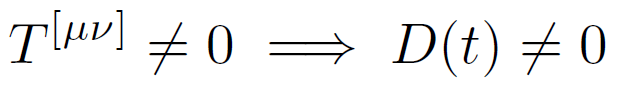 9
Form factors of the quark spin operator
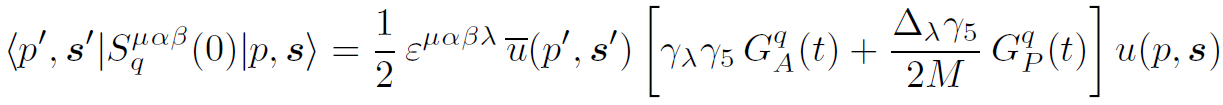 10
Form factors of the quark spin operator
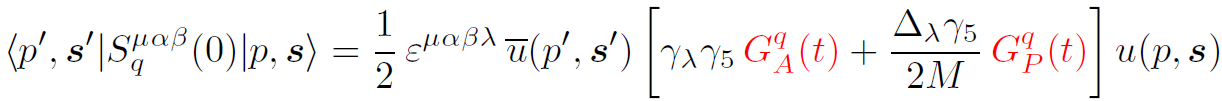 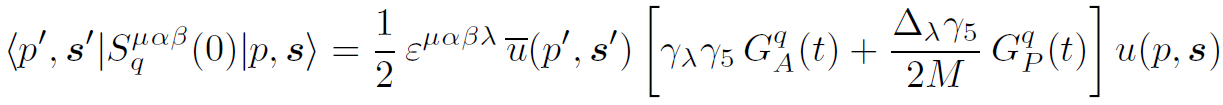 Axial-vector form factor
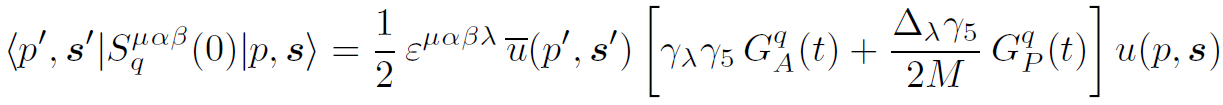 Induced-pseudoscalar form factor
From QCD Equations of motion
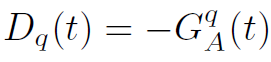 10
Densities in position space
11
OAM density in four-dimensional space
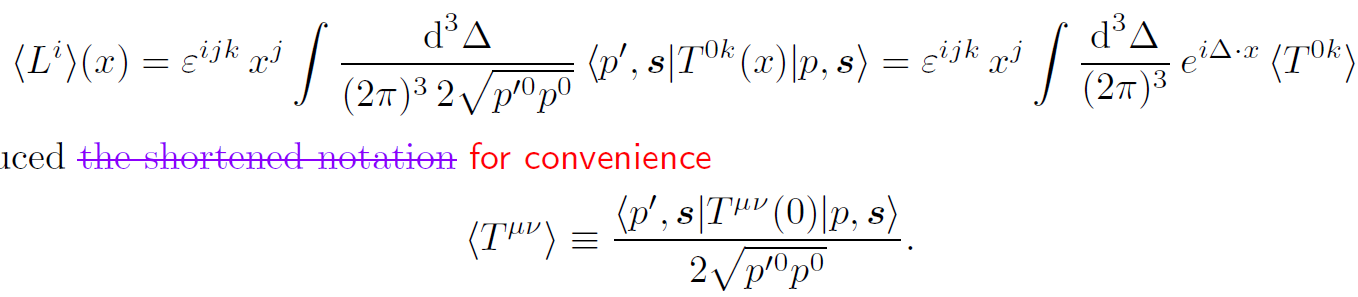 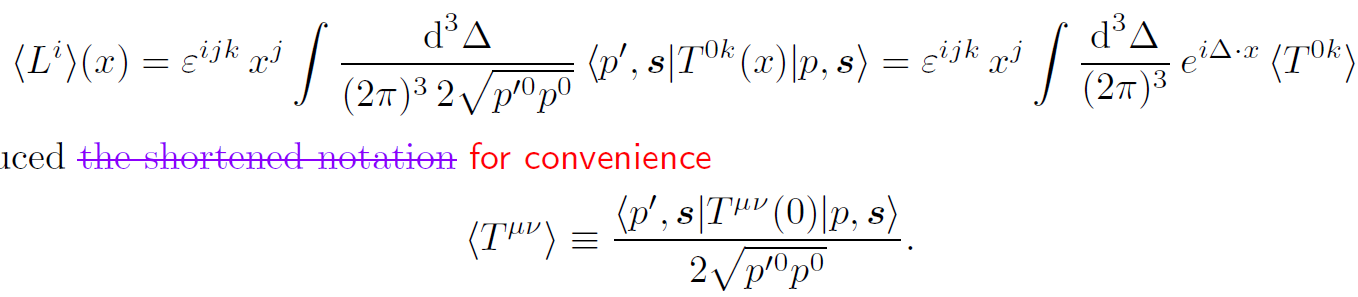 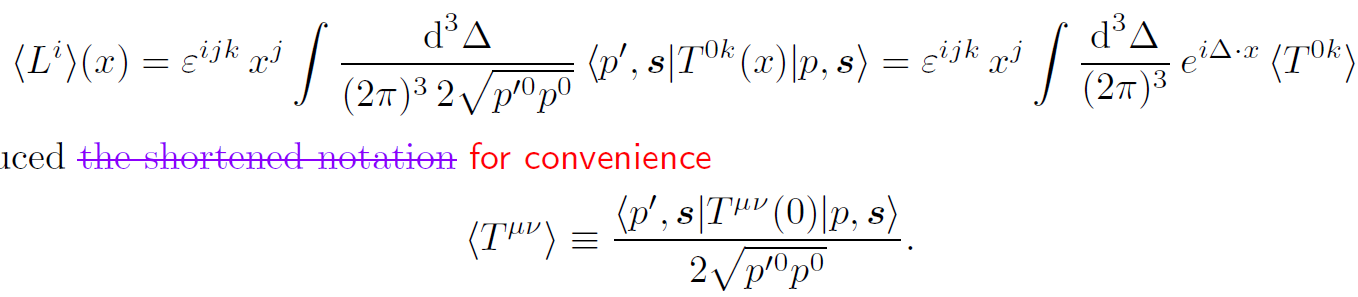 12
OAM density in four-dimensional space
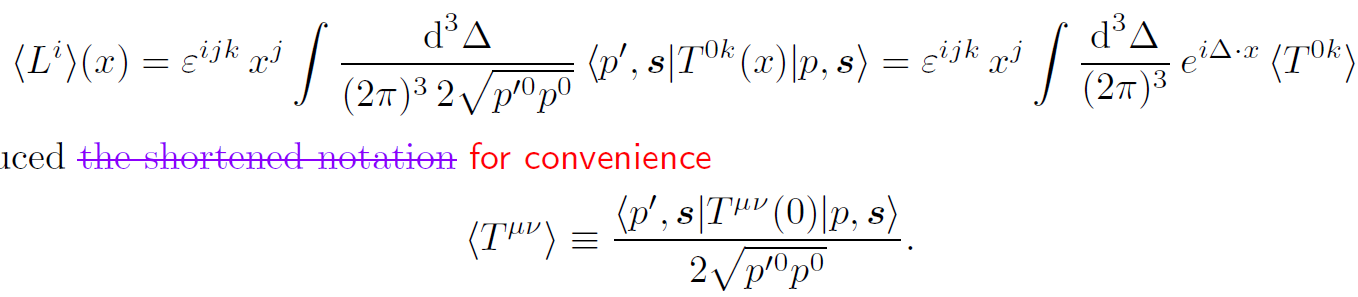 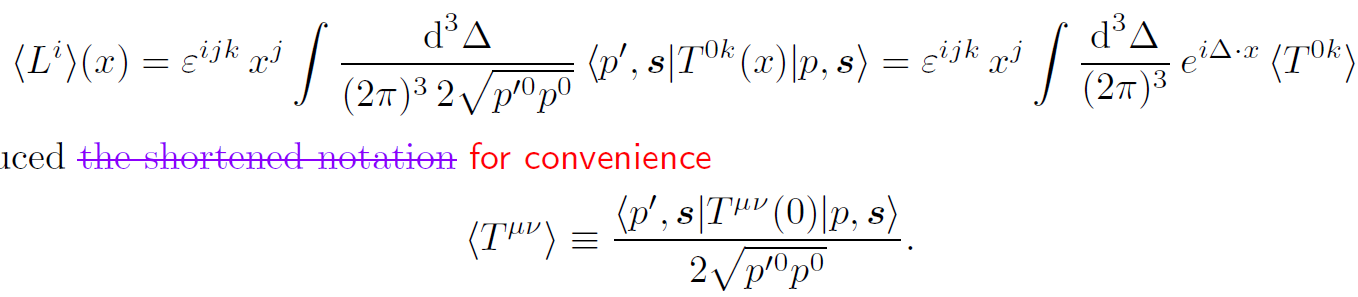 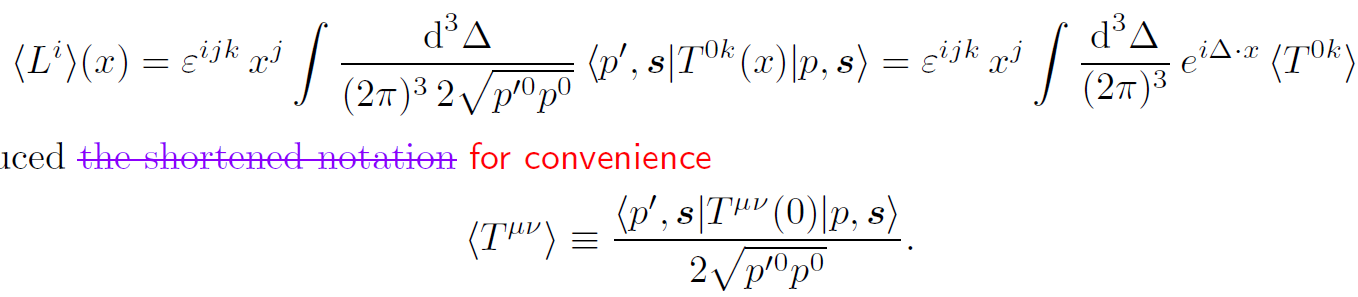 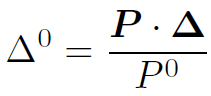 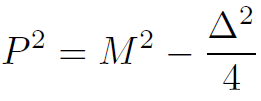 From on-shell conditions:
depends on     !!
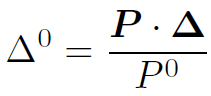 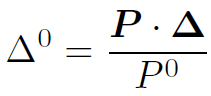 12
OAM density in four-dimensional space
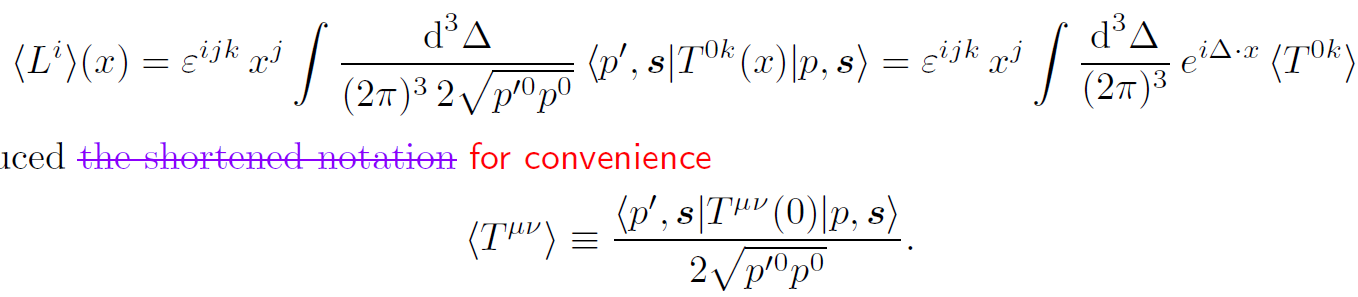 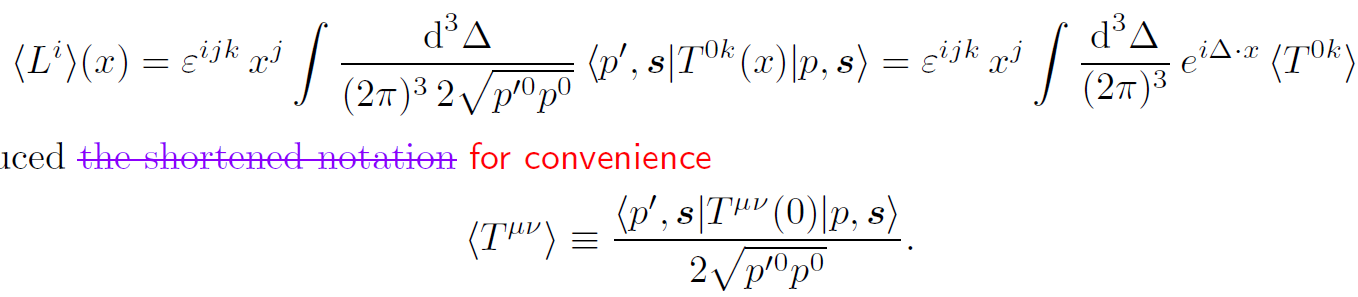 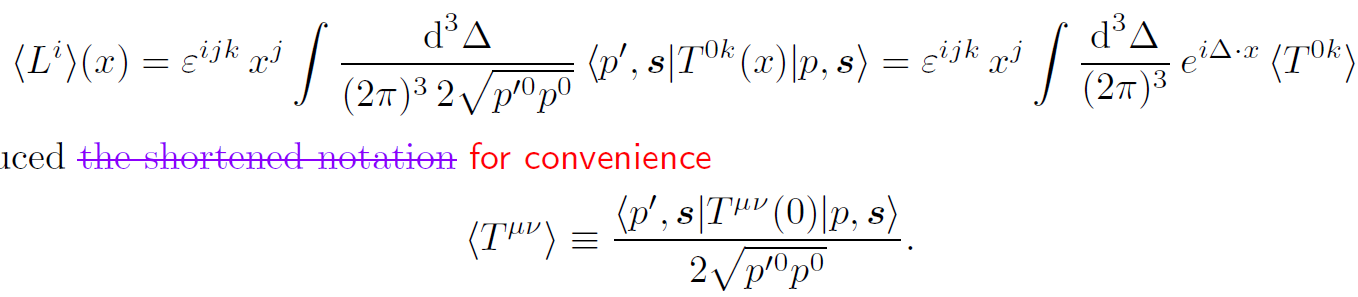 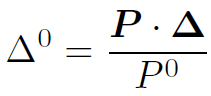 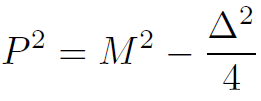 From on-shell conditions:
depends on     !!
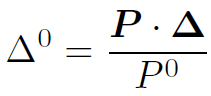 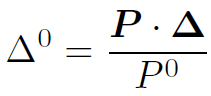 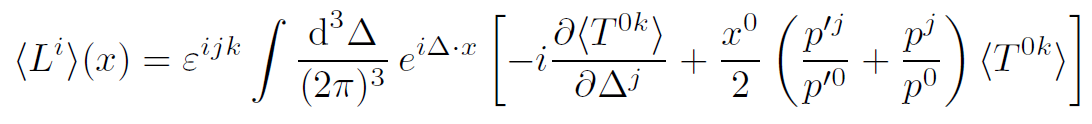 Explicit dependence on time
12
Breit frame densities
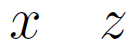 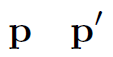 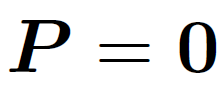 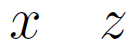 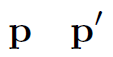 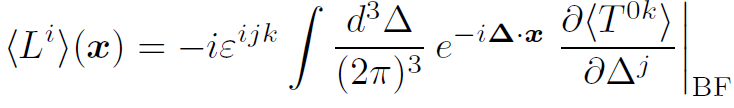 13
Breit frame densities
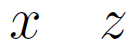 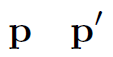 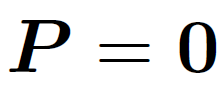 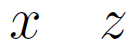 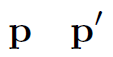 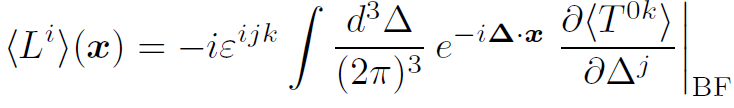 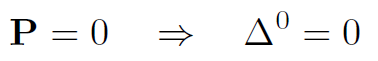 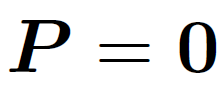 True density with probabilistic interpretation
13
Breit frame densities
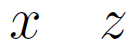 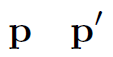 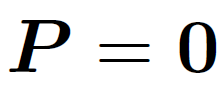 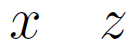 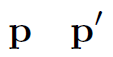 With form factors
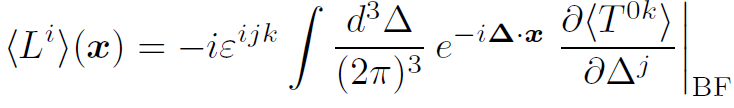 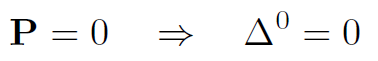 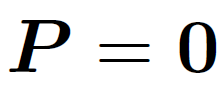 True density with probabilistic interpretation
13
Breit frame densities
OAM
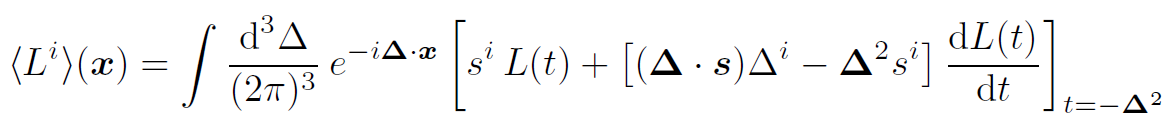 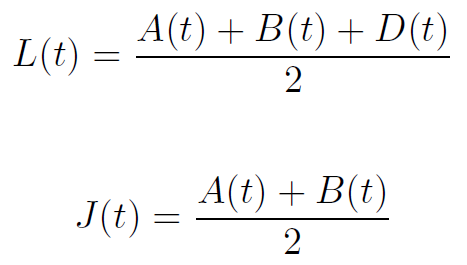 14
Breit frame densities
OAM
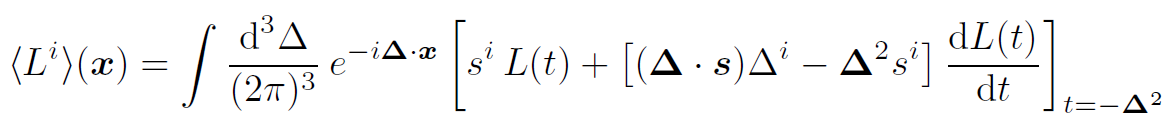 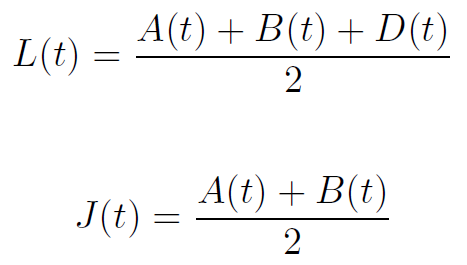 Belinfante’s total AM
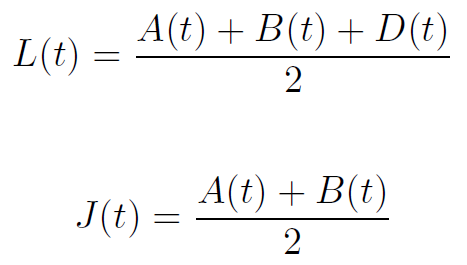 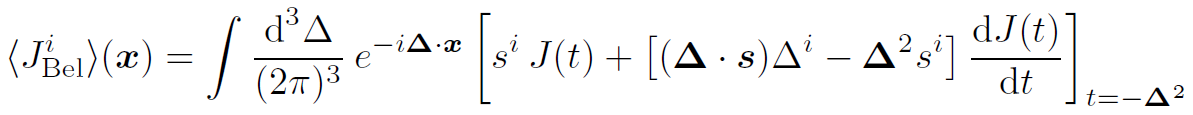 14
Breit frame densities
OAM
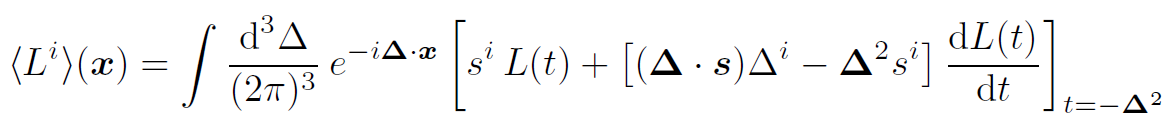 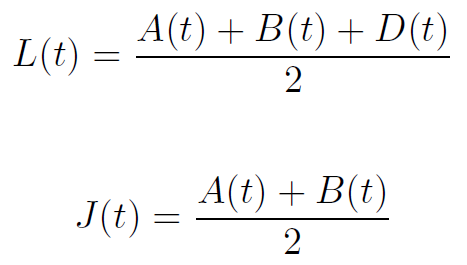 Belinfante’s total AM
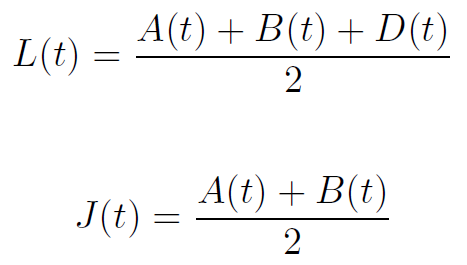 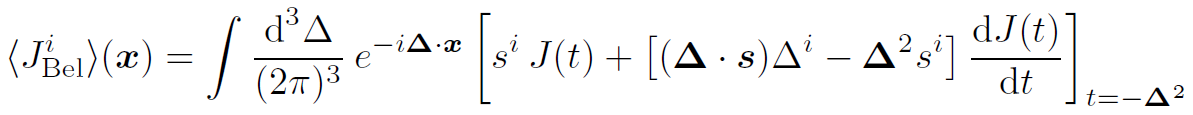 Spin
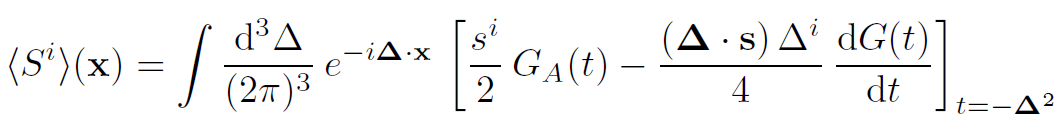 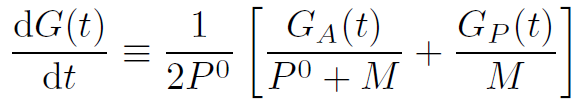 Breit frame densities
OAM
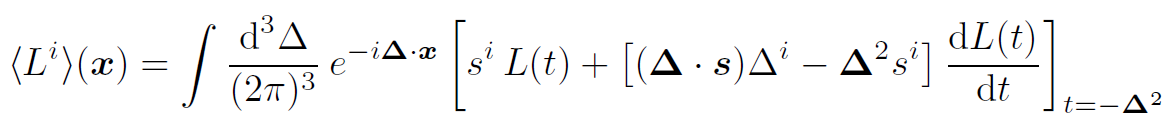 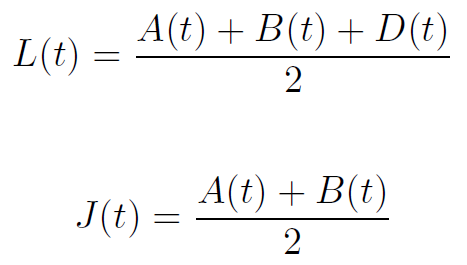 Belinfante’s total AM
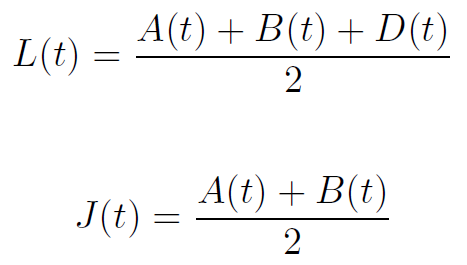 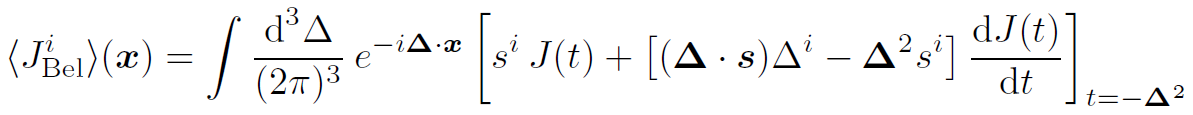 Spin
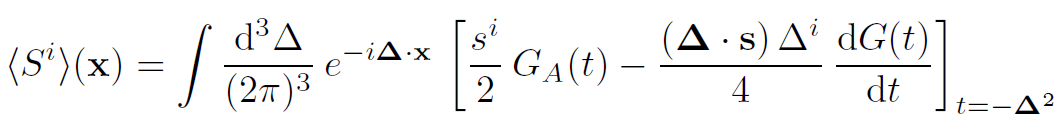 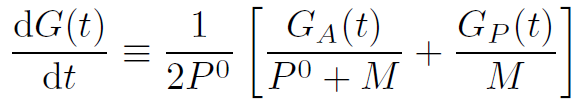 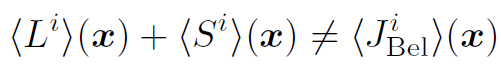 14
Breit frame densities
OAM
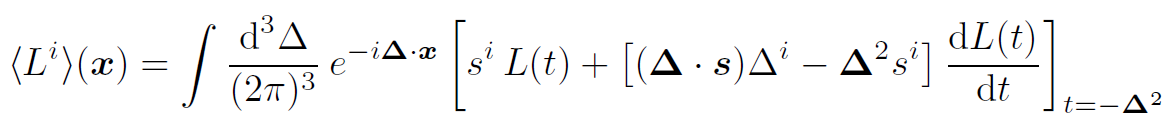 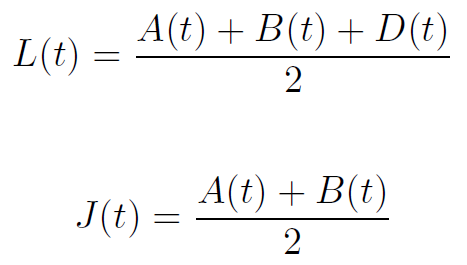 Belinfante’s total AM
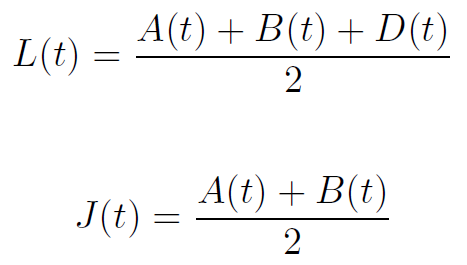 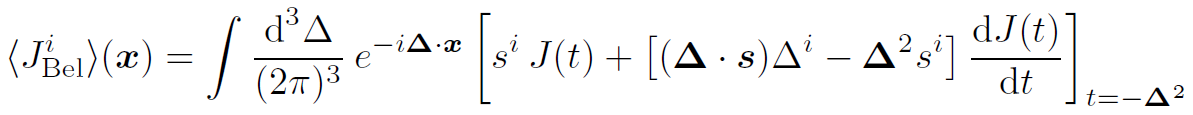 Spin
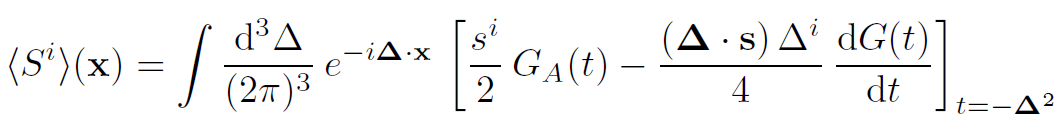 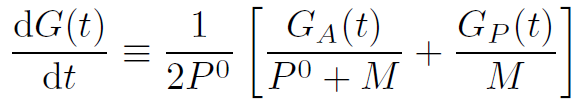 Surface term
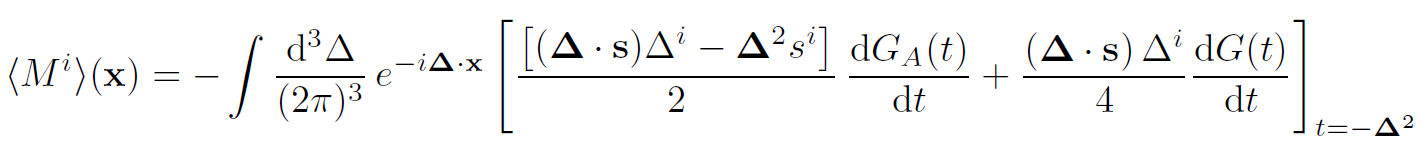 14
Breit frame densities
OAM
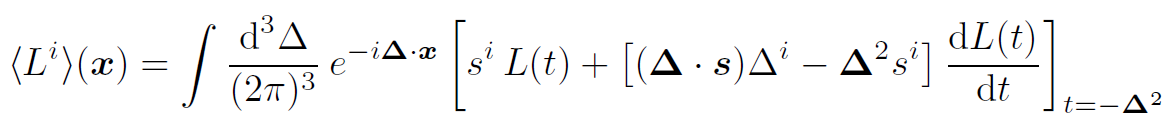 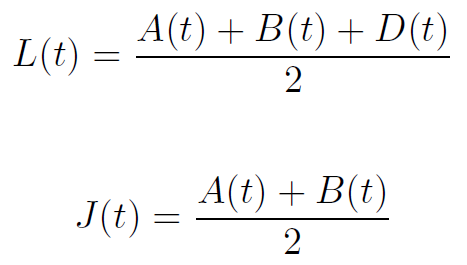 Belinfante’s total AM
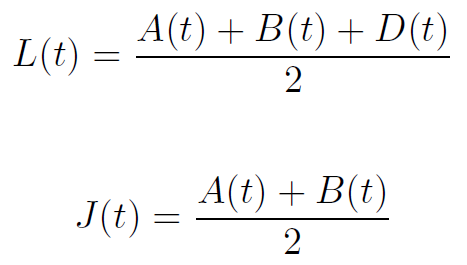 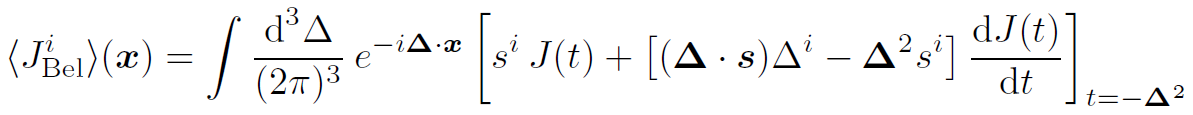 Spin
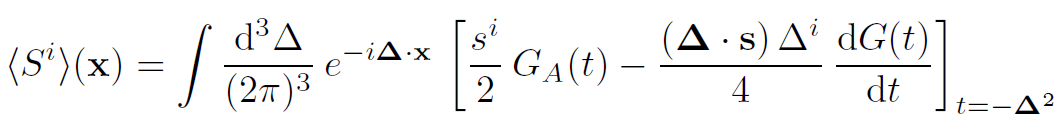 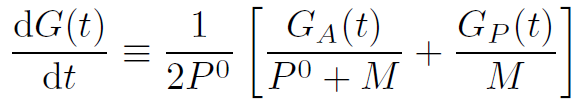 Surface term
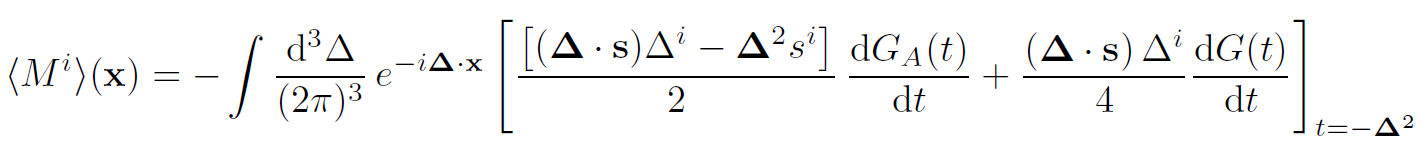 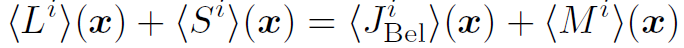 14
Breit frame densities
Belinfante’s total AM
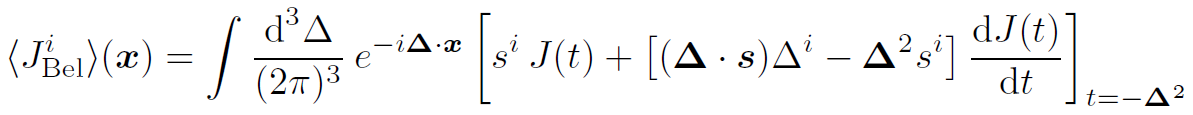 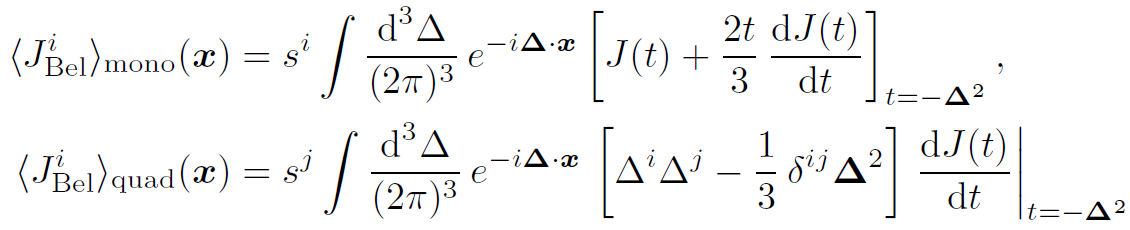 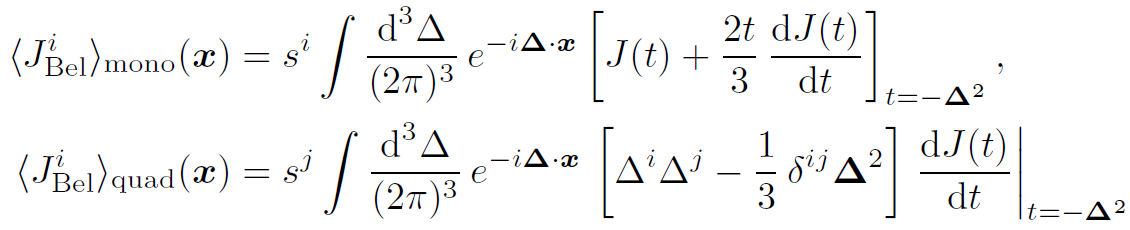 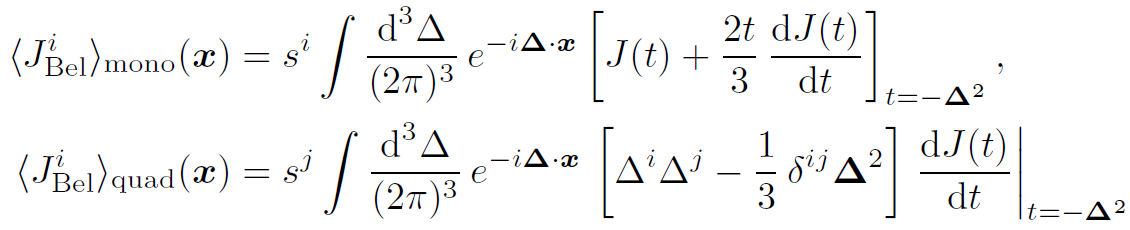 15
Breit frame densities
Belinfante’s total AM
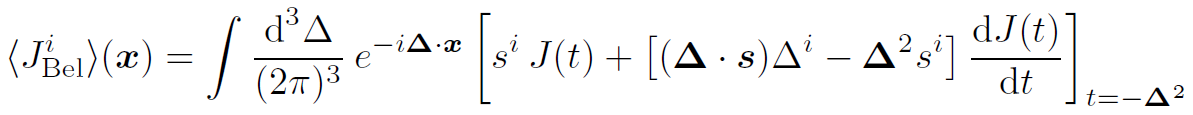 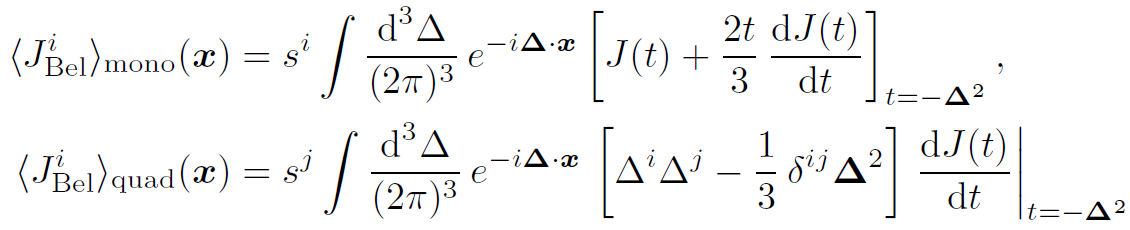 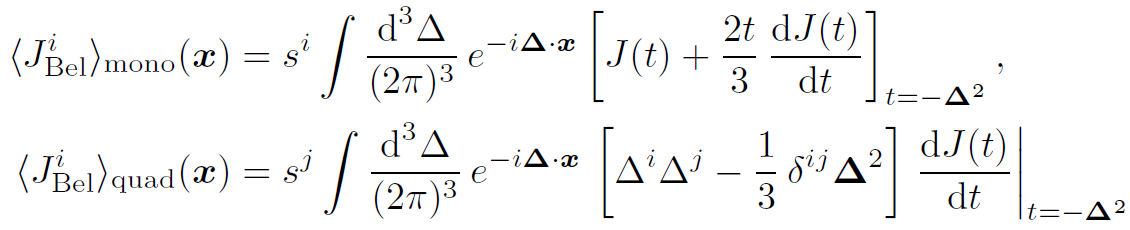 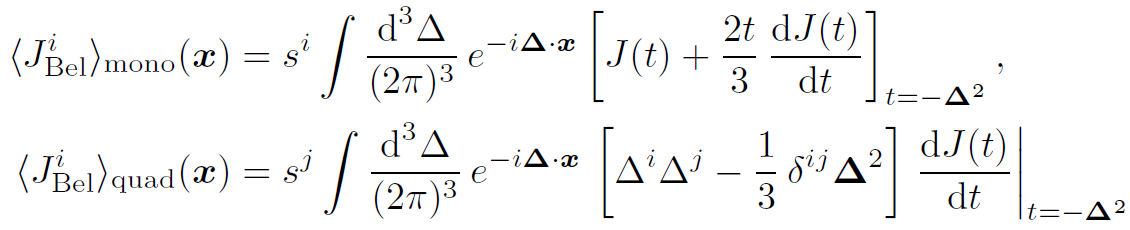 Monopole contribution
15
Breit frame densities
Belinfante’s total AM
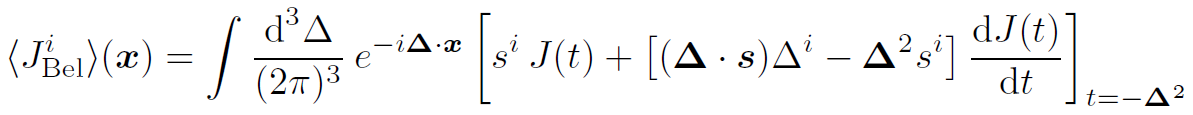 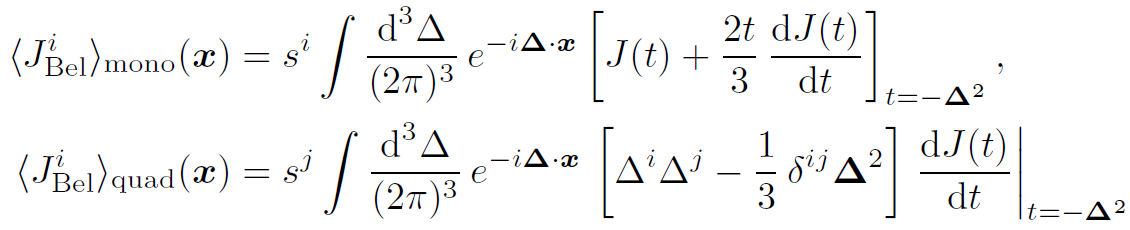 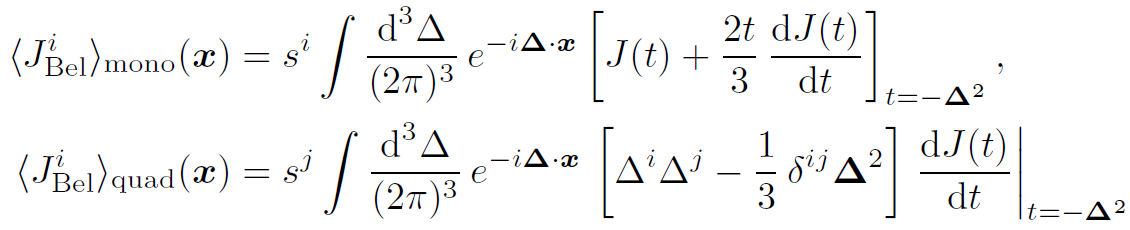 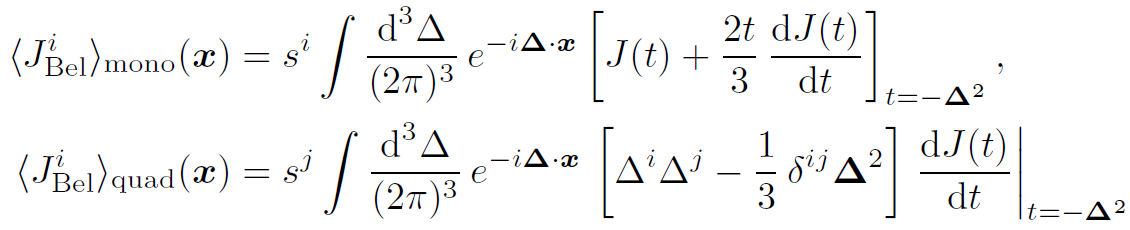 Monopole contribution
Quadrupole contribution
Often discarded in the literature!
Polyakov (2003)
Goeke et al. (2007)
15
Elastic frame densities
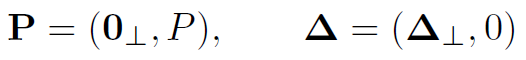 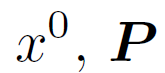 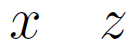 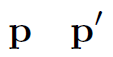 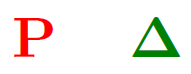 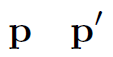 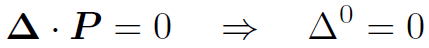 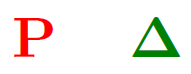 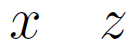 16
Elastic frame densities
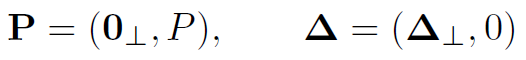 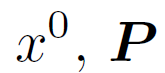 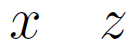 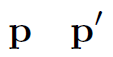 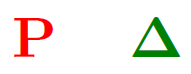 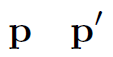 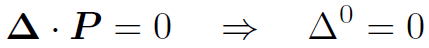 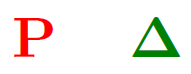 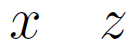 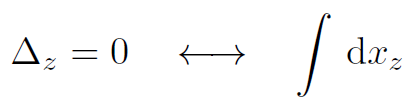 2D densities in the impact-parameter space
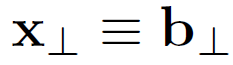 16
Elastic frame densities
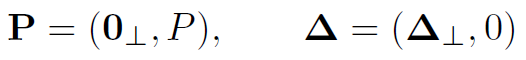 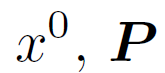 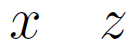 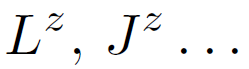 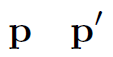 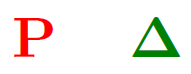 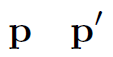 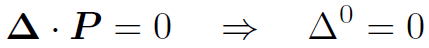 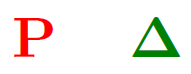 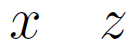 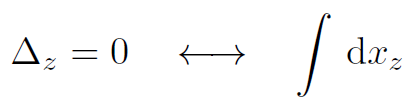 2D densities in the impact-parameter space
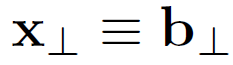 We consider only the longitudal components
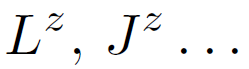 No explicit dependence on
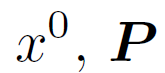 16
Light-front densities
Light-cone coordinates
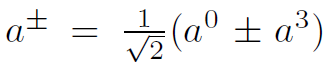 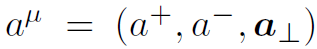 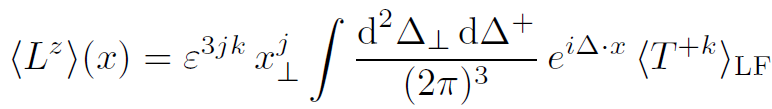 OAM density
17
Light-front densities
Light-cone coordinates
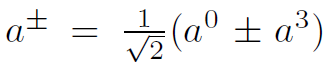 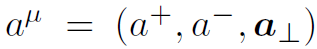 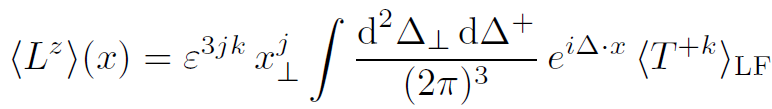 OAM density
17
Light-front densities
Light-cone coordinates
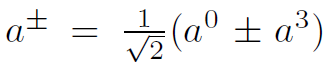 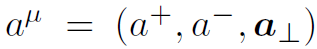 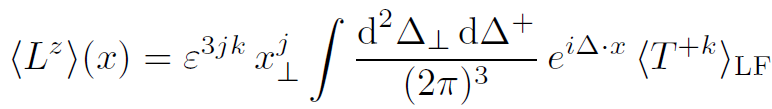 OAM density
(also               )
Drell-Yan frame
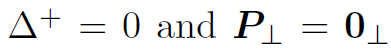 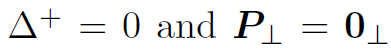 Burkardt (2002)
17
Light-front densities
Light-cone coordinates
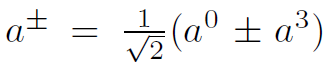 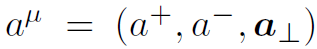 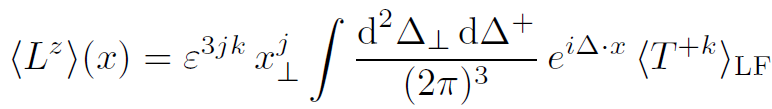 OAM density
(also               )
Drell-Yan frame
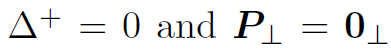 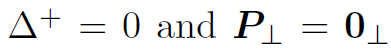 2D densities in the impact-parameter space
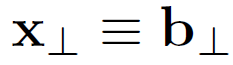 Burkardt (2002)
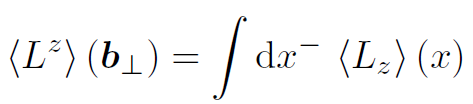 17
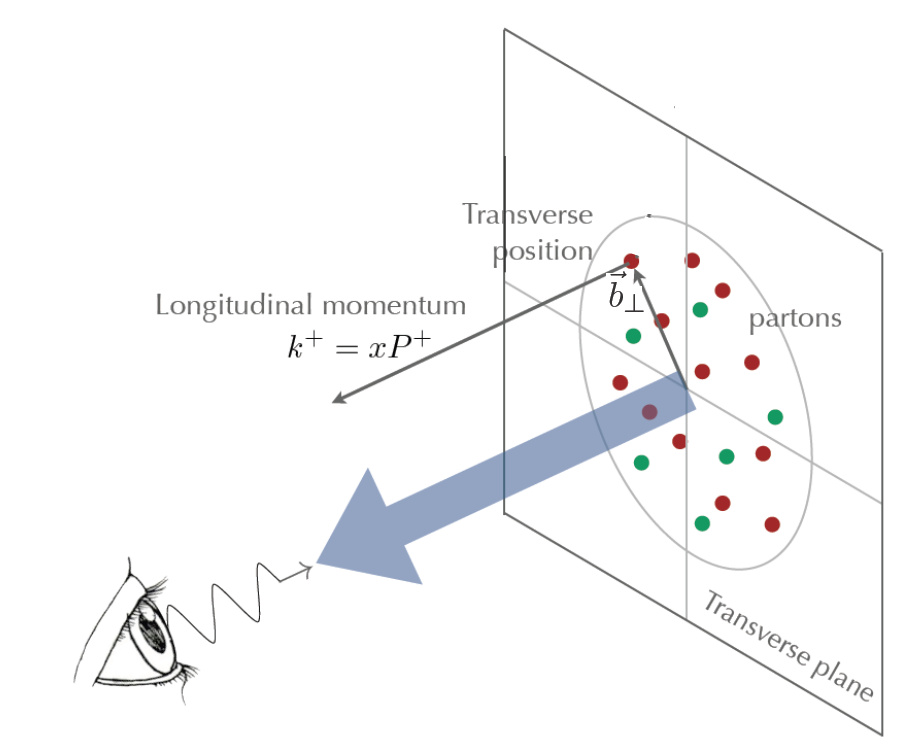 Light-front densities
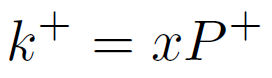 18
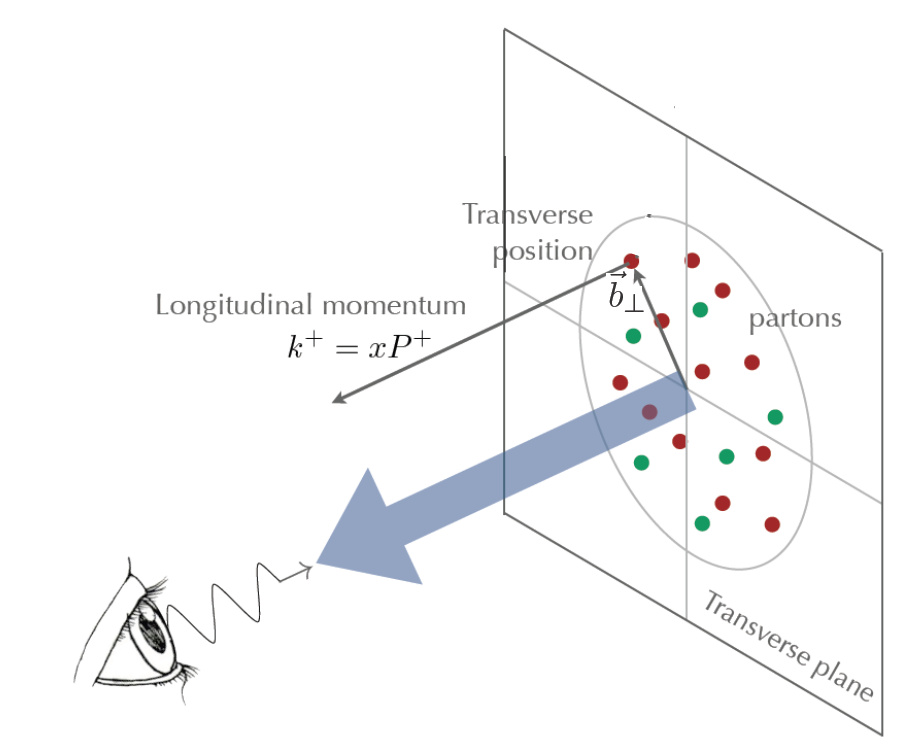 Light-front densities
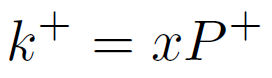 Instant form in elastic frame for                 is equivalent to light-front
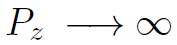 18
Densities in the impact-parameter space
Fourier transform of the form factors in the       space
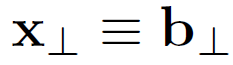 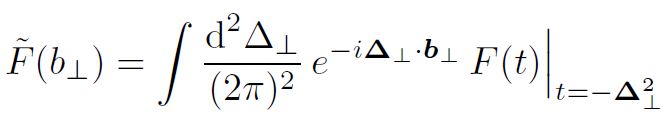 OAM density
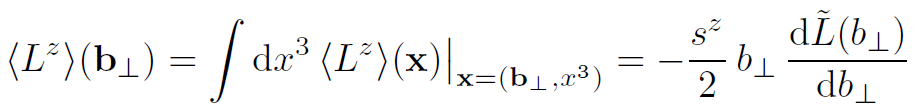 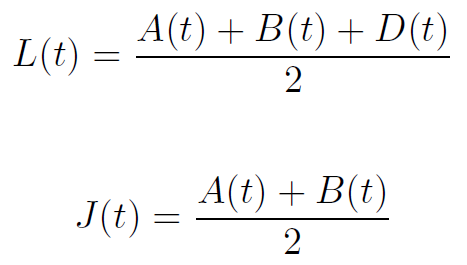 19
Densities in the impact-parameter space
OAM
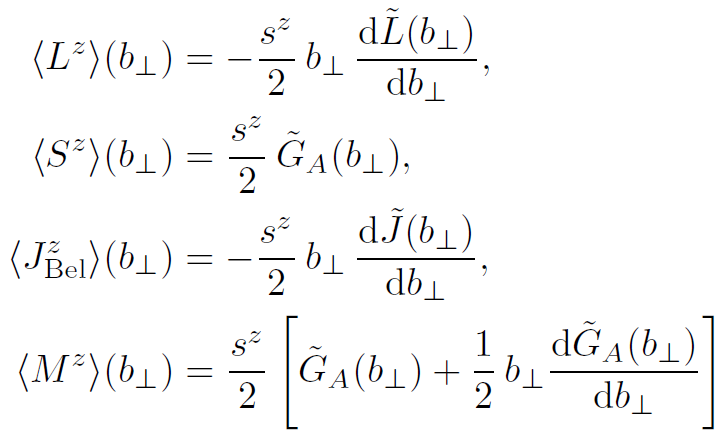 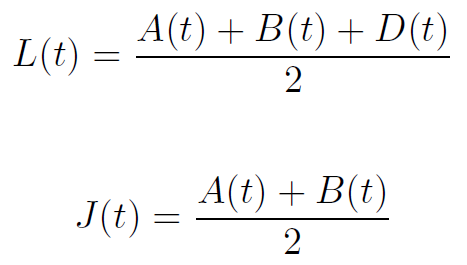 Belinfante’s total AM
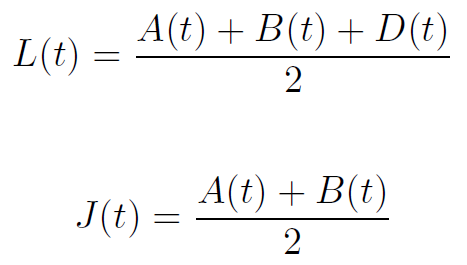 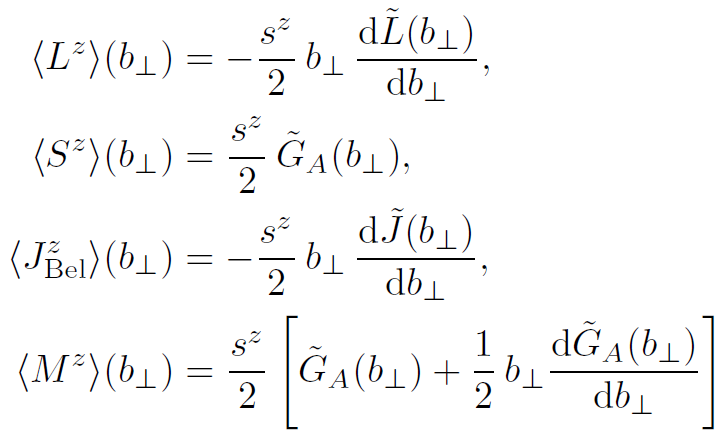 Spin
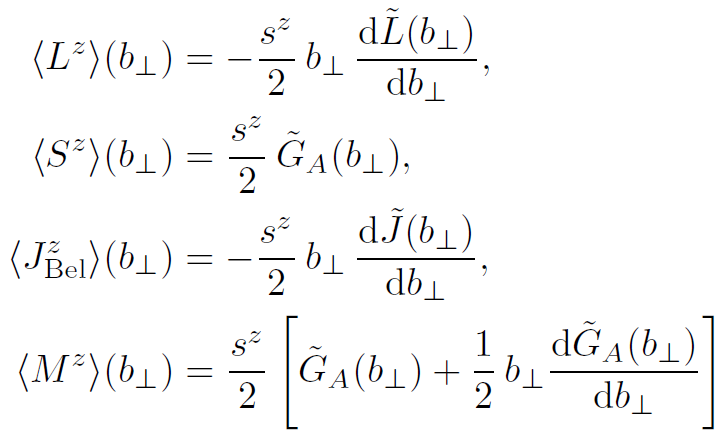 Surface term
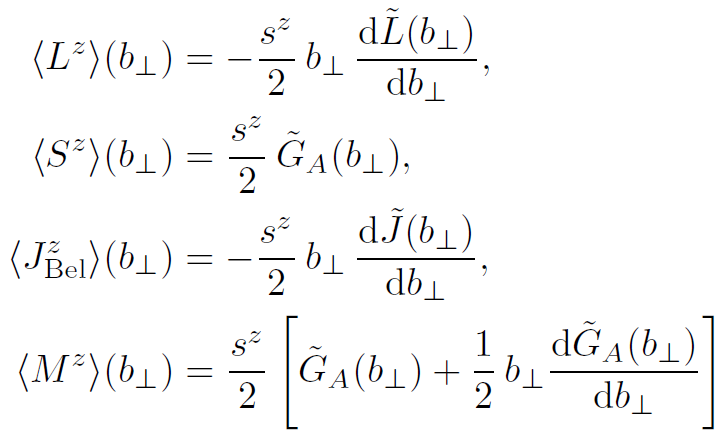 20
Densities in the impact-parameter space
Belinfante’s total AM
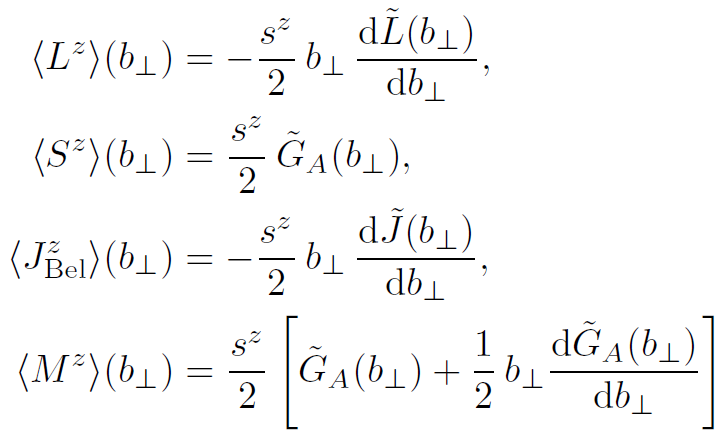 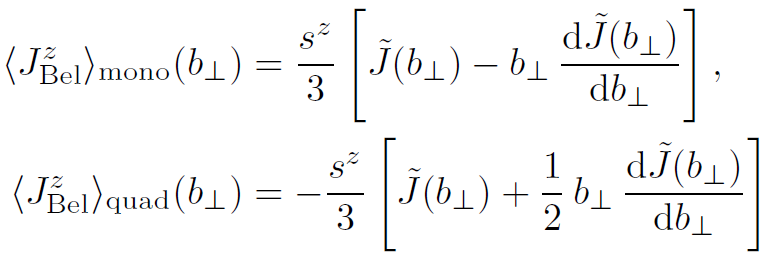 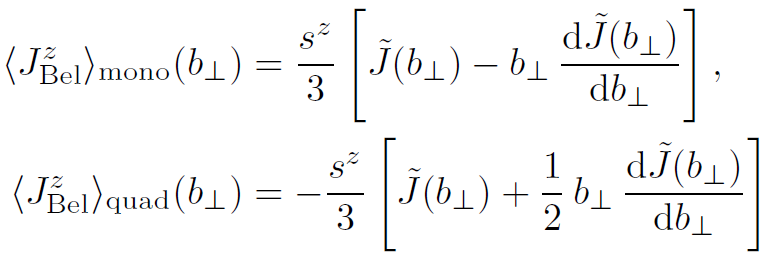 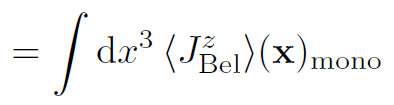 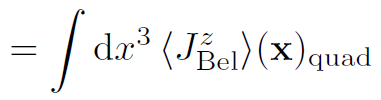 Quadrupole contribution
Monopole contribution
21
Results in the scalar diquark model
See Adhikari, Burkardt (2016)
22
Scalar diquark model
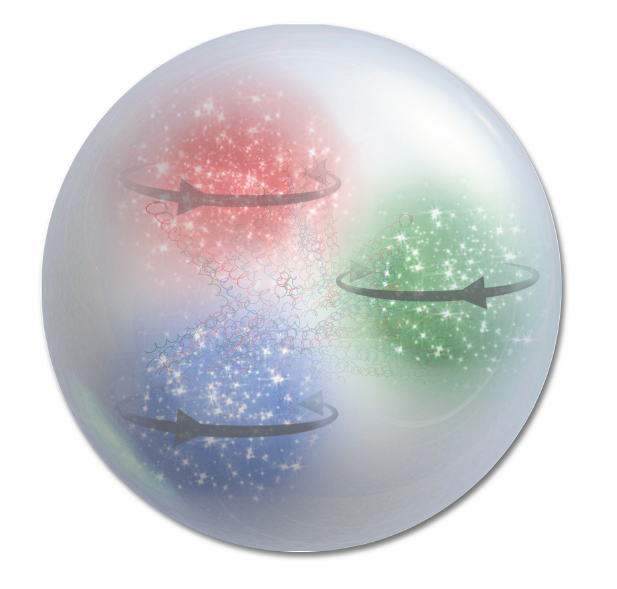 Nucleon, mass
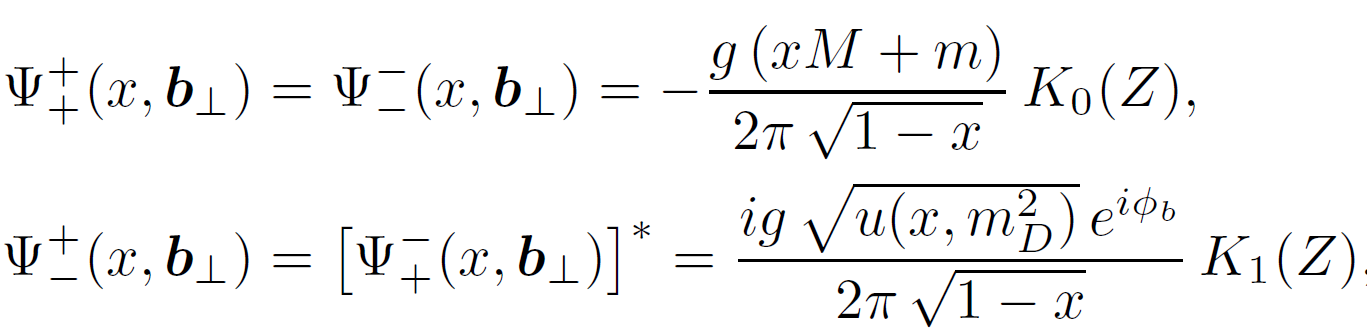 23
Scalar diquark model
Spin 0 diquark,
mass
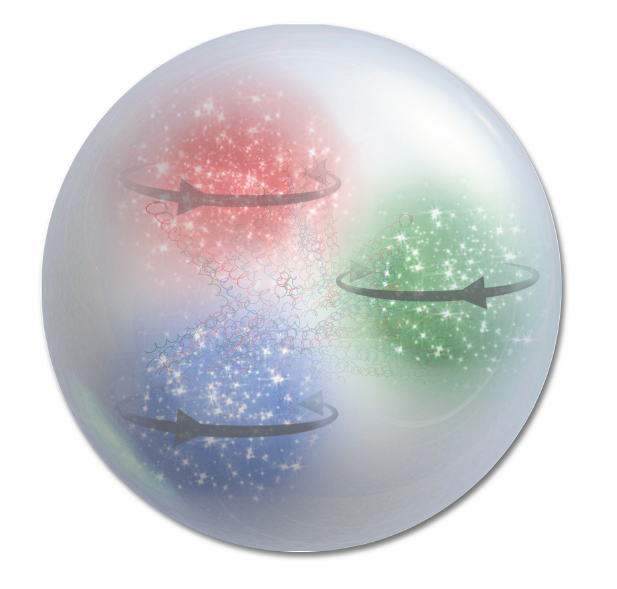 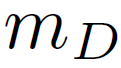 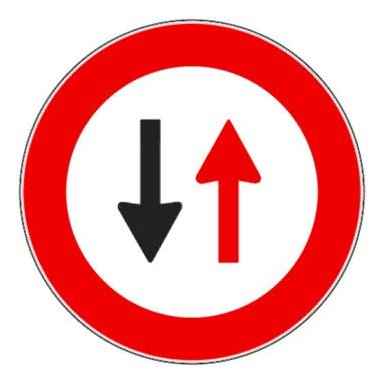 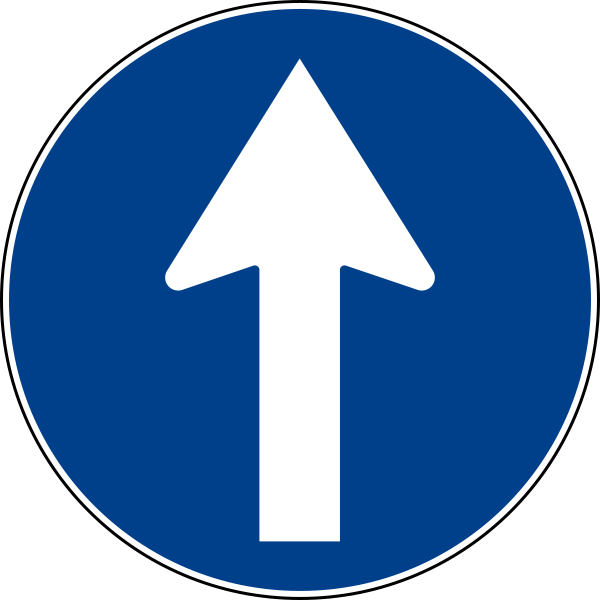 Nucleon, mass
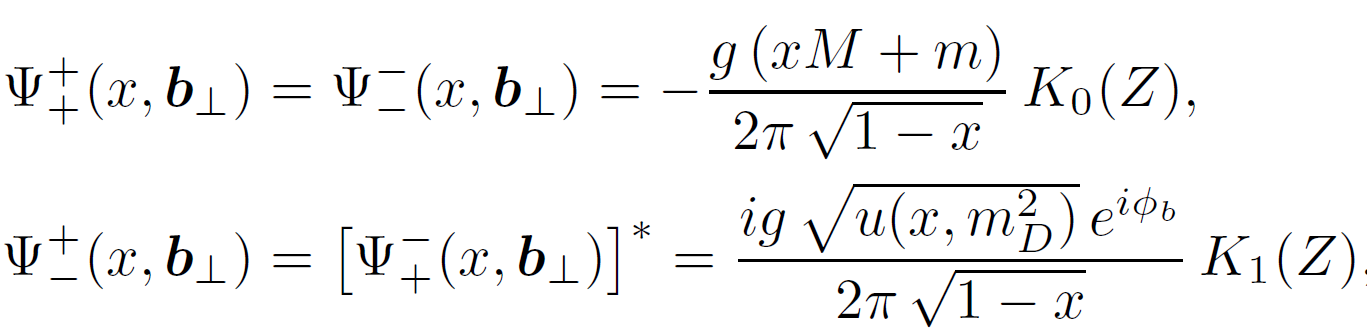 Spin 1/2 active quark, mass
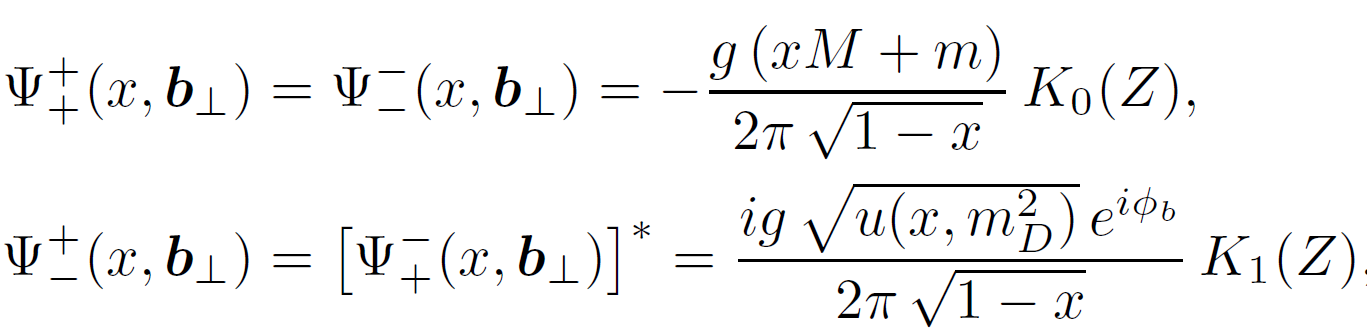 23
Scalar diquark model
Spin 0 diquark,
mass
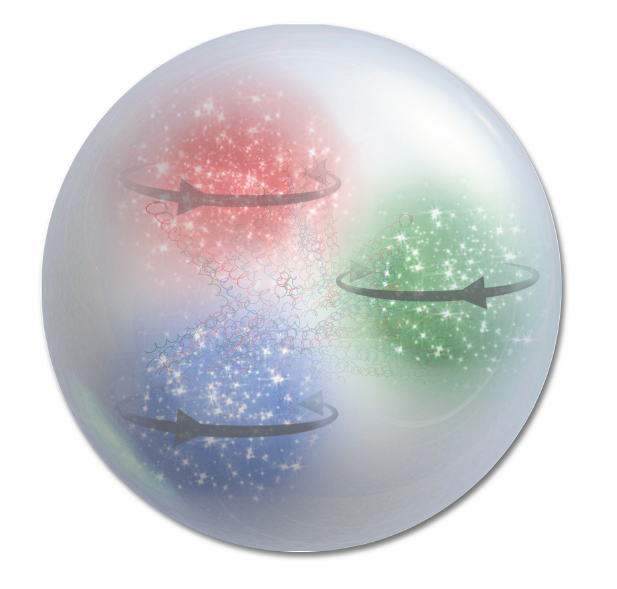 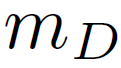 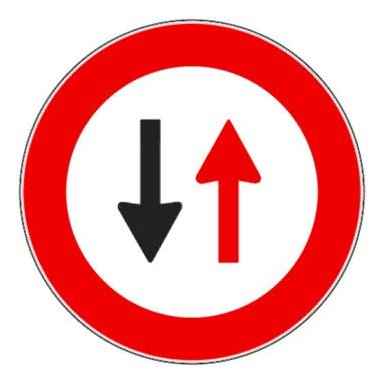 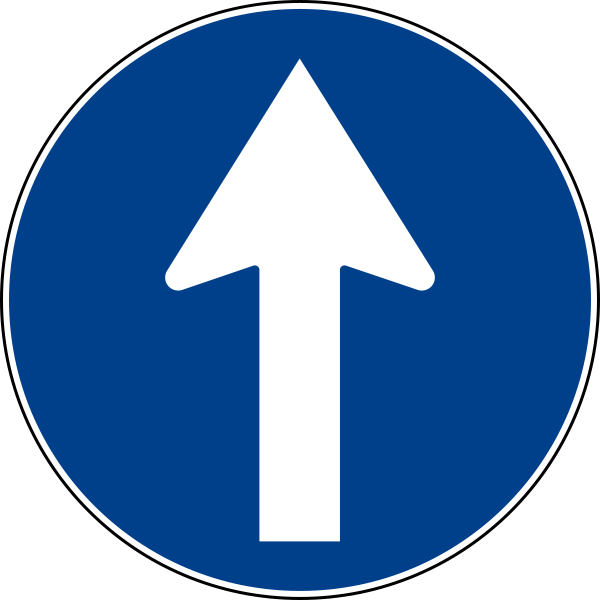 Nucleon, mass
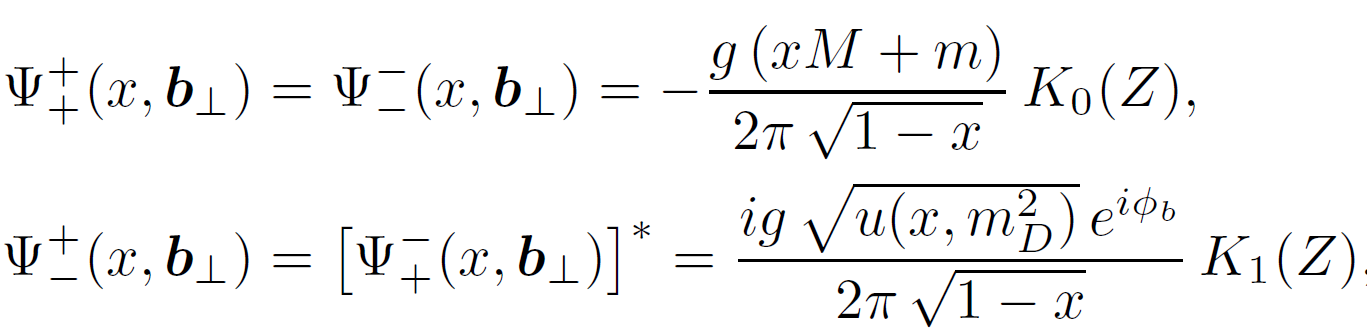 Spin 1/2 active quark, mass
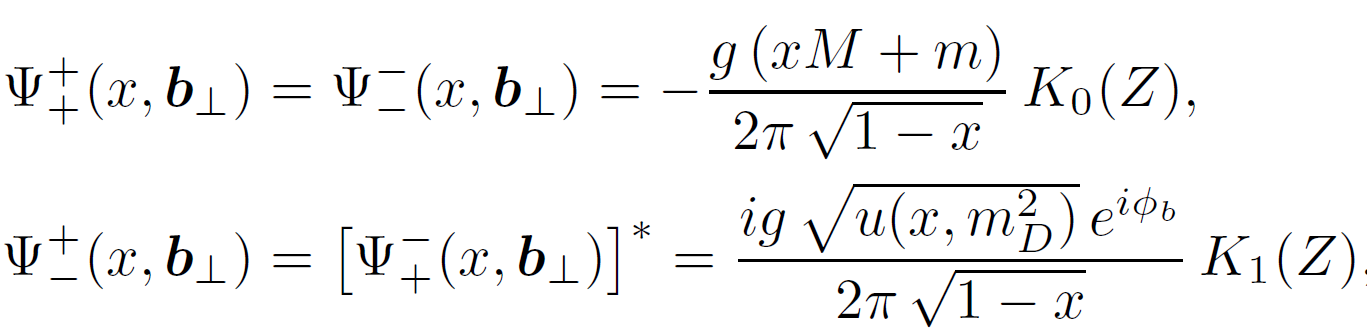 Yukawa coupling
No gauge field
23
Quark’s Light-Front Wave Functions
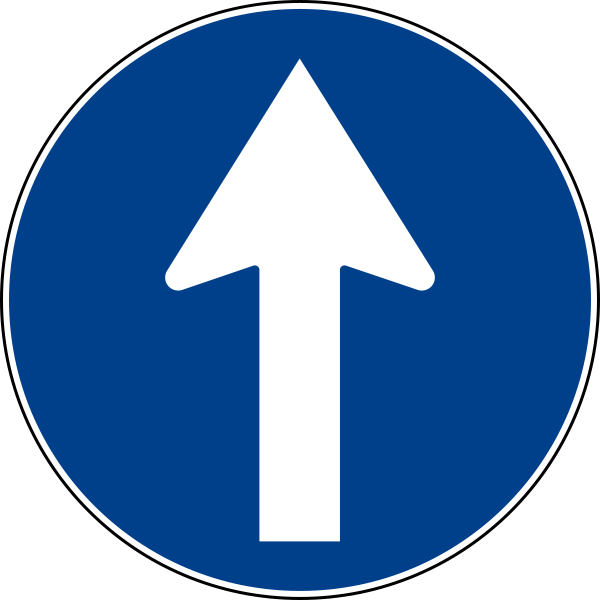 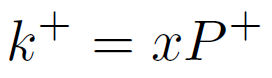 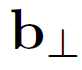 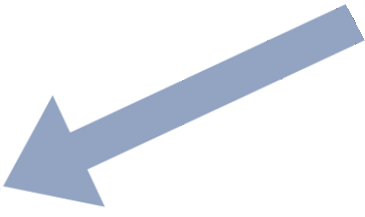 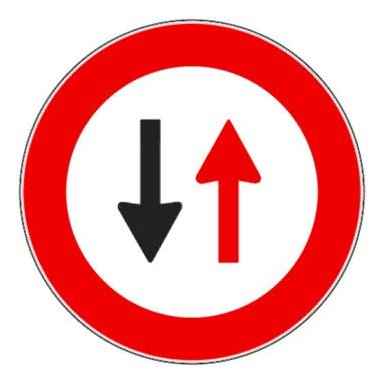 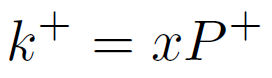 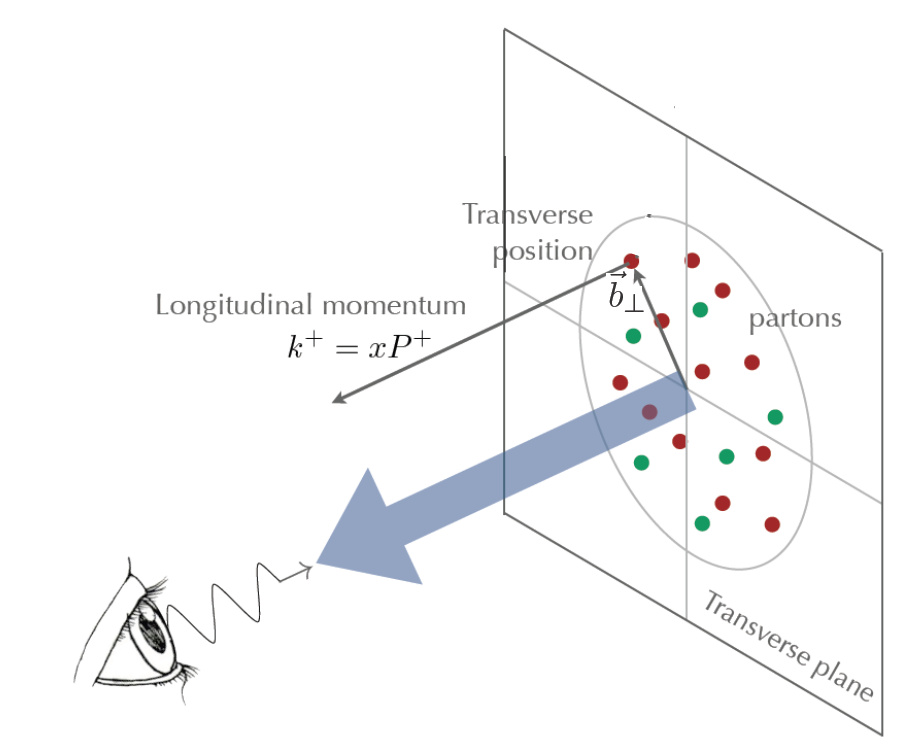 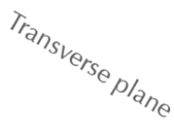 24
Quark’s Light-Front Wave Functions
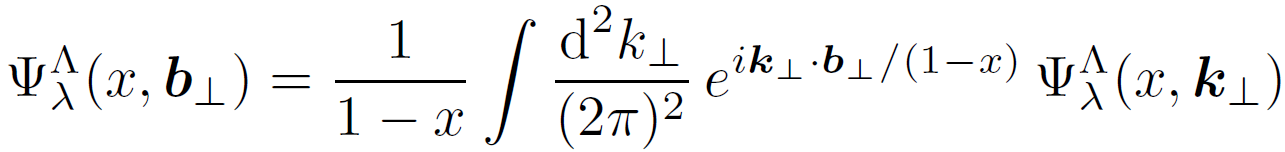 Adhikari, Burkardt (2016)
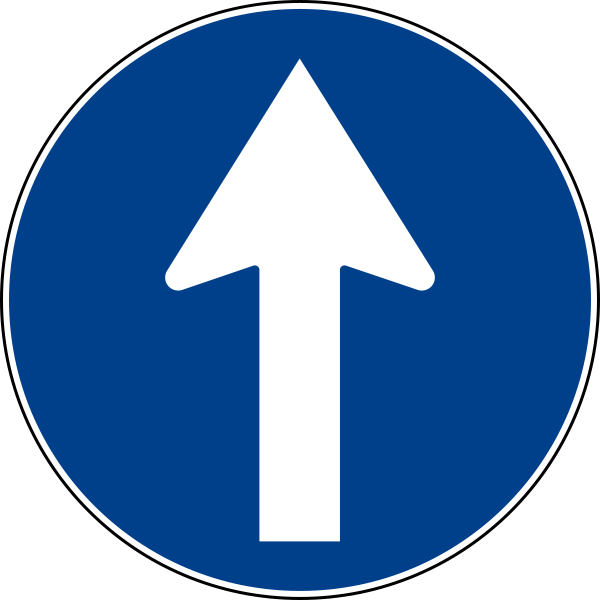 Probabilistic 
interpretation
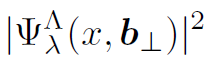 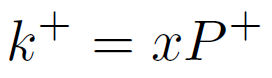 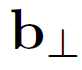 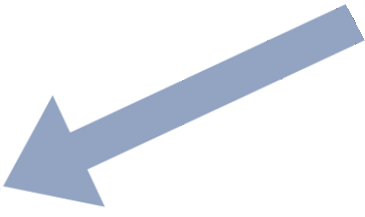 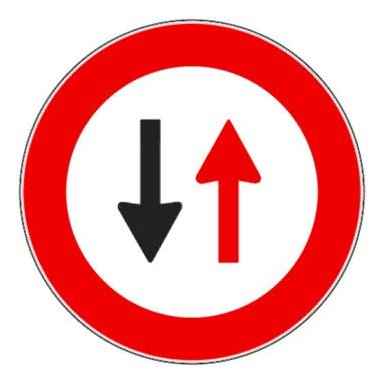 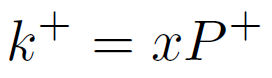 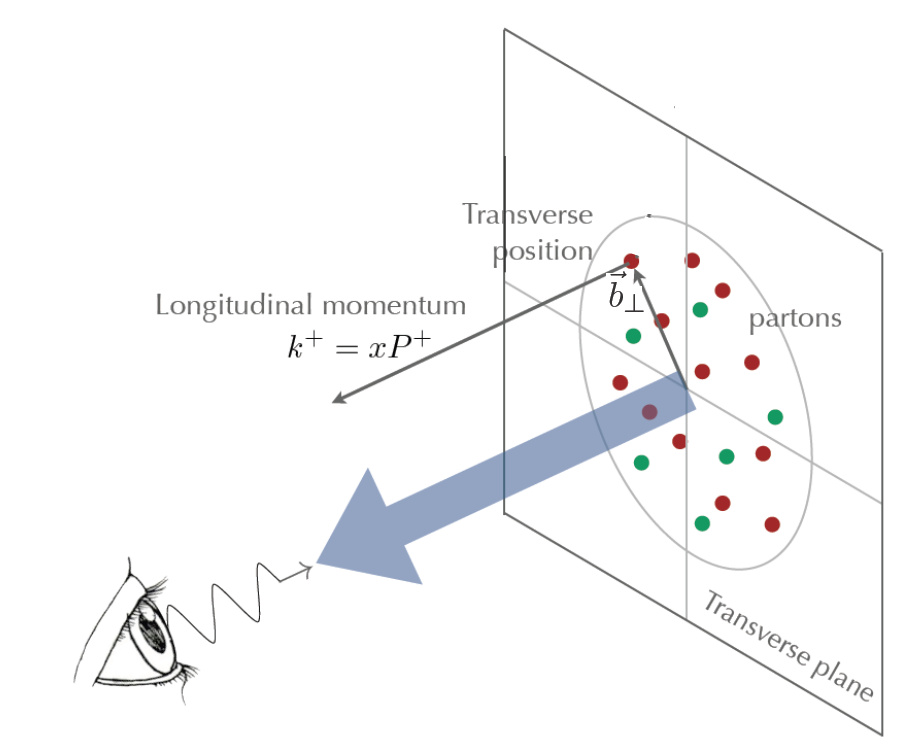 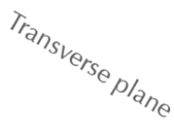 24
Quark’s Light-Front Wave Functions
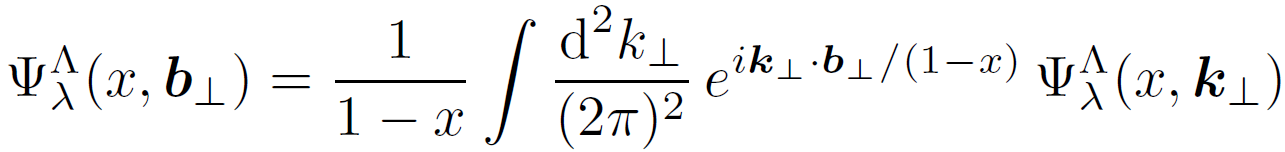 Adhikari, Burkardt (2016)
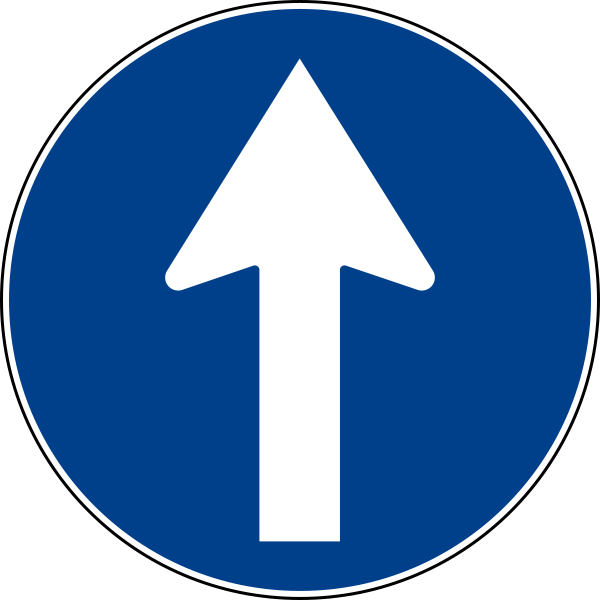 Probabilistic 
interpretation
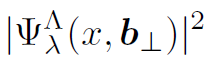 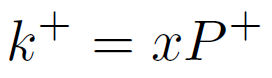 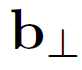 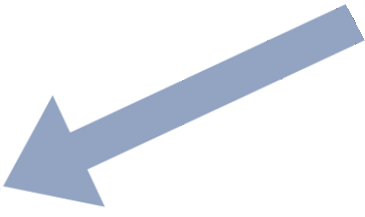 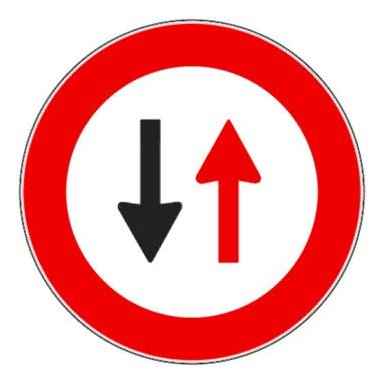 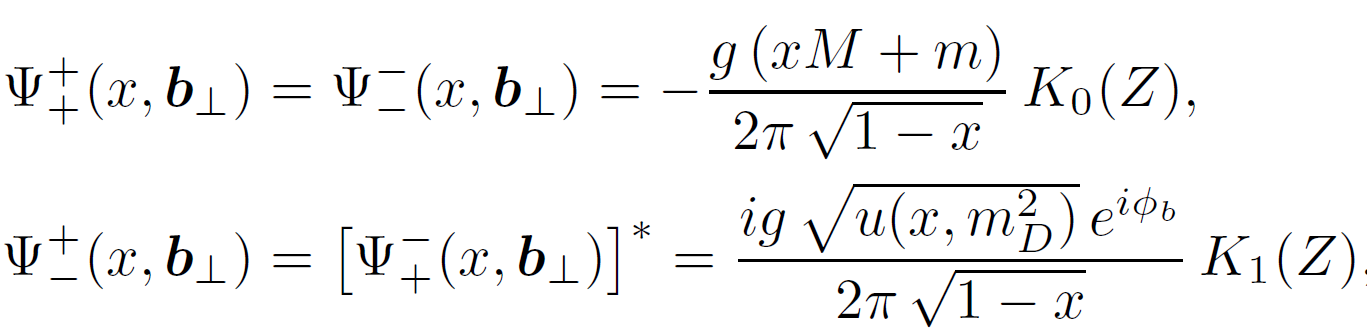 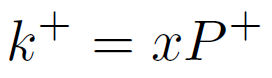 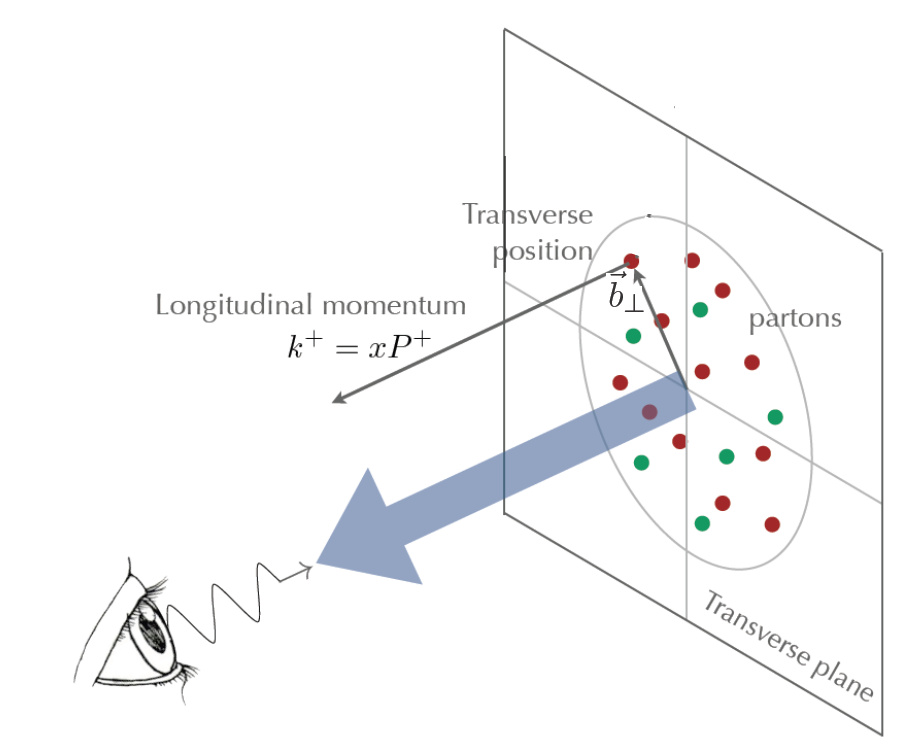 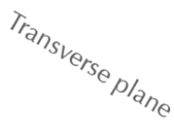 Brodsky, Diehl, Hwang (2000)
24
Form factors of the EMT
For both quark and gluon components
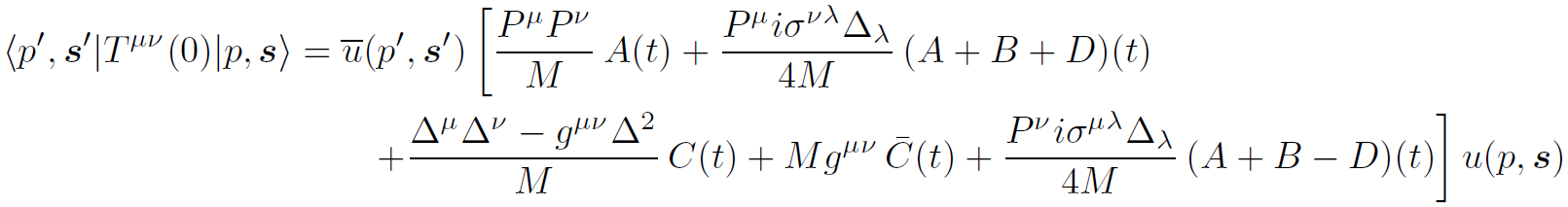 Bakker, Leader, Trueman (2004)
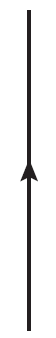 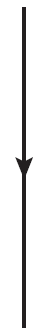 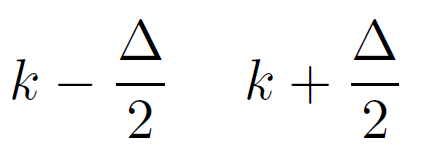 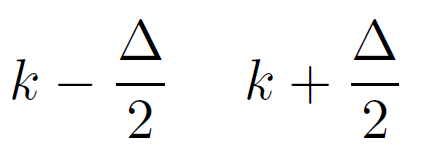 GPD
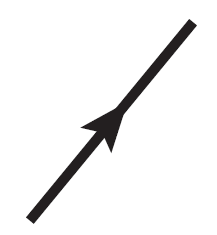 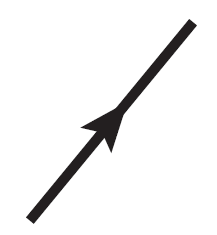 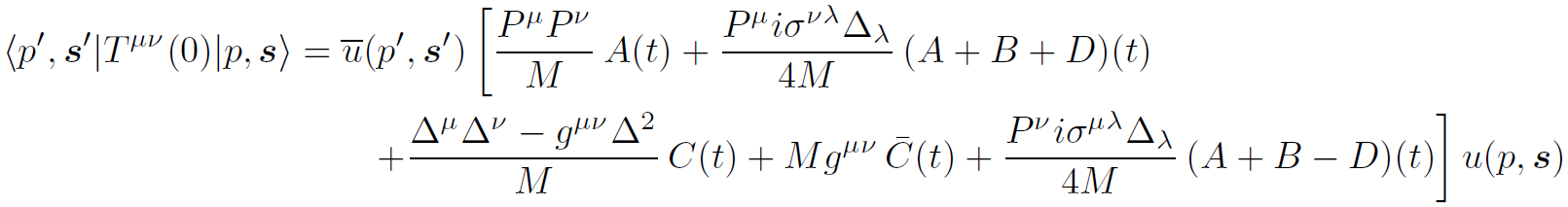 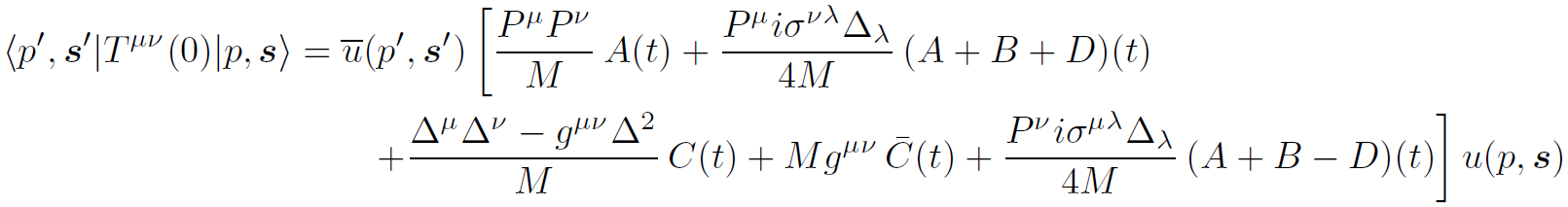 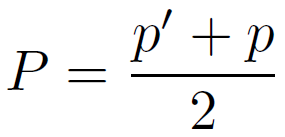 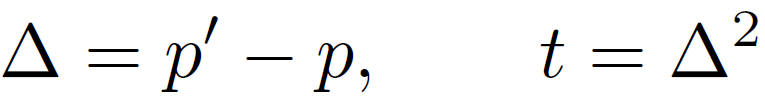 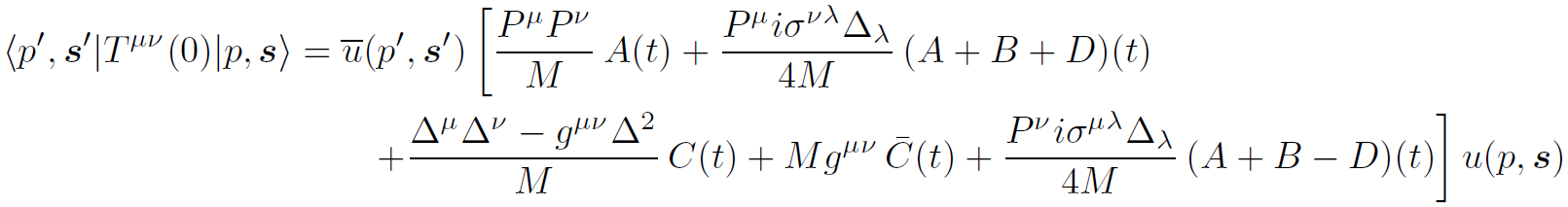 25
Form factors in LFWF representation
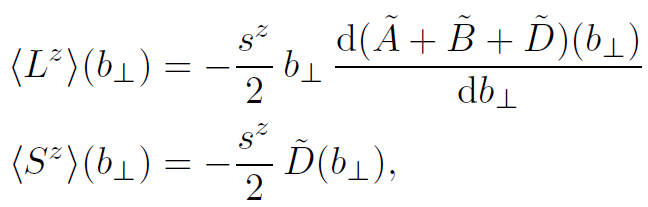 26
Form factors in LFWF representation
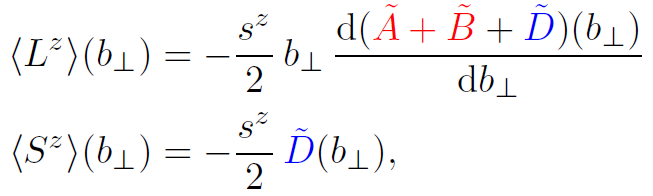 Form factors from GPDs 
in impact-parameter space
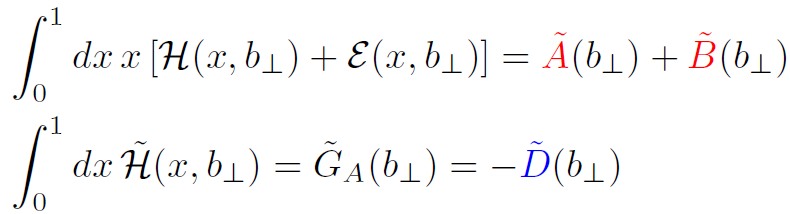 Ji (1997)
Diehl (2003)
26
Form factors in LFWF representation
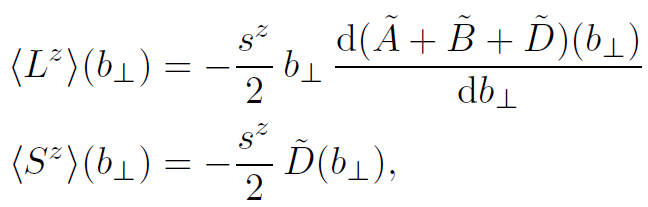 Form factors from GPDs 
in impact-parameter space
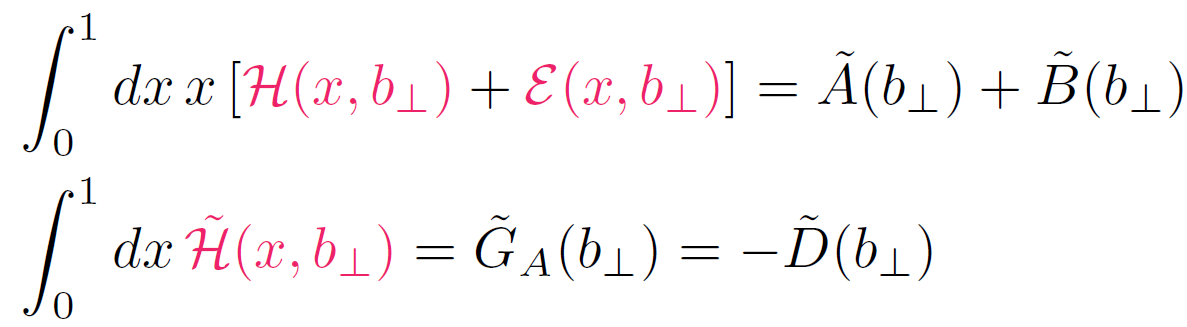 GPDs overlap representation
Ji (1997)
Diehl (2003)
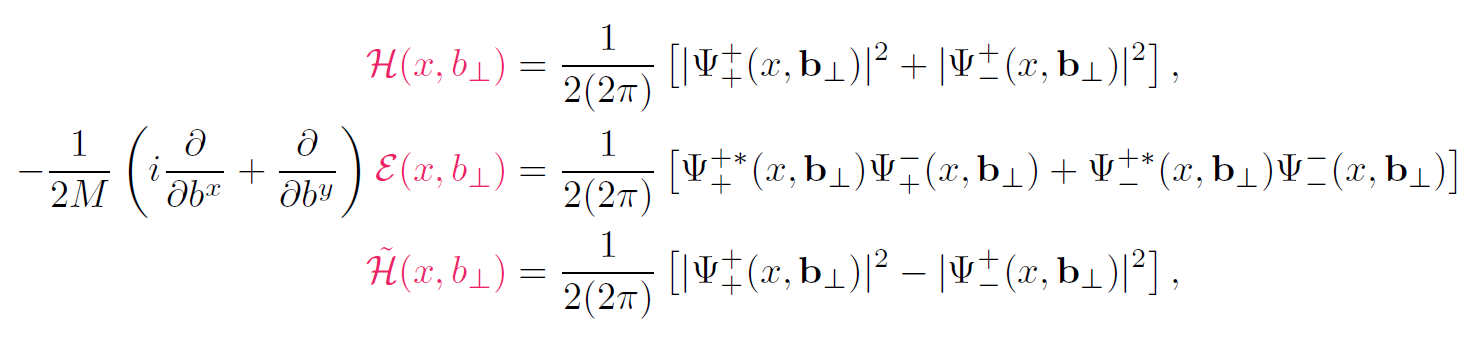 Burkardt, Hwang (2004)
26
Kinetic OAM
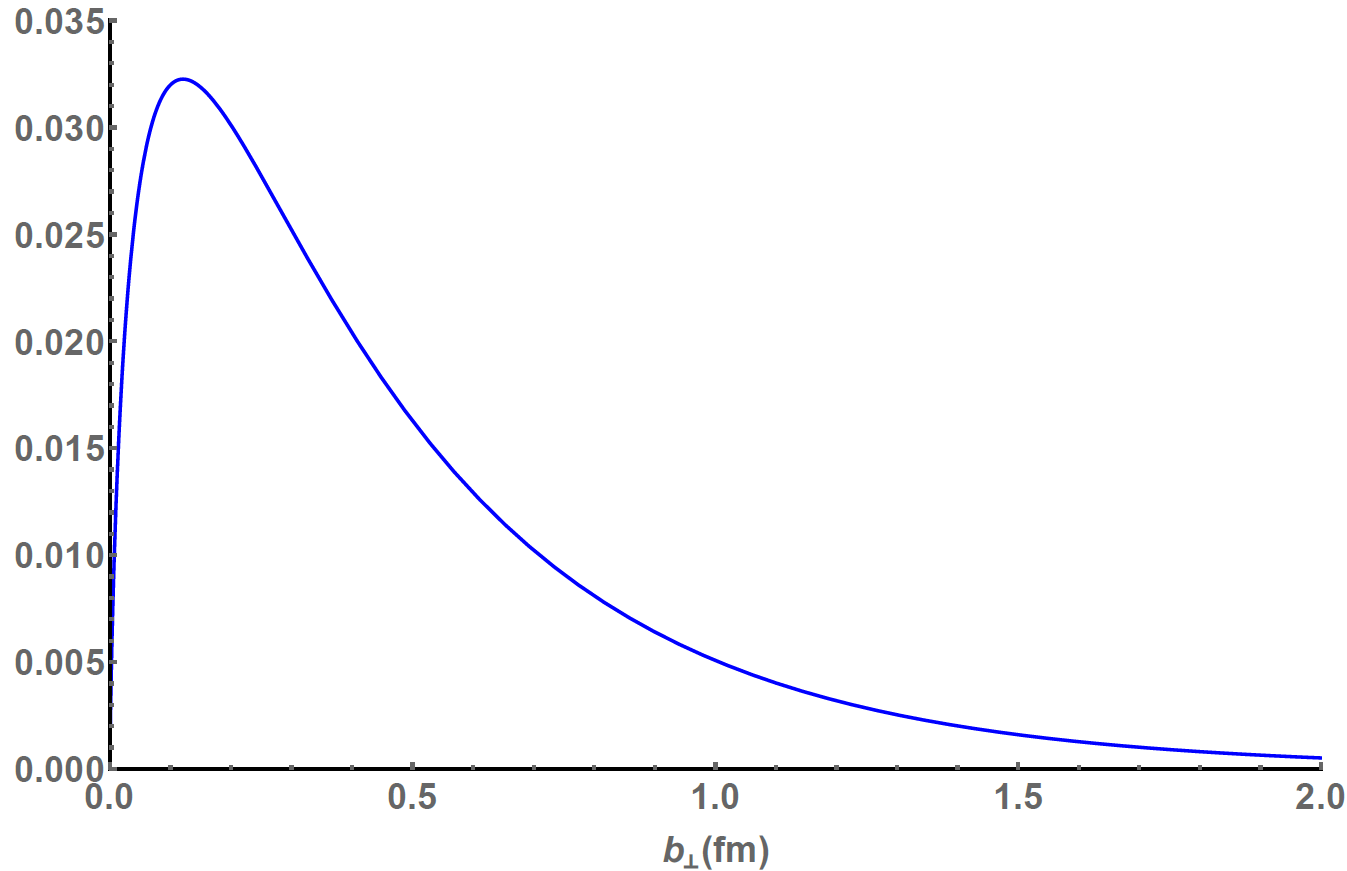 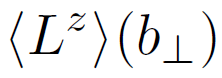 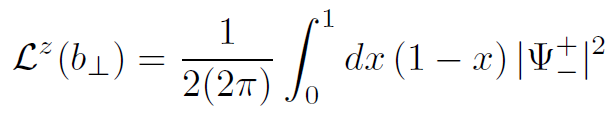 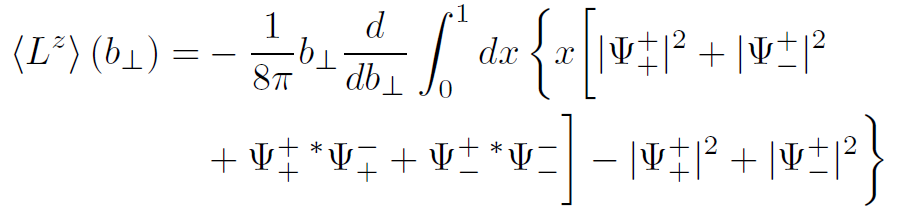 27
OAM directly from LFWFs
Scalar Diquark Model has no gauge field
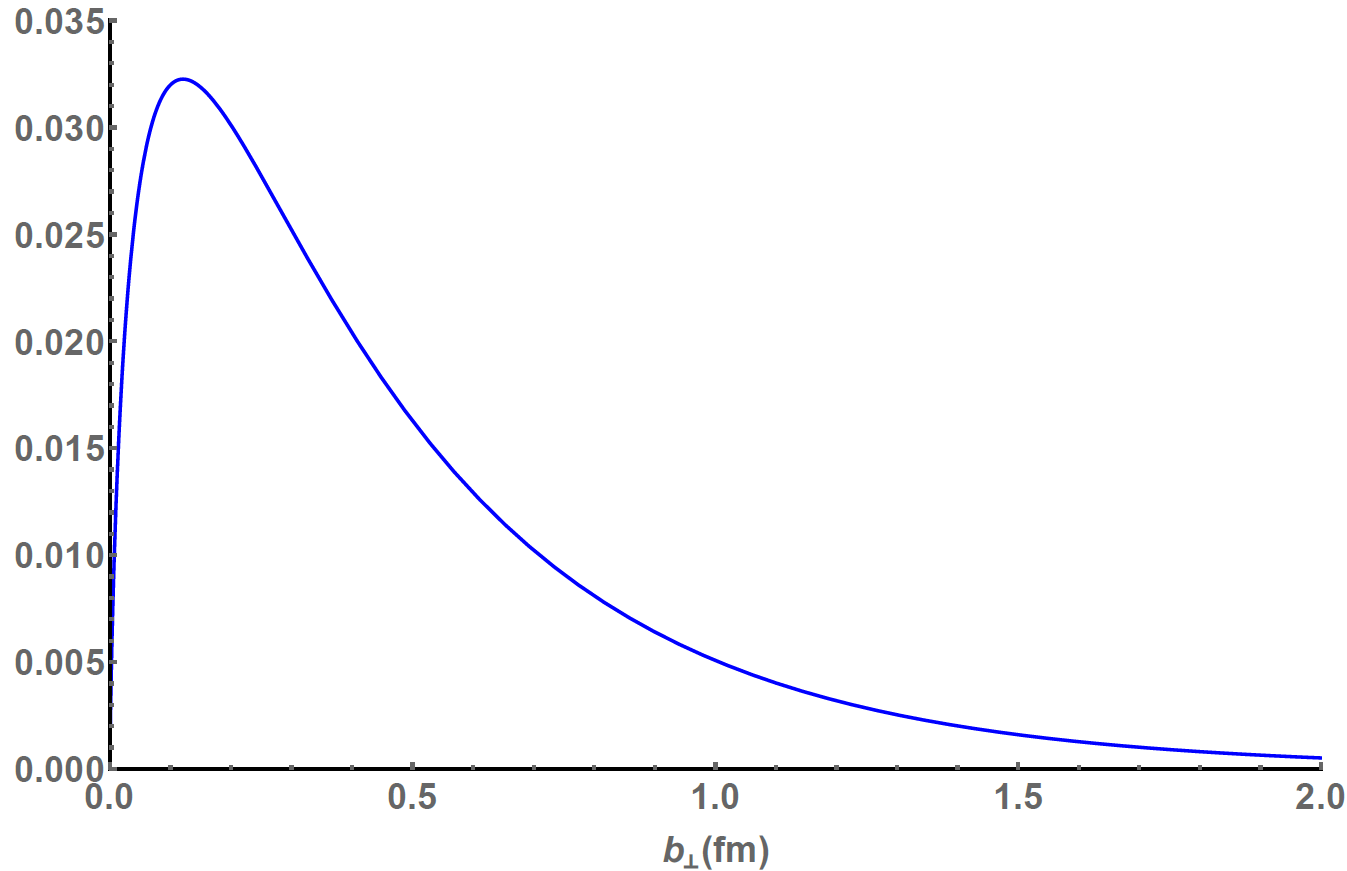 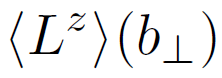 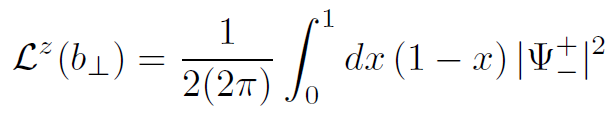 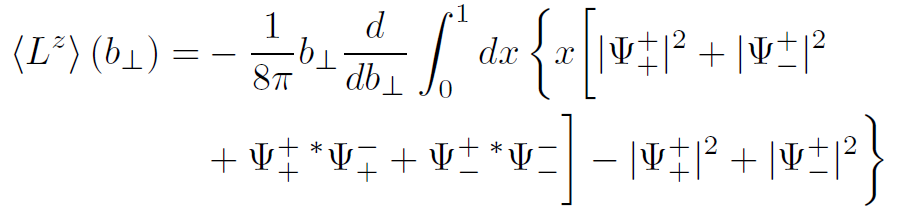 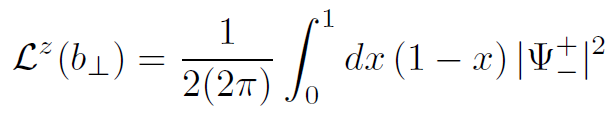 Jaffe-Manohar OAM
27
OAM directly from LFWFs
Scalar Diquark Model has no gauge field
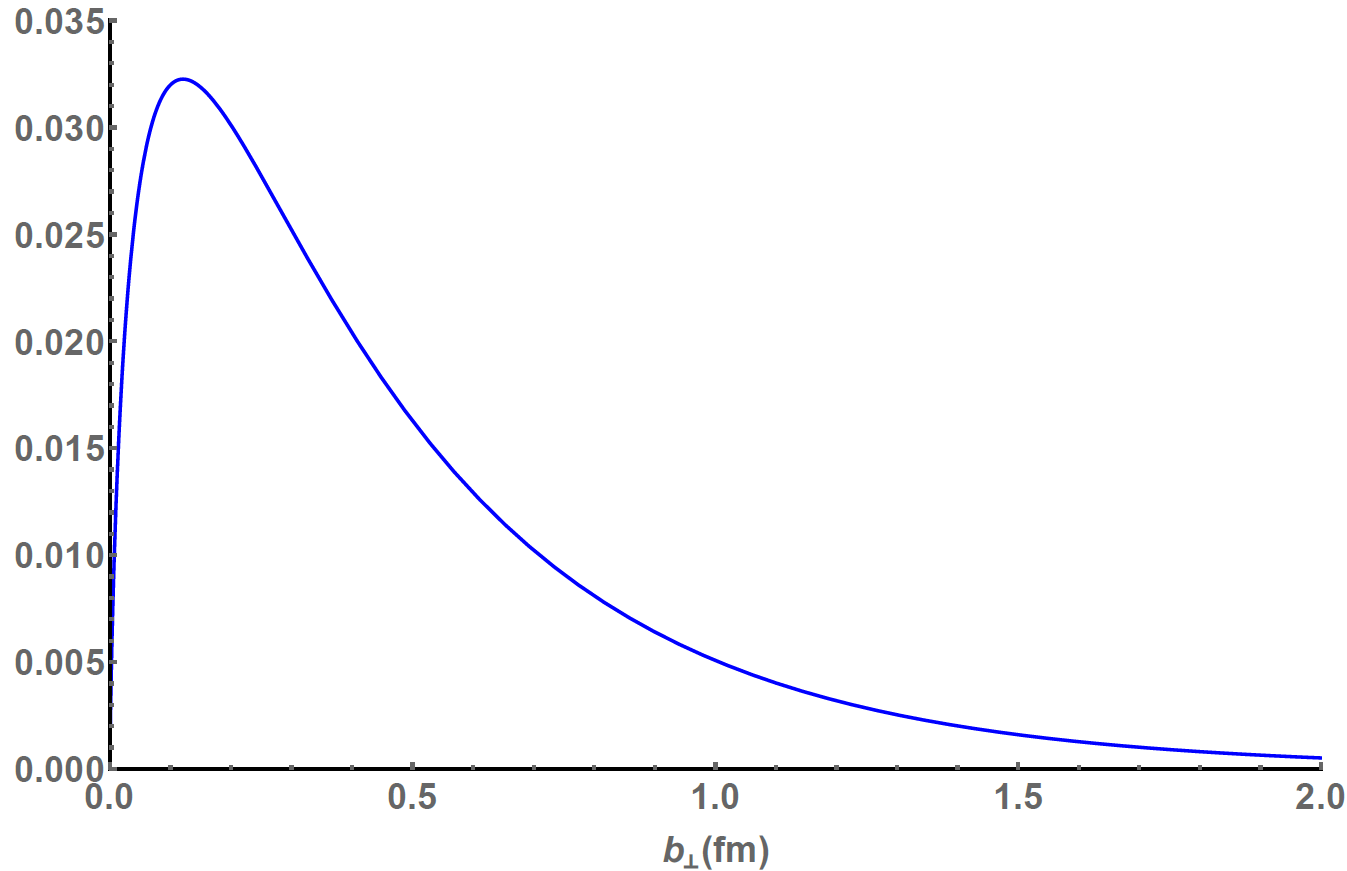 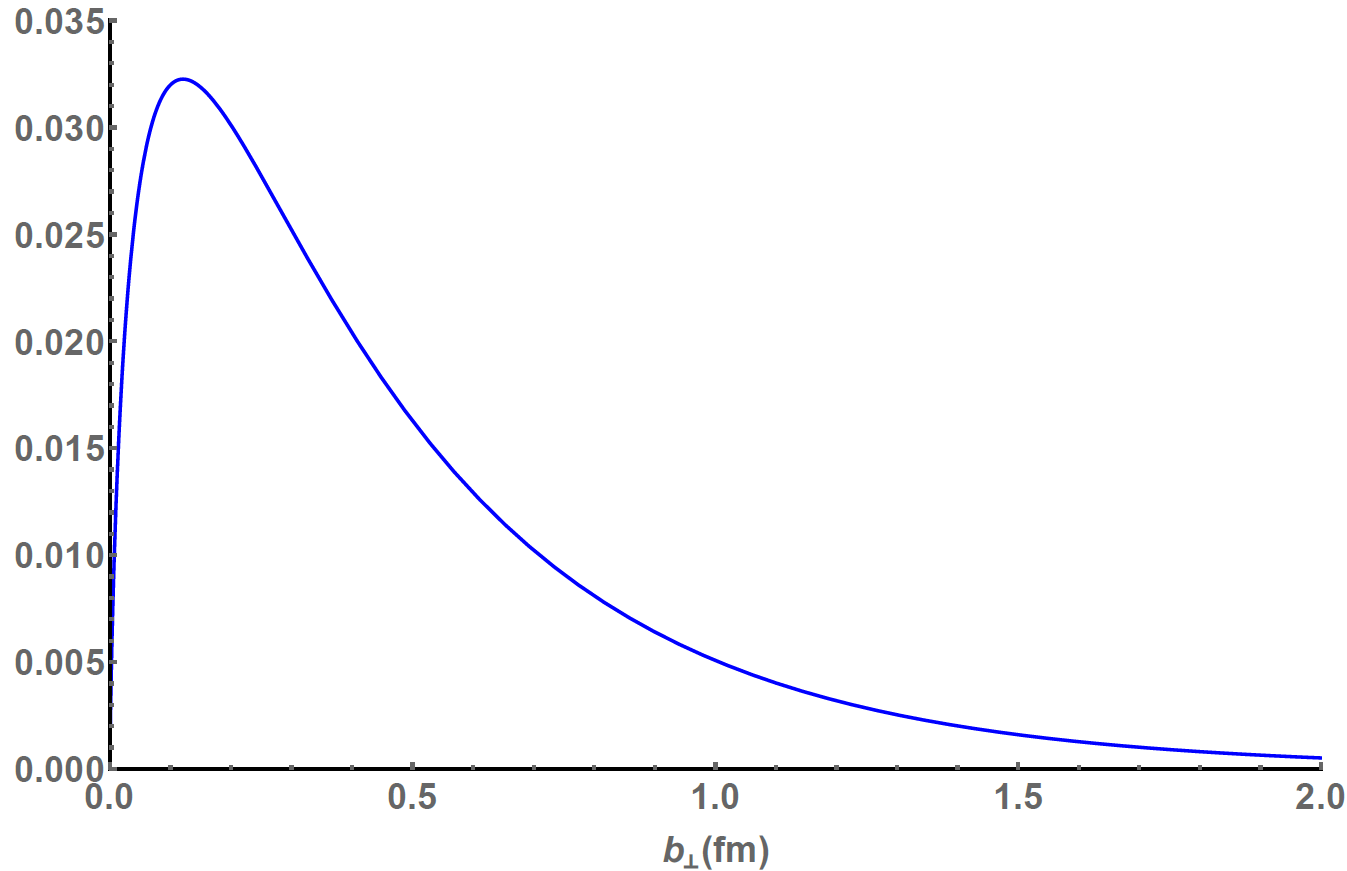 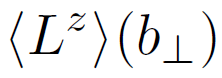 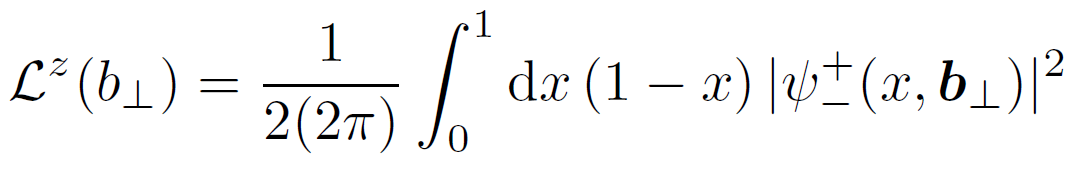 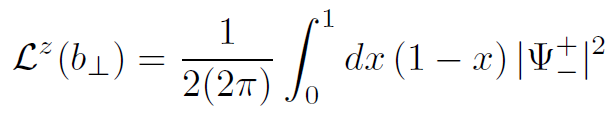 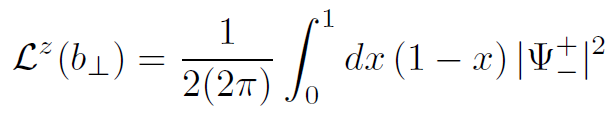 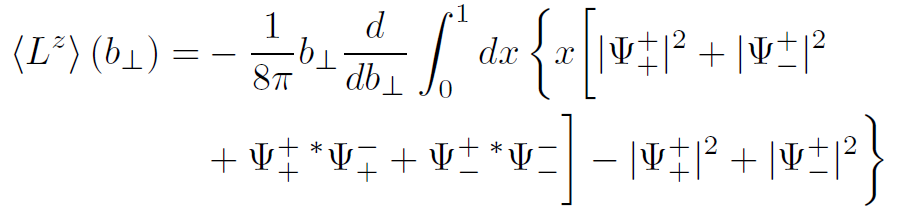 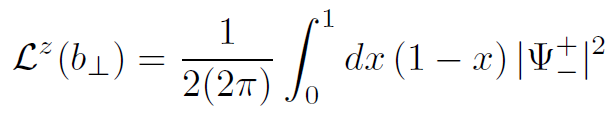 Jaffe-Manohar OAM
27
OAM directly from LFWFs
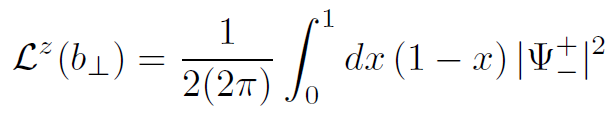 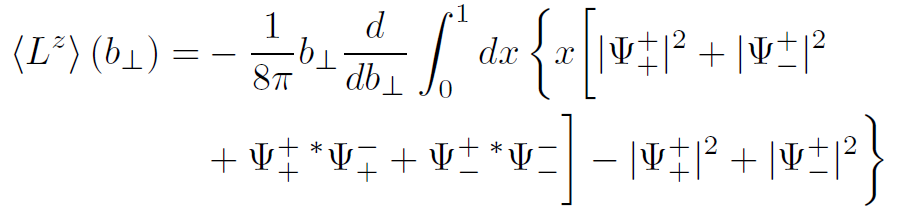 Valid for all models with no gauge fields
28
Kinetic OAM
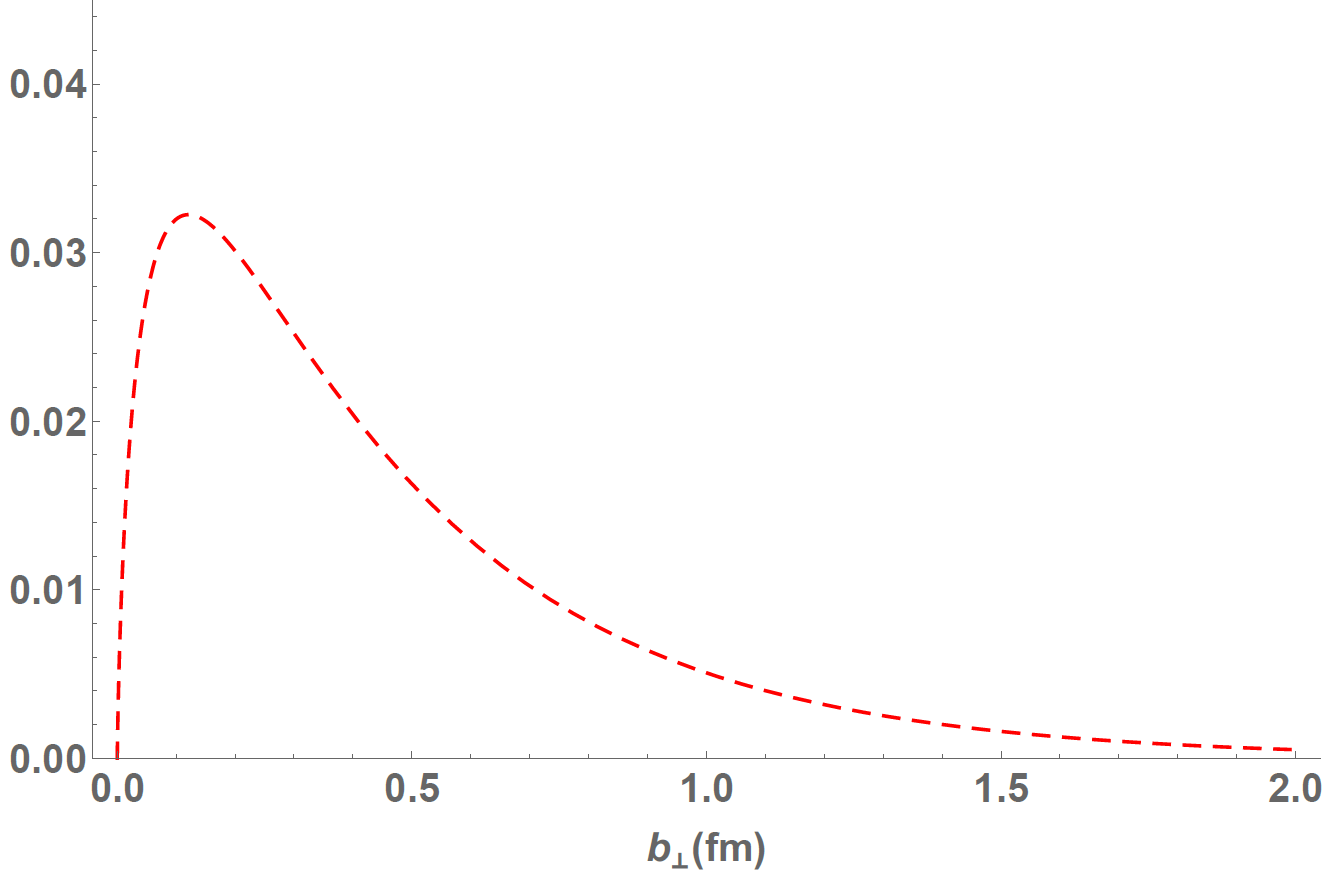 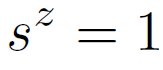 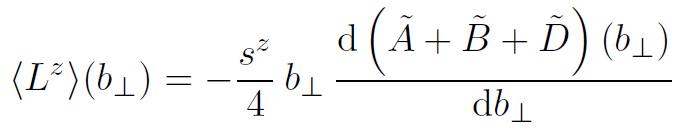 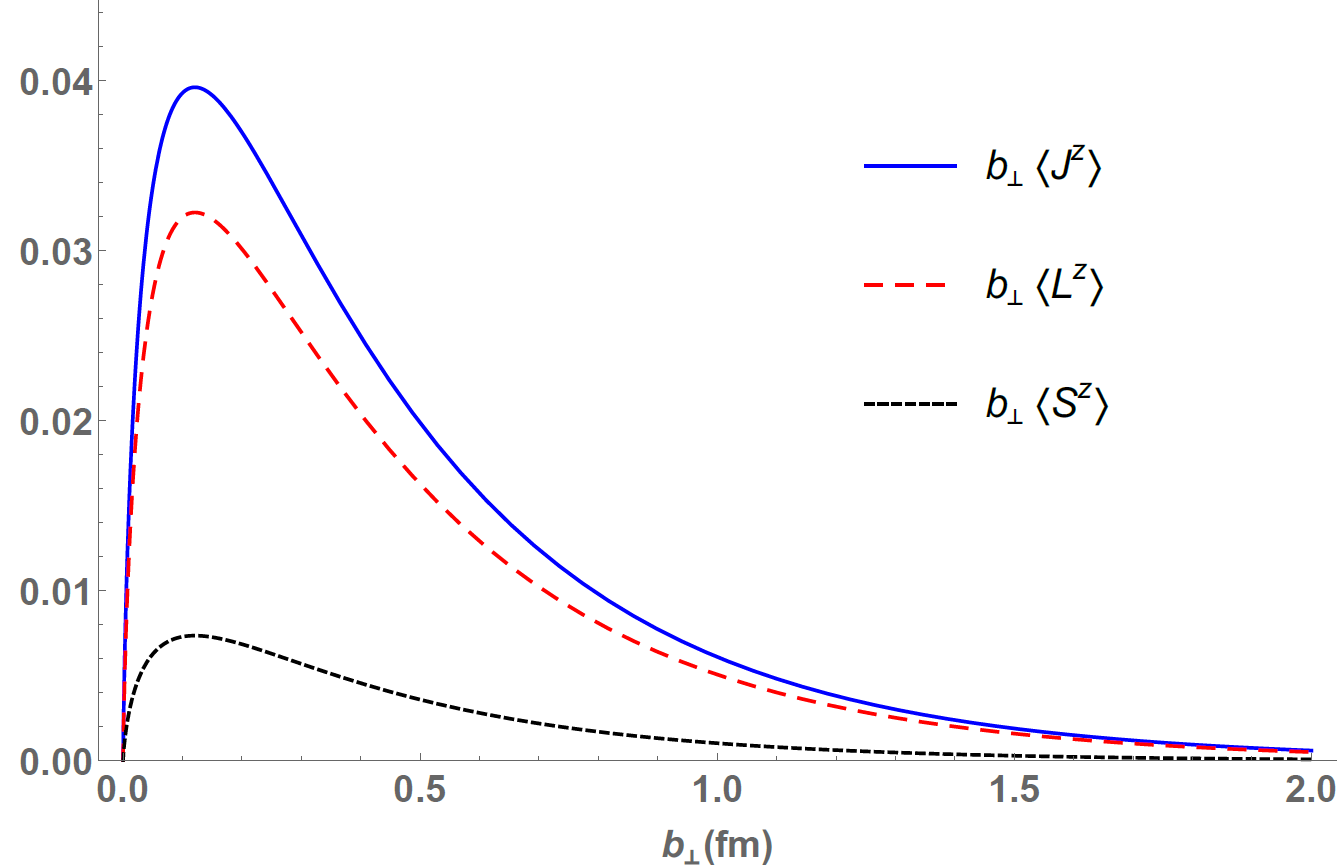 29
Kinetic spin term
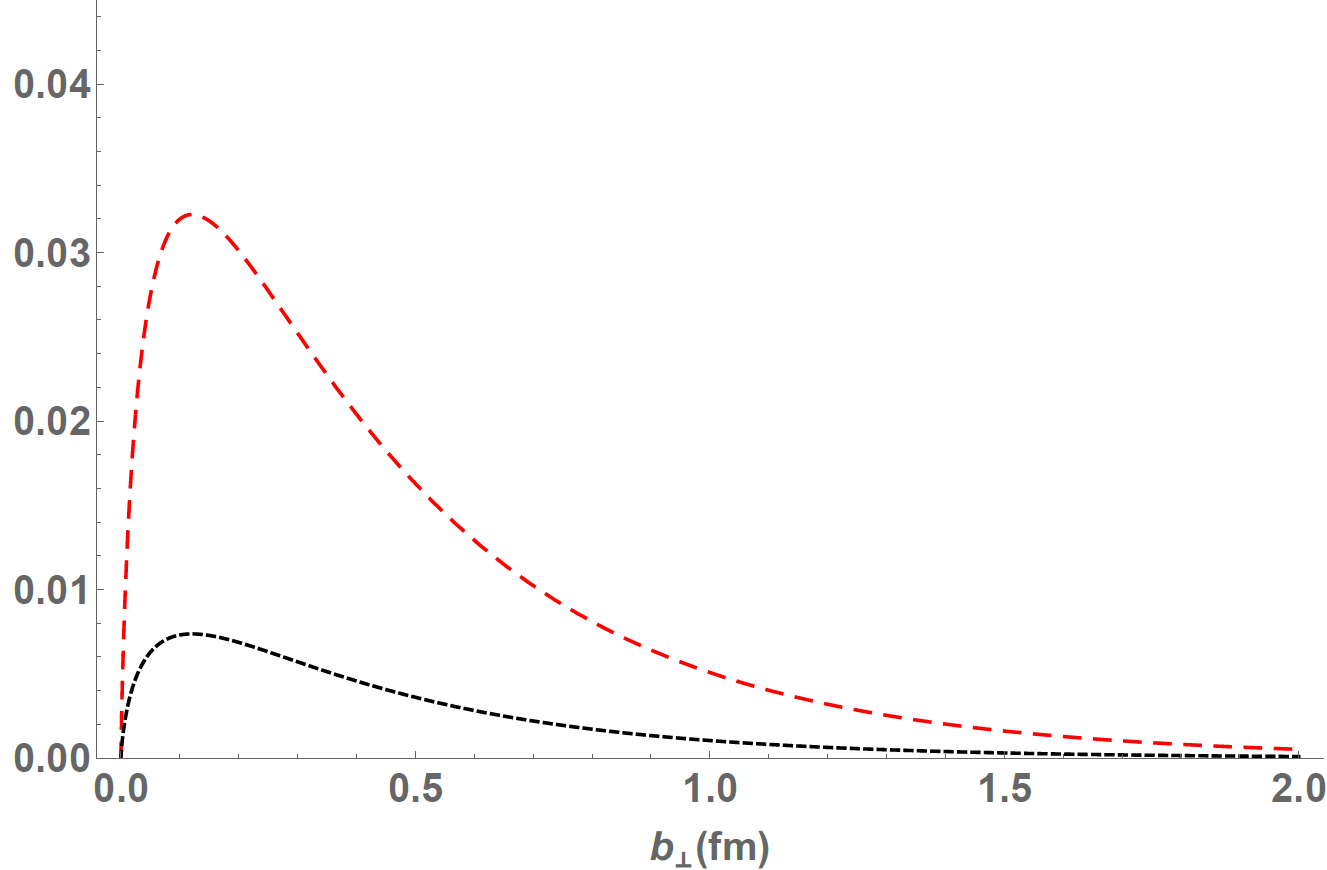 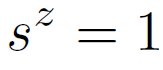 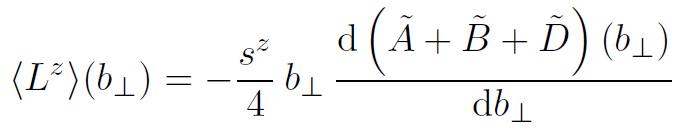 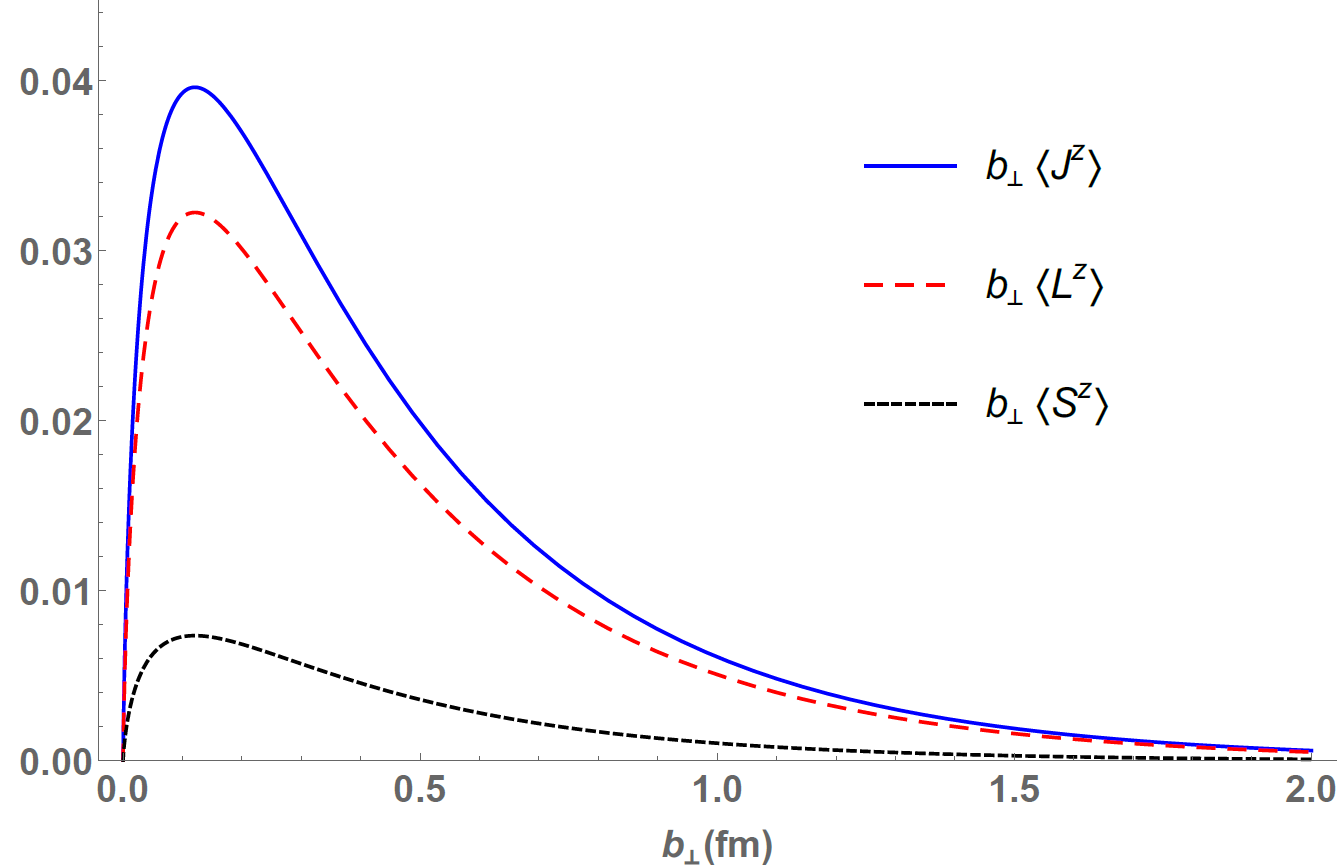 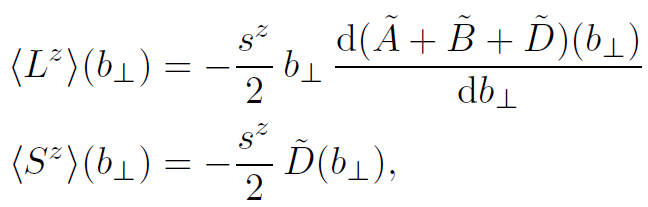 29
Kinetic total AM
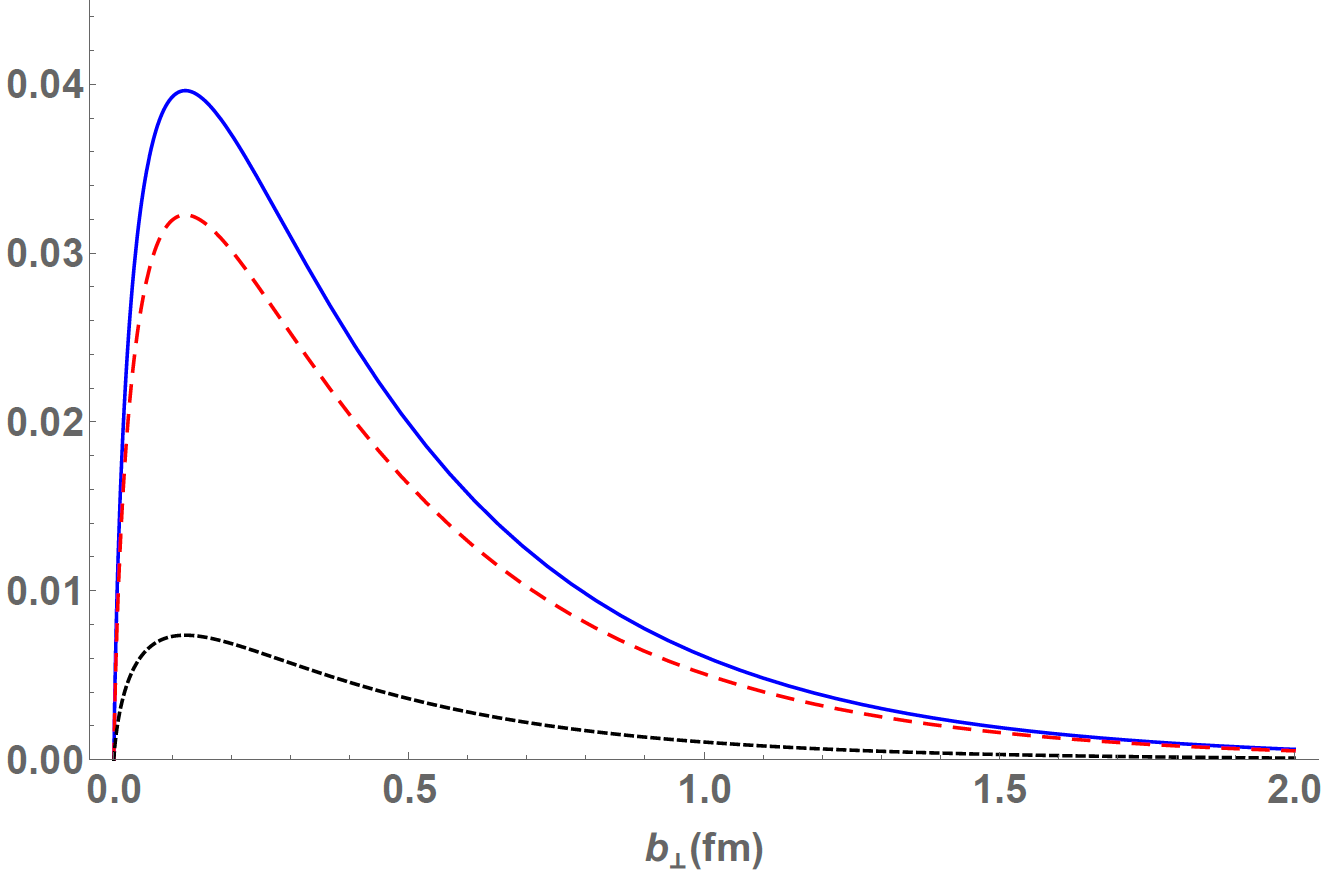 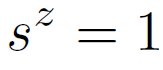 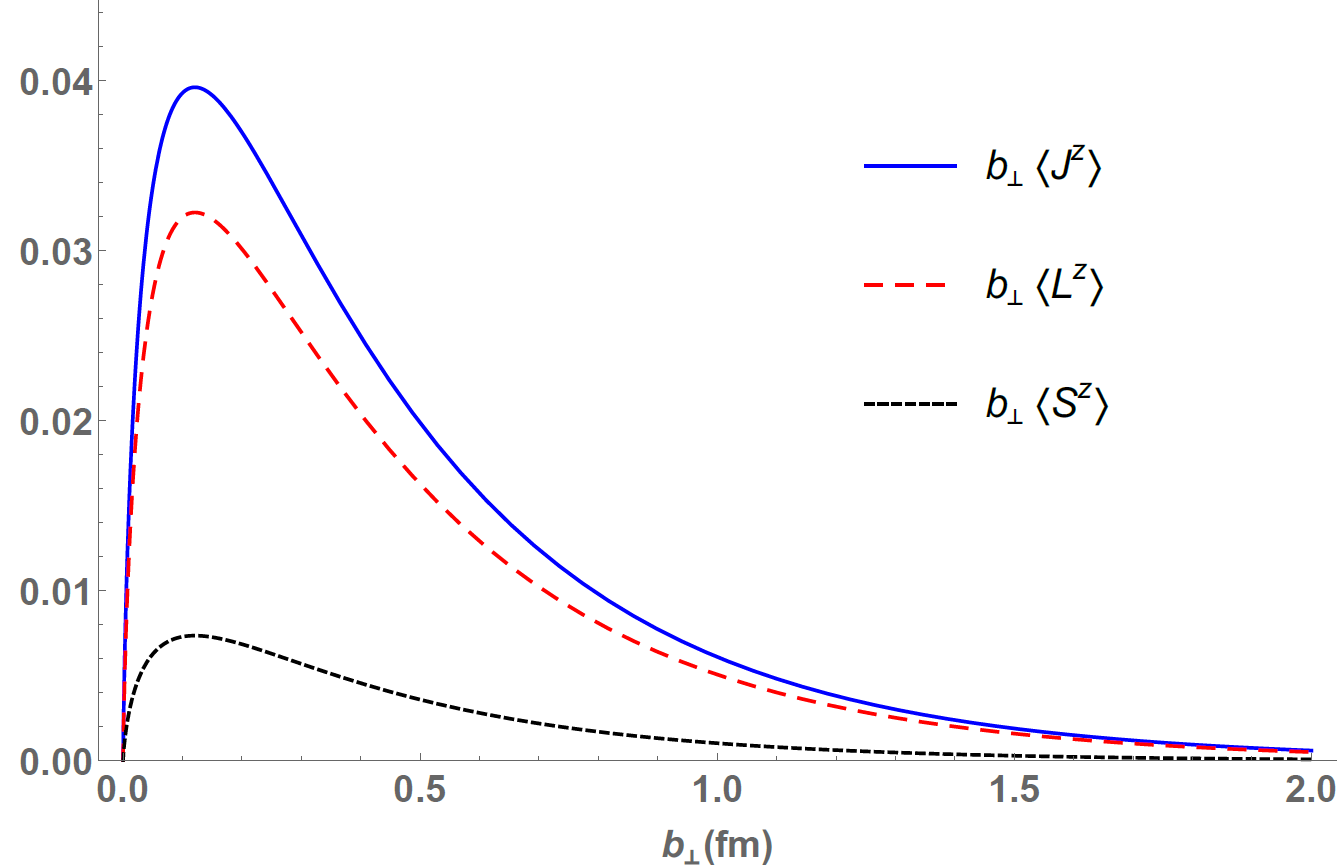 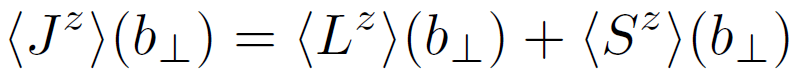 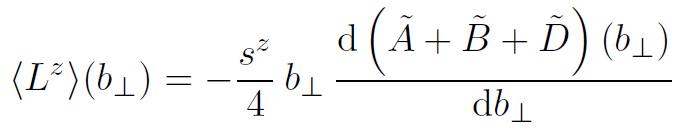 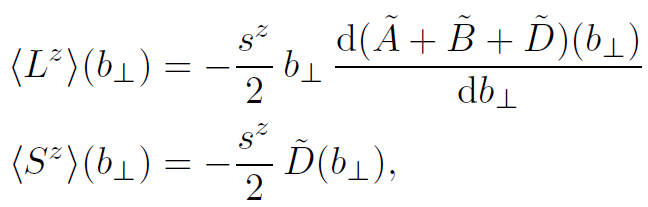 29
Kinetic OAM
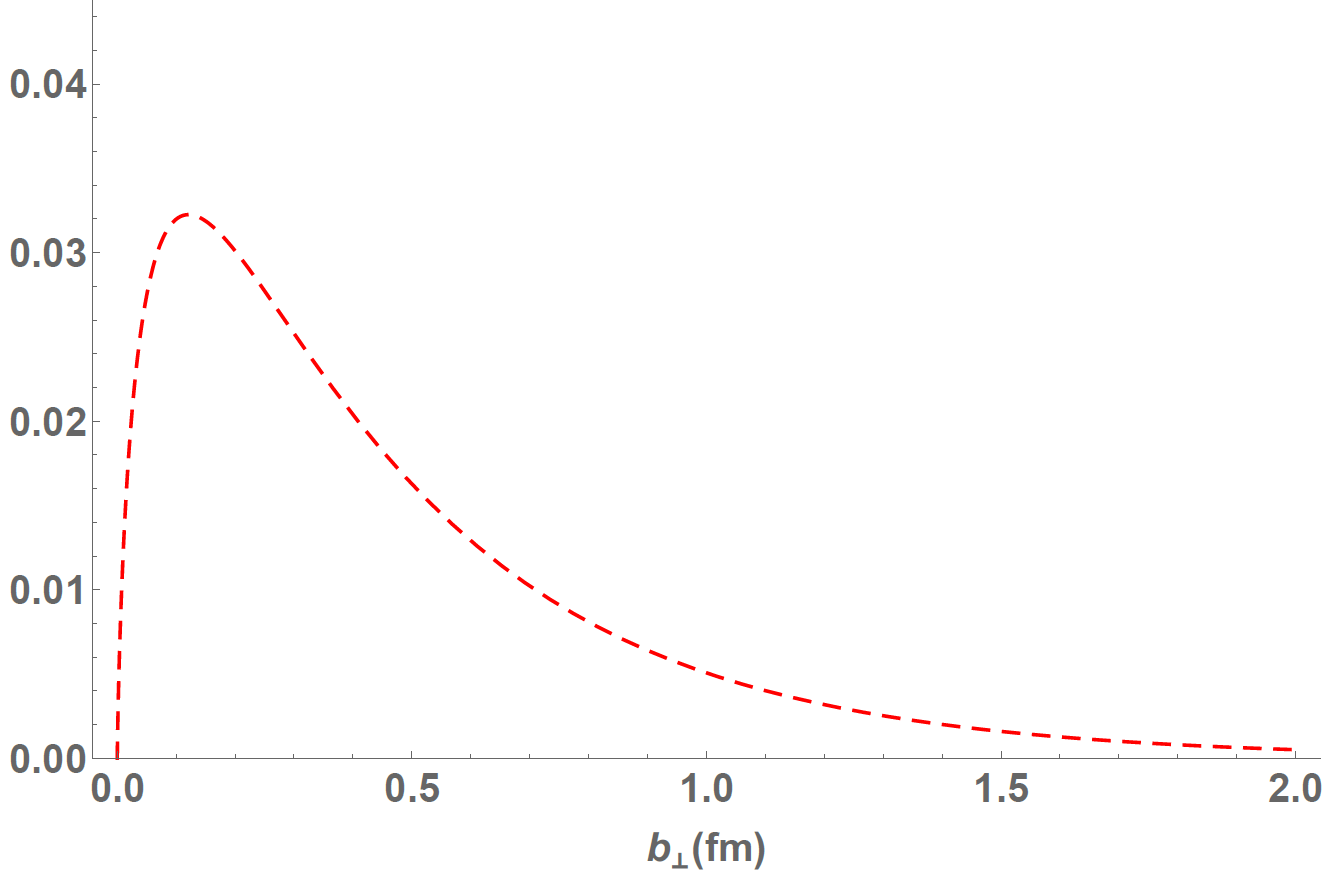 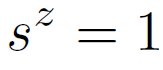 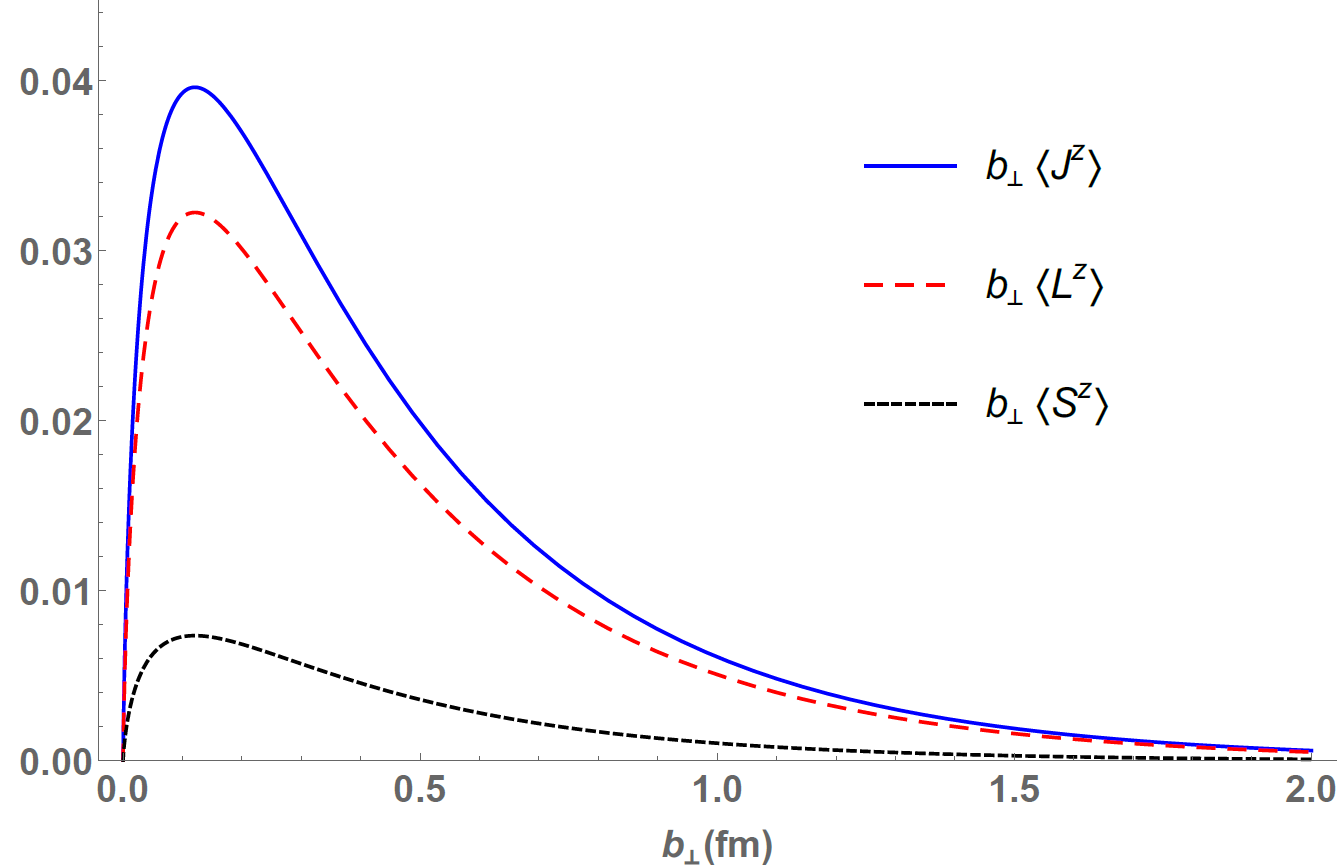 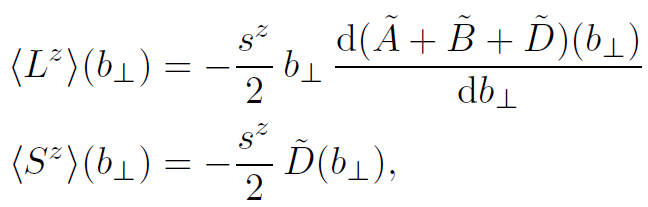 30
Belinfante’s AM
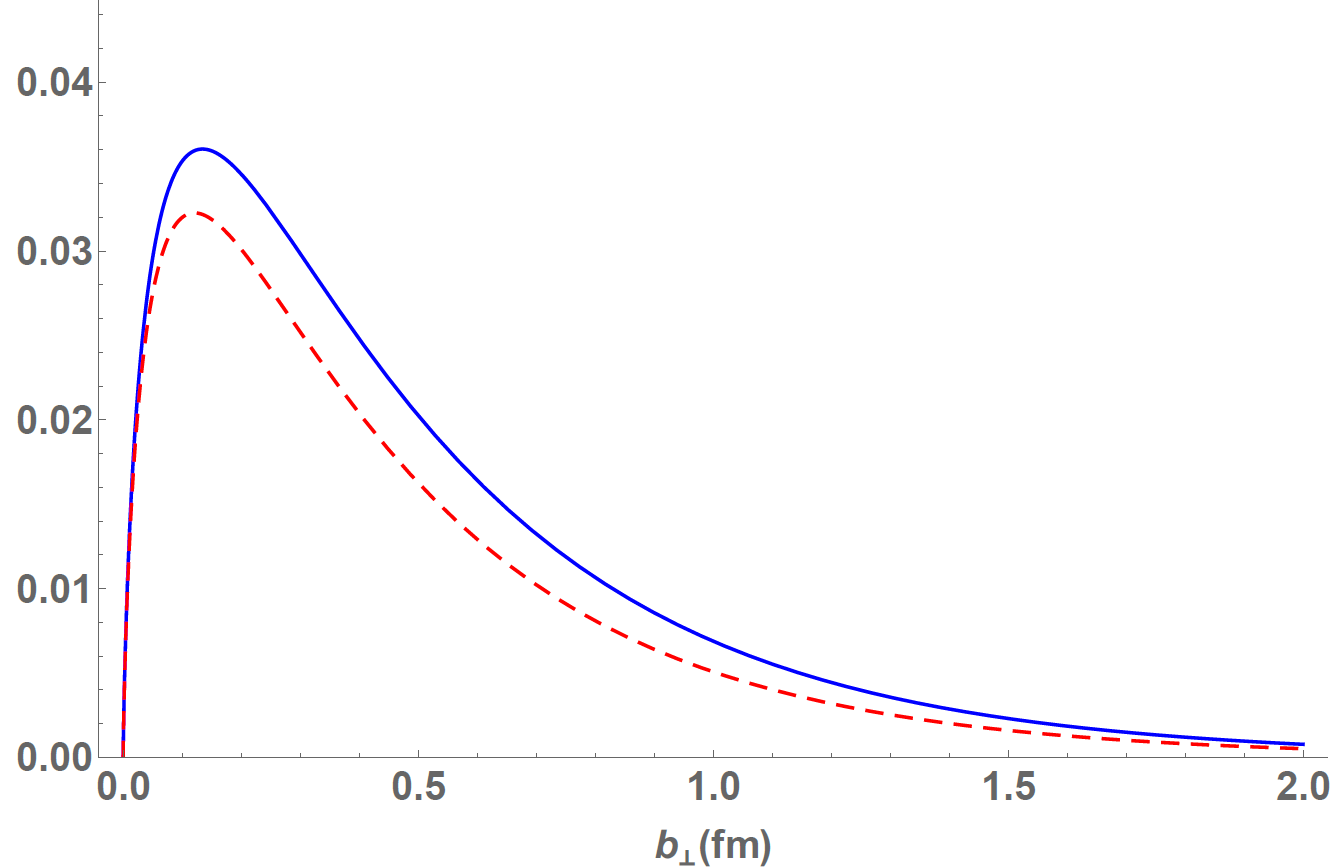 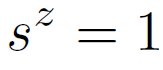 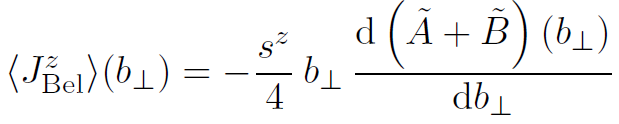 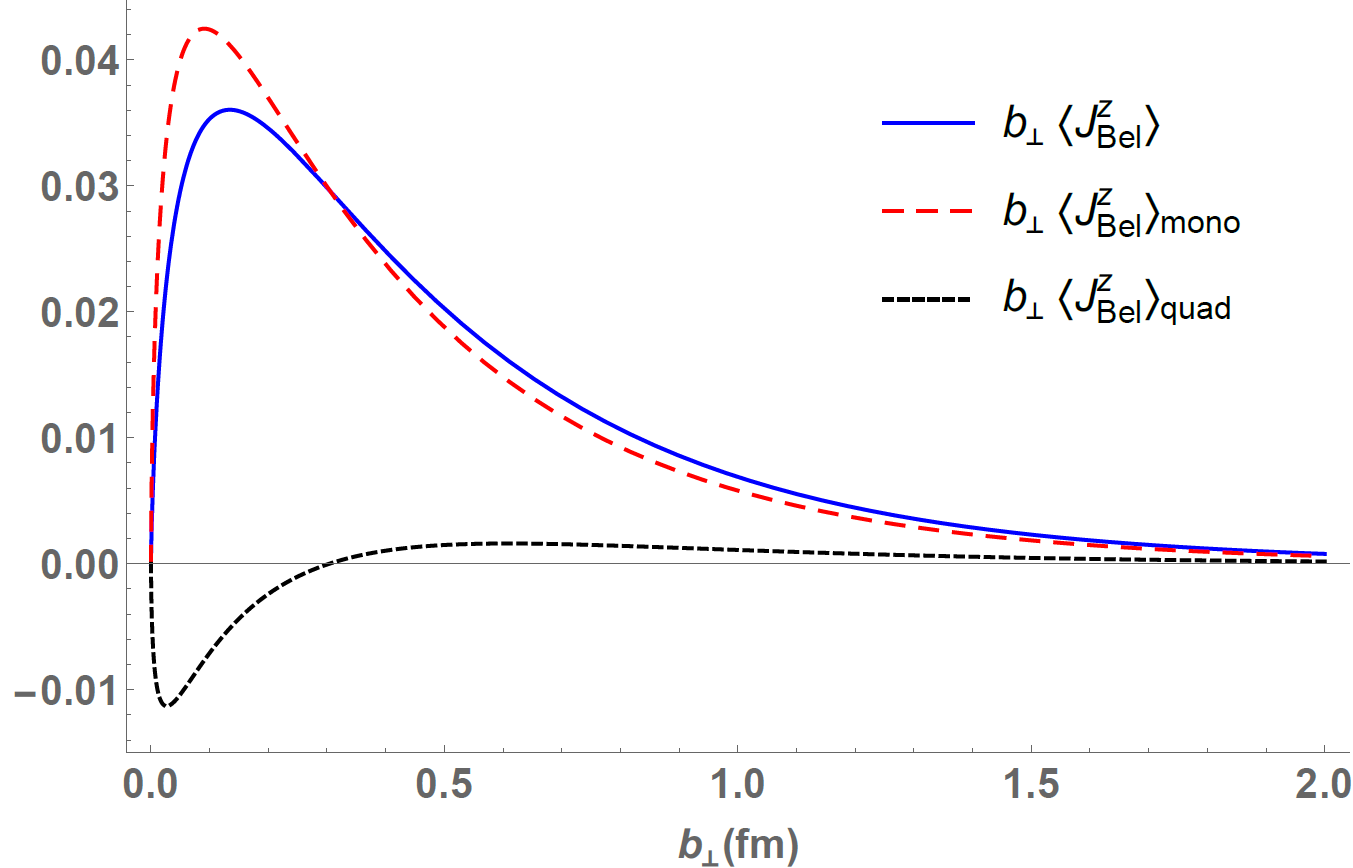 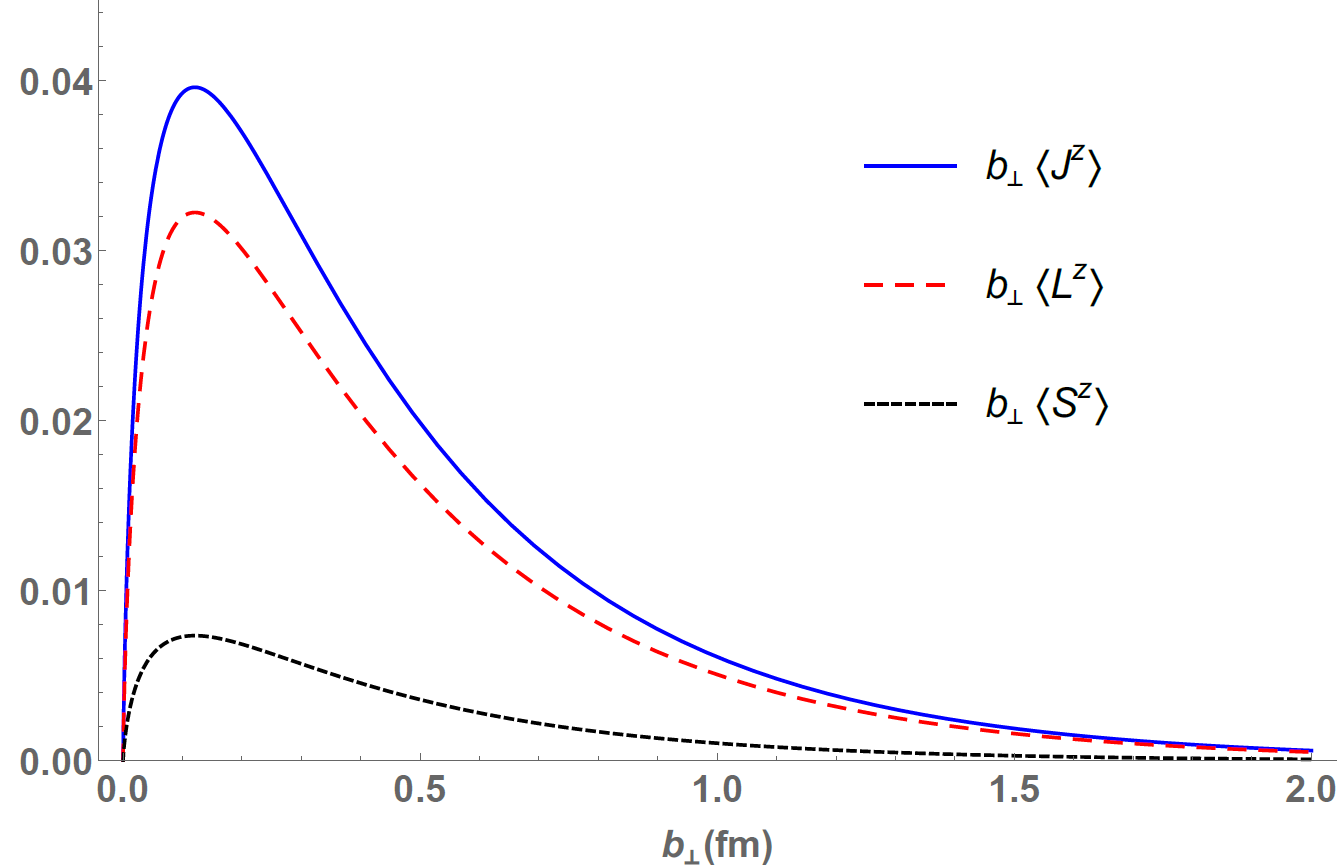 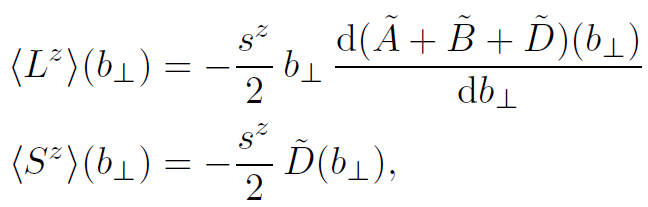 30
Belinfante’s and kinetic total AM
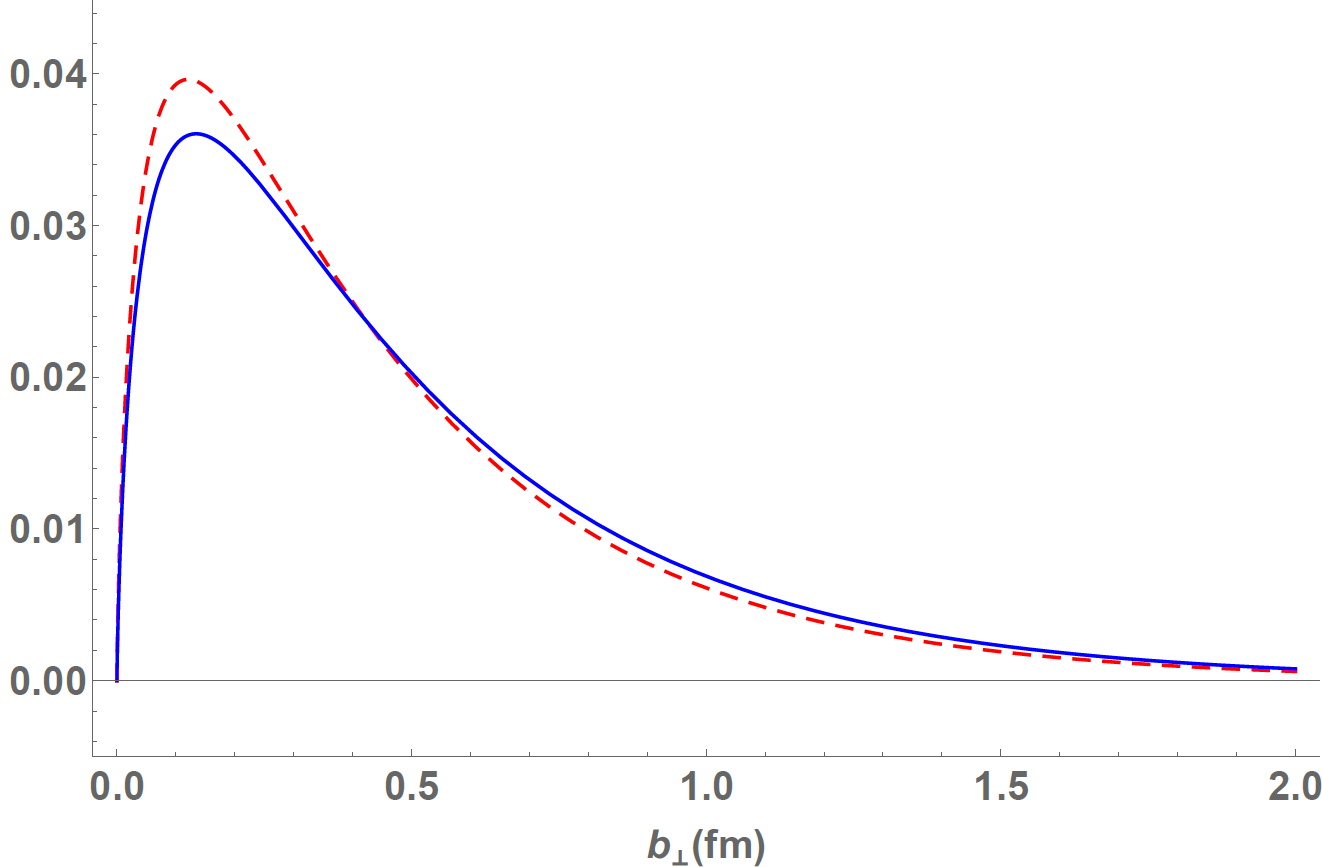 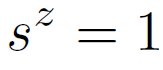 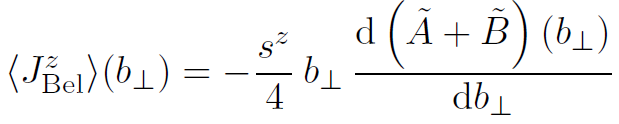 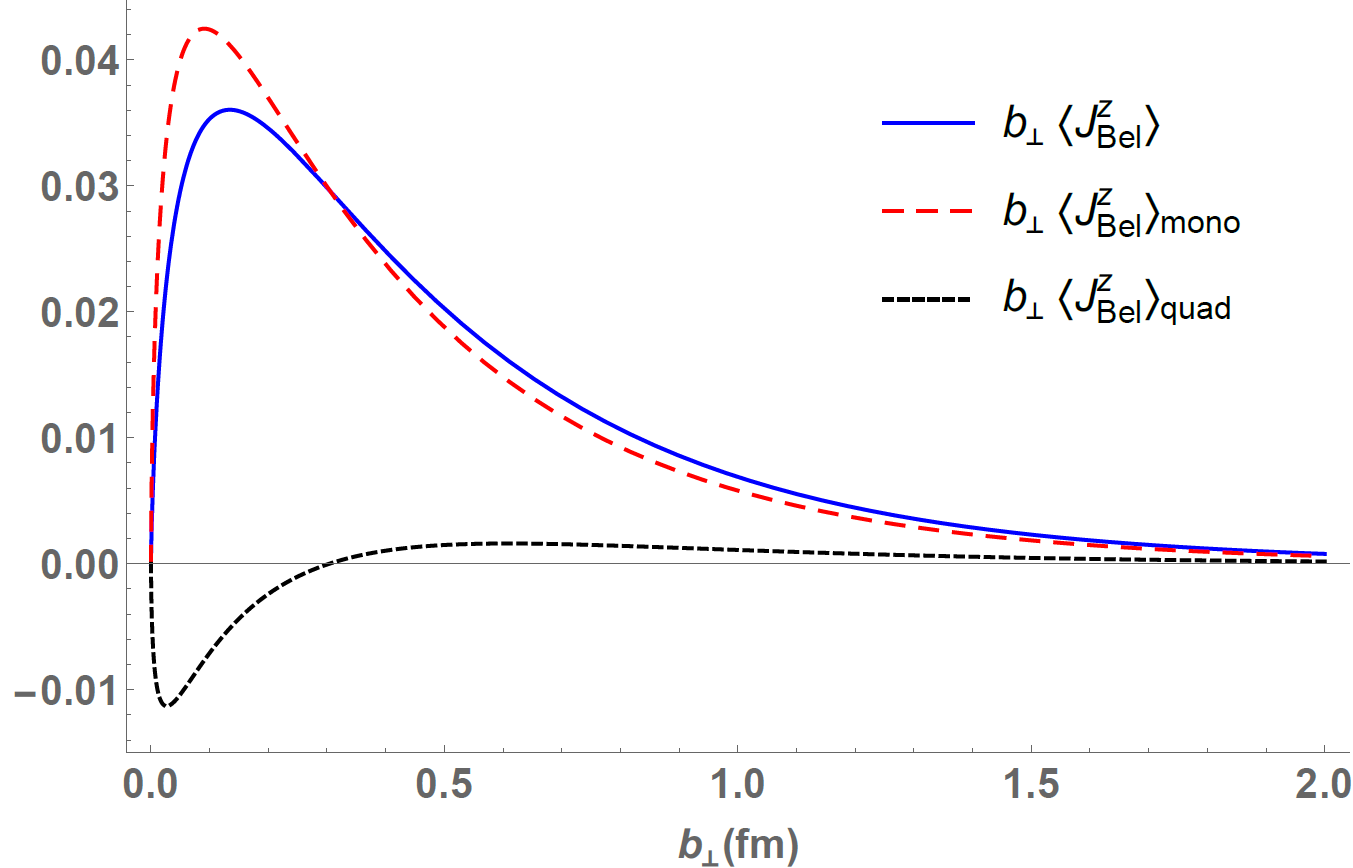 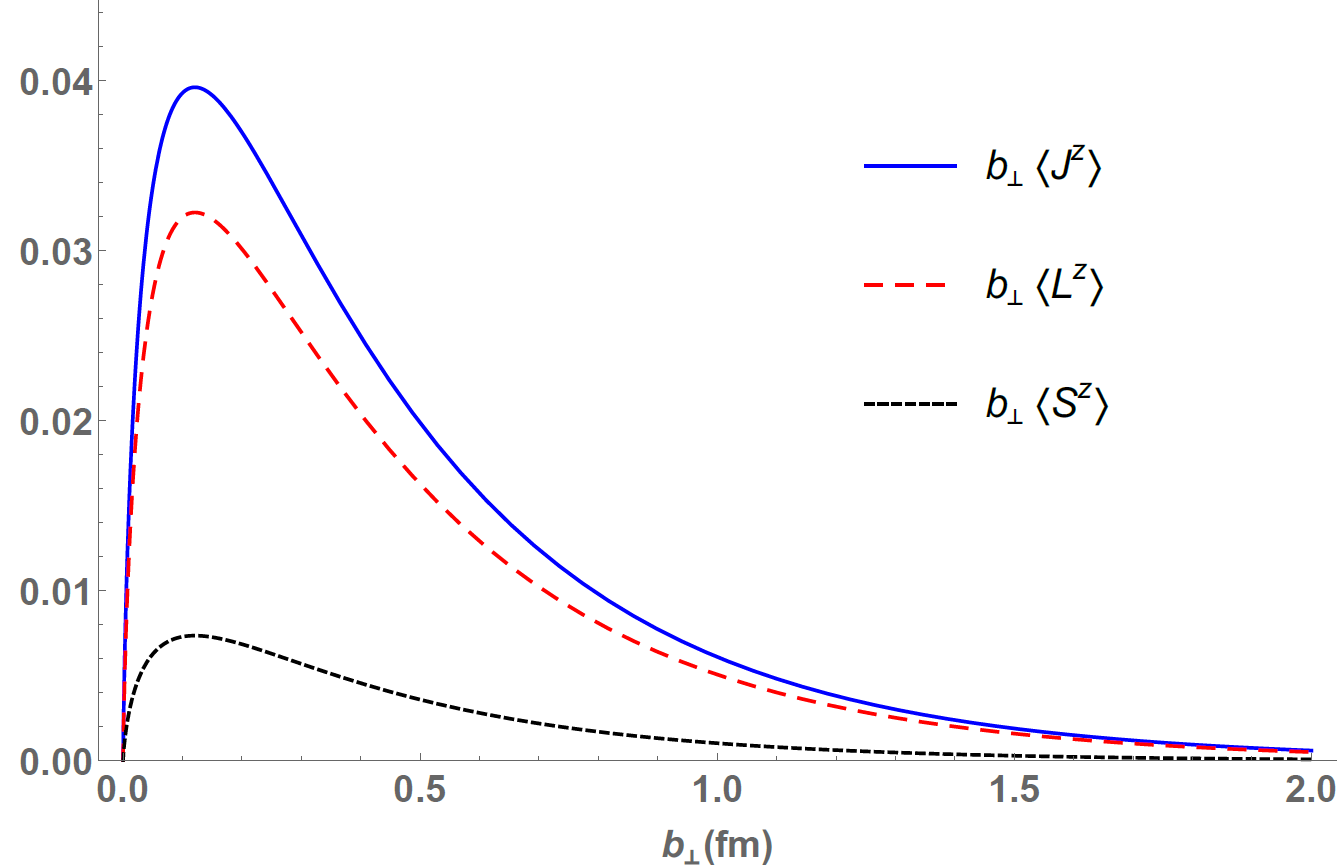 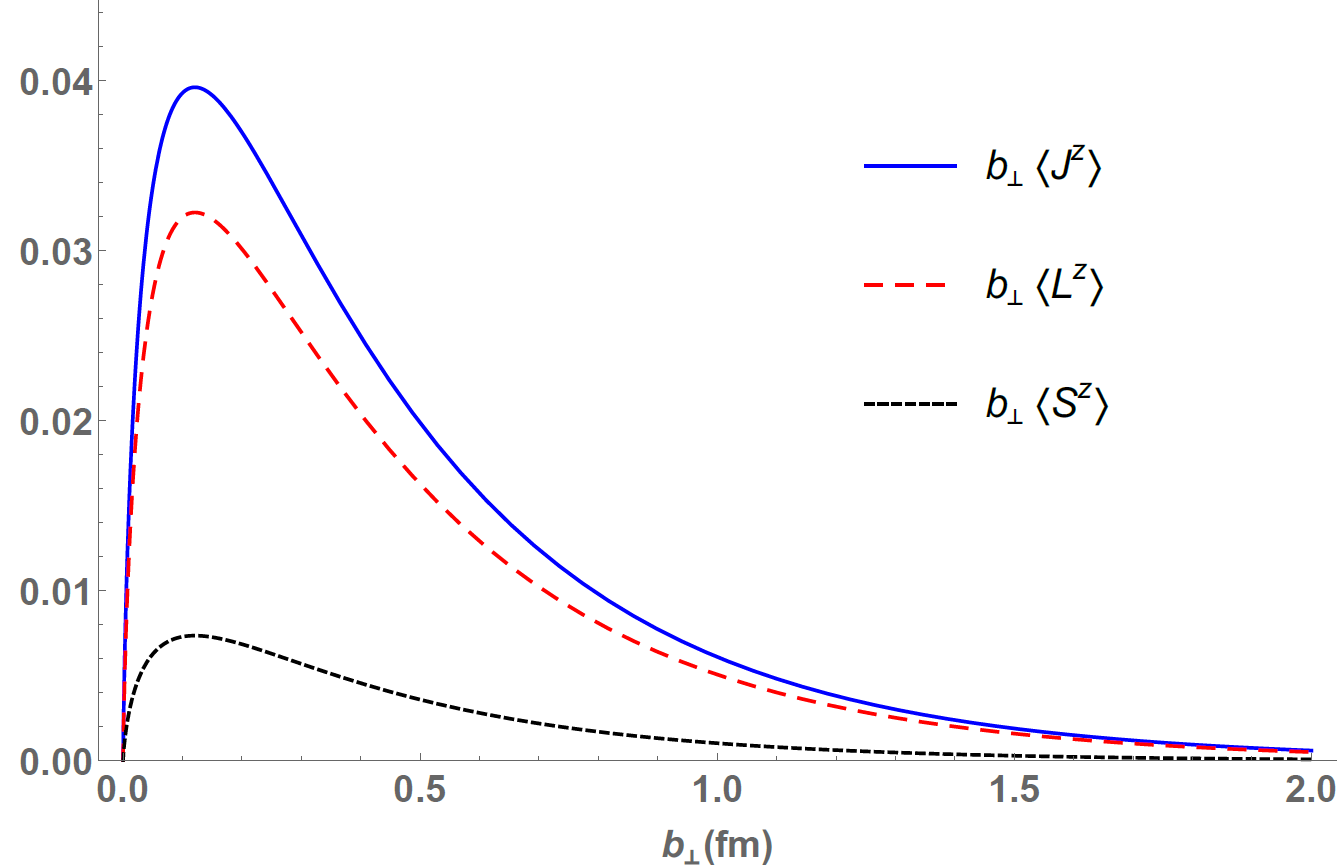 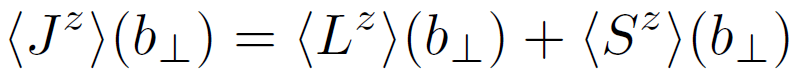 30
Belinfante’s and kinetic total AM
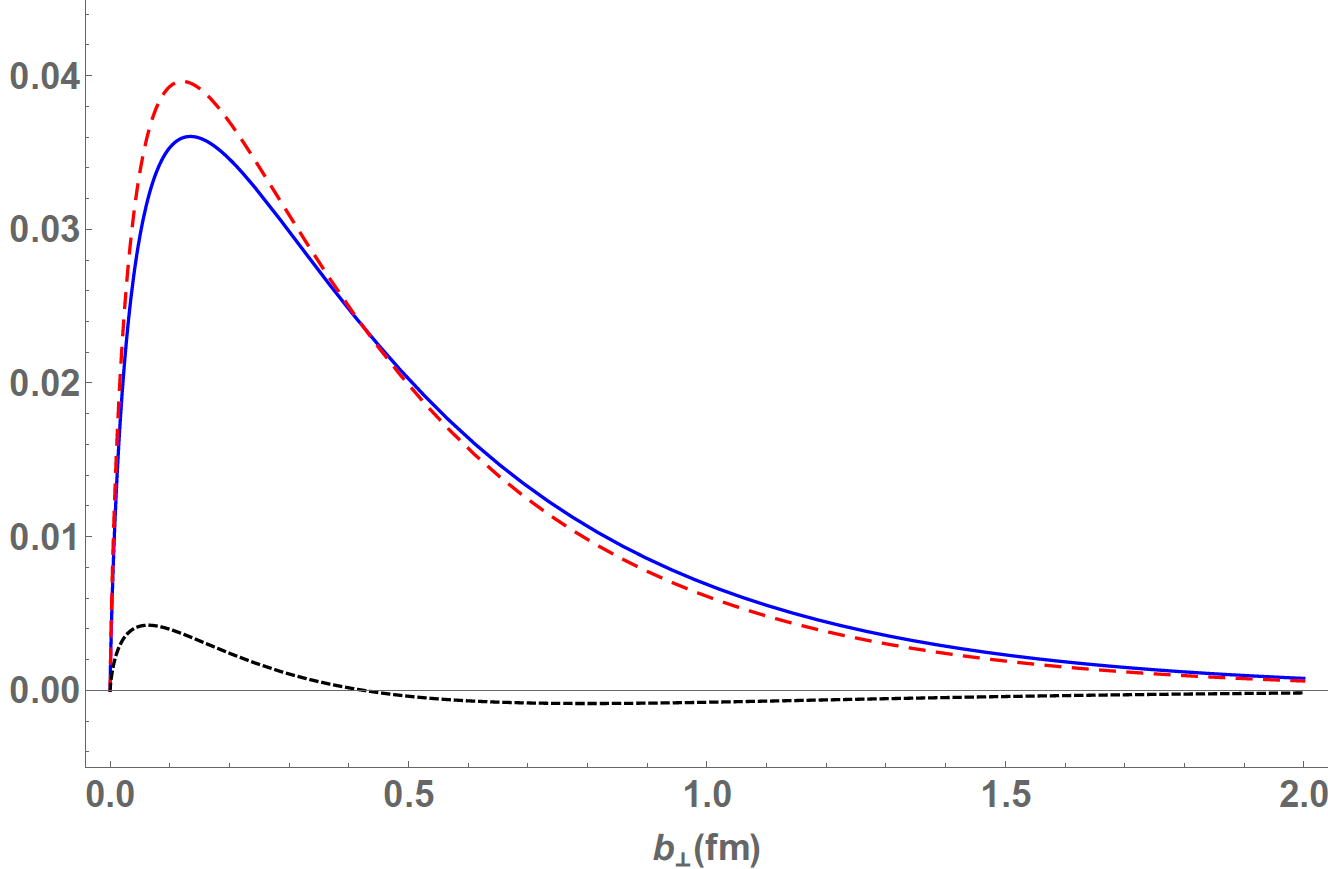 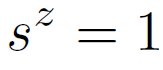 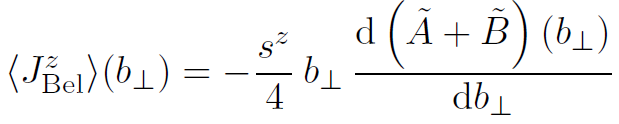 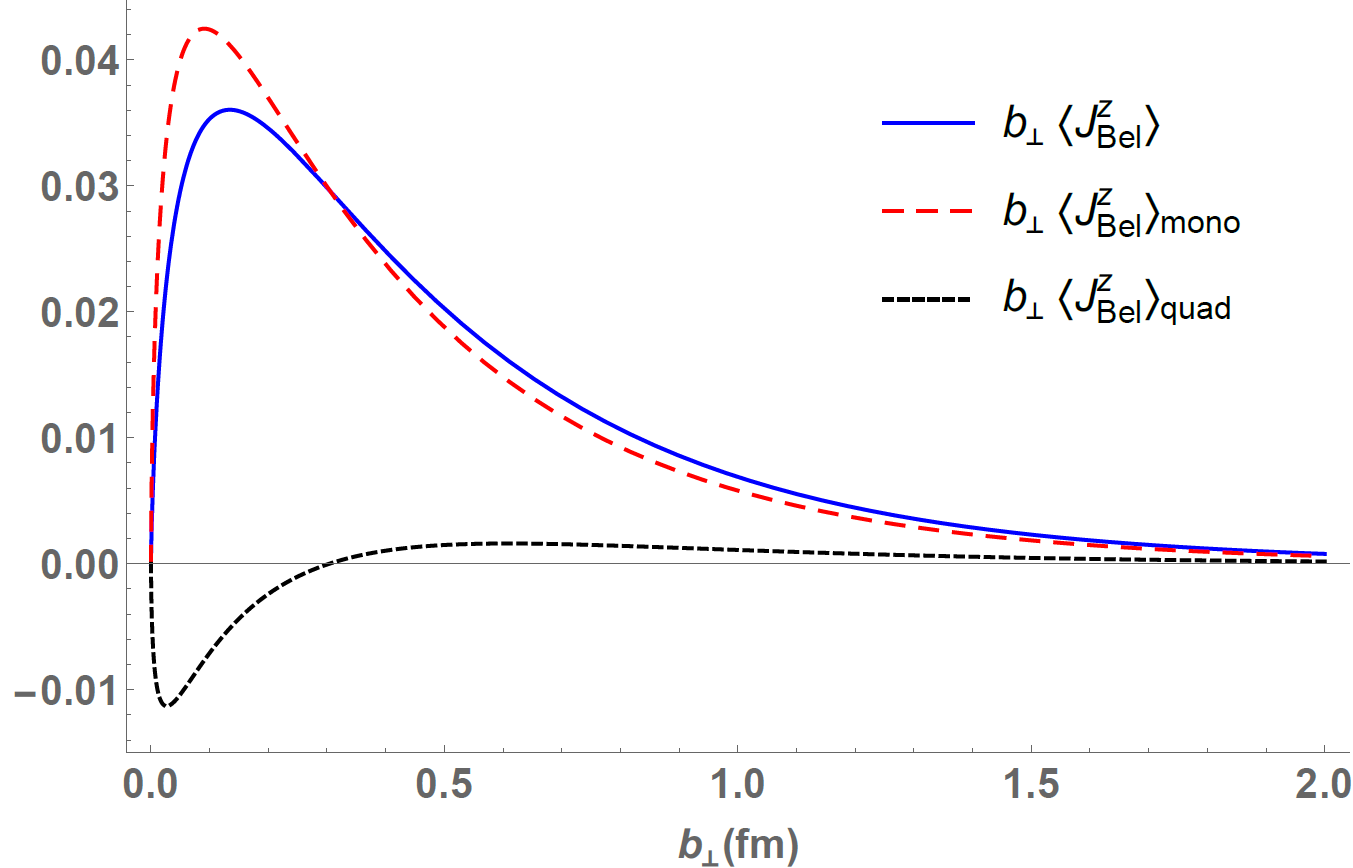 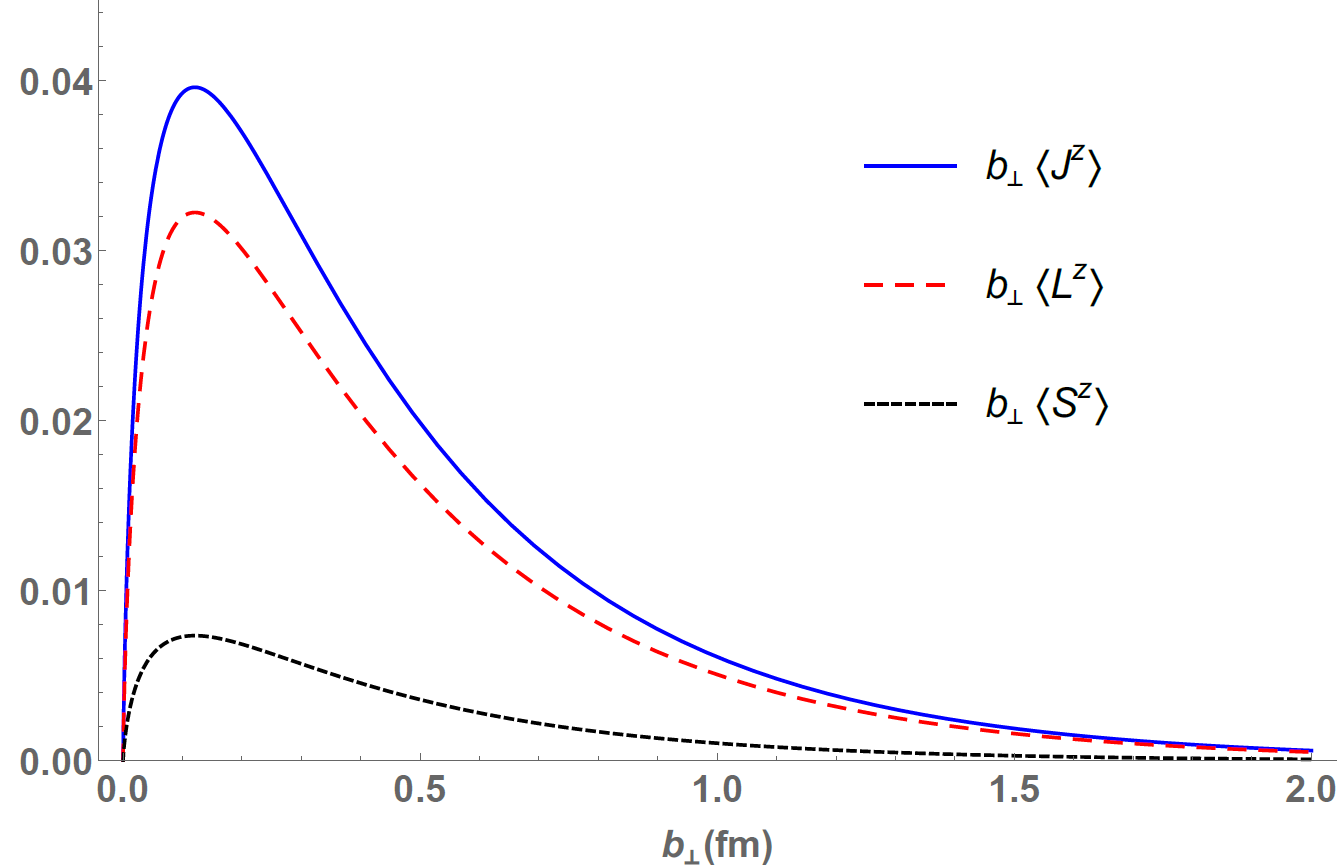 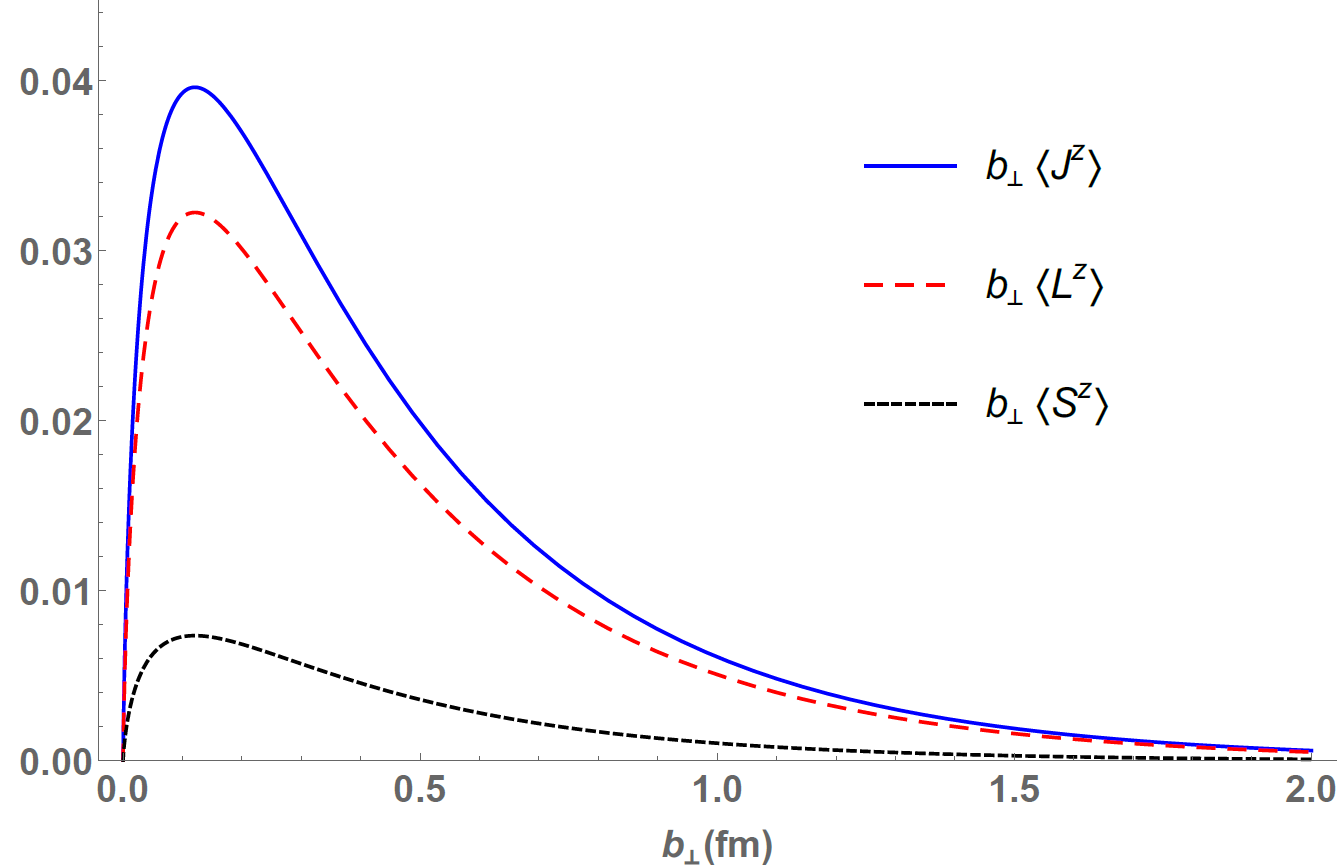 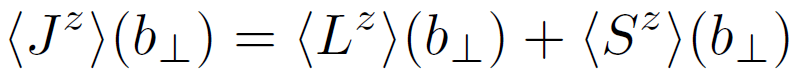 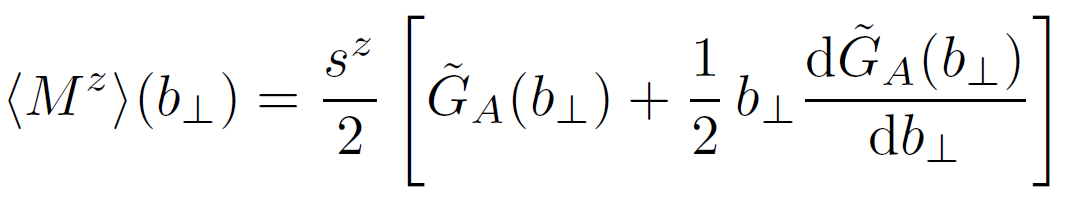 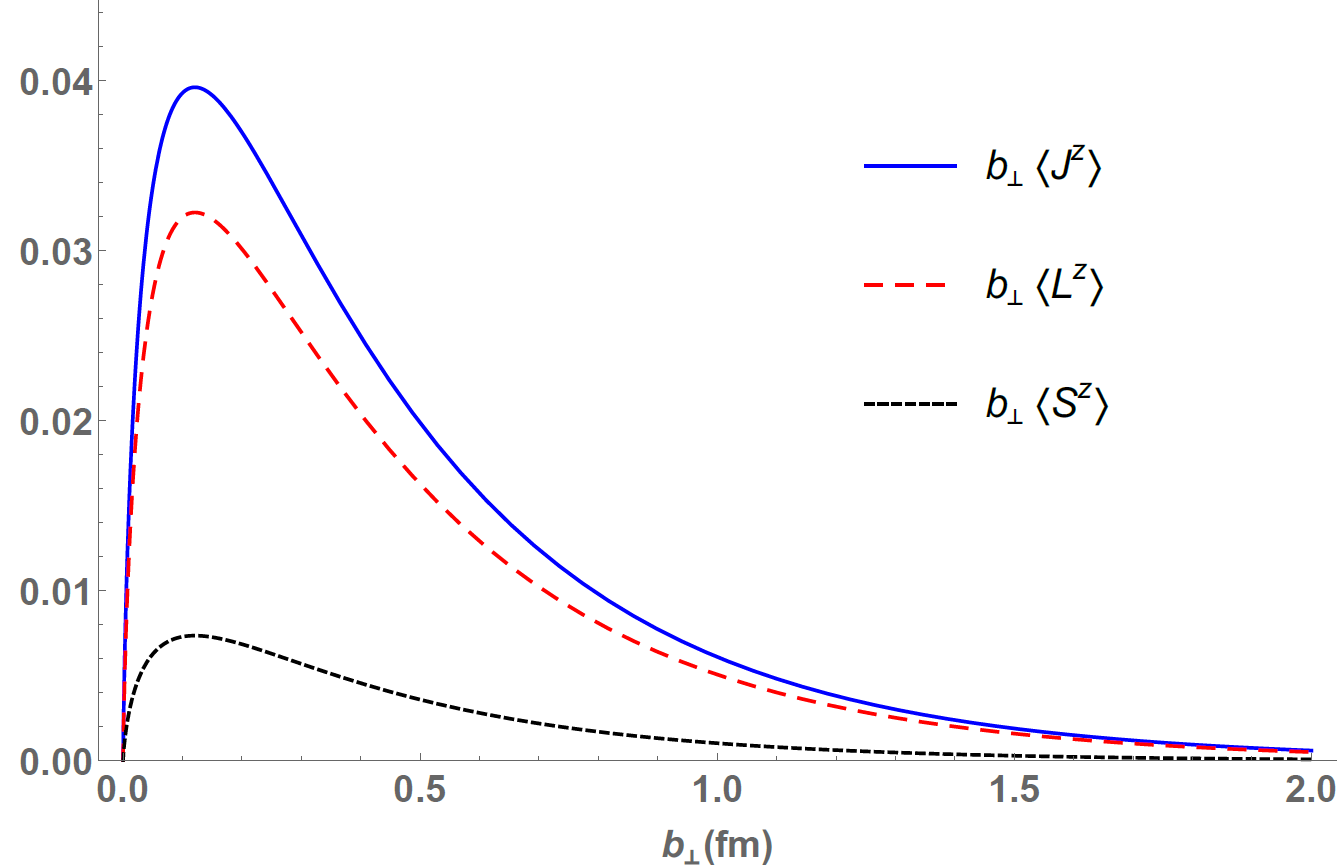 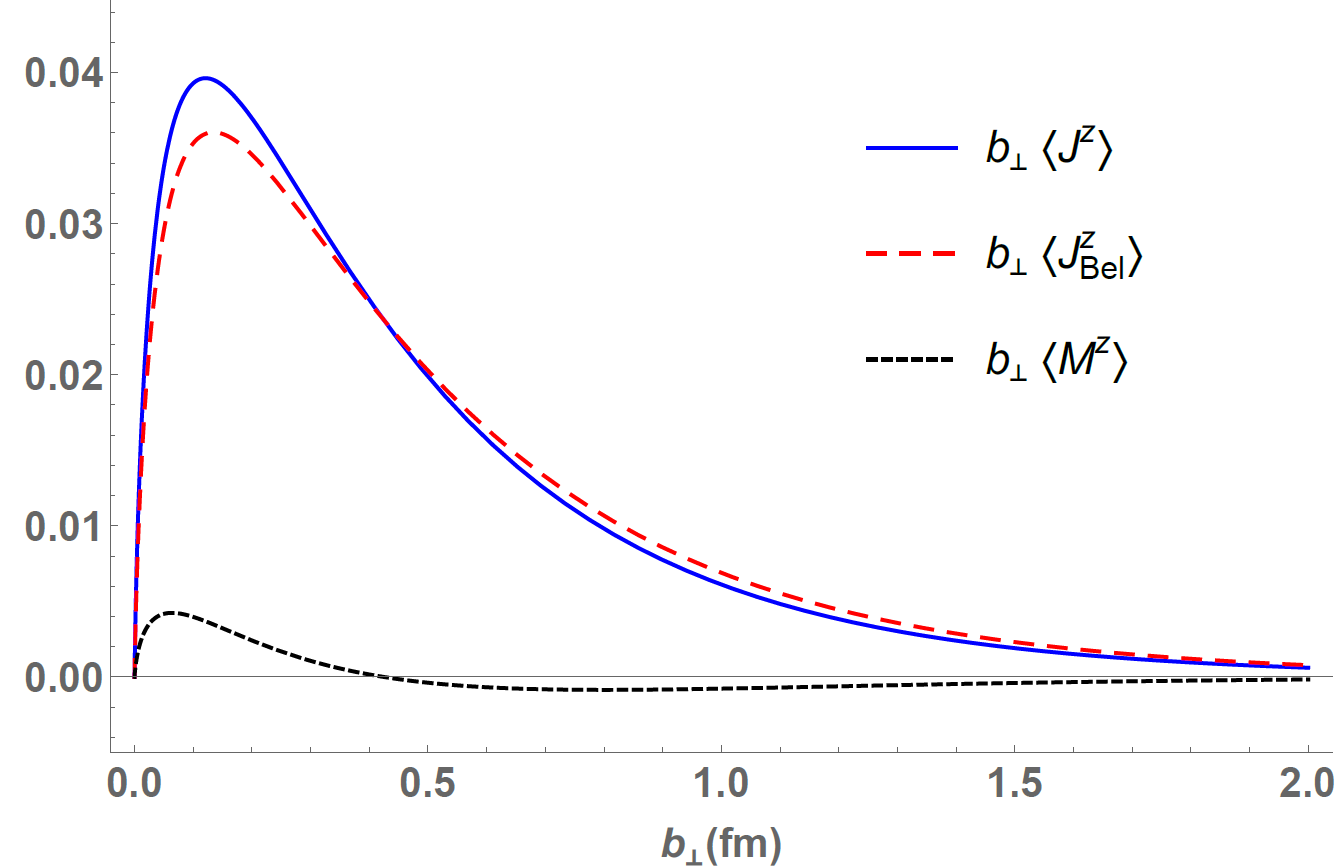 30
Belinfante’s and kinetic total AM
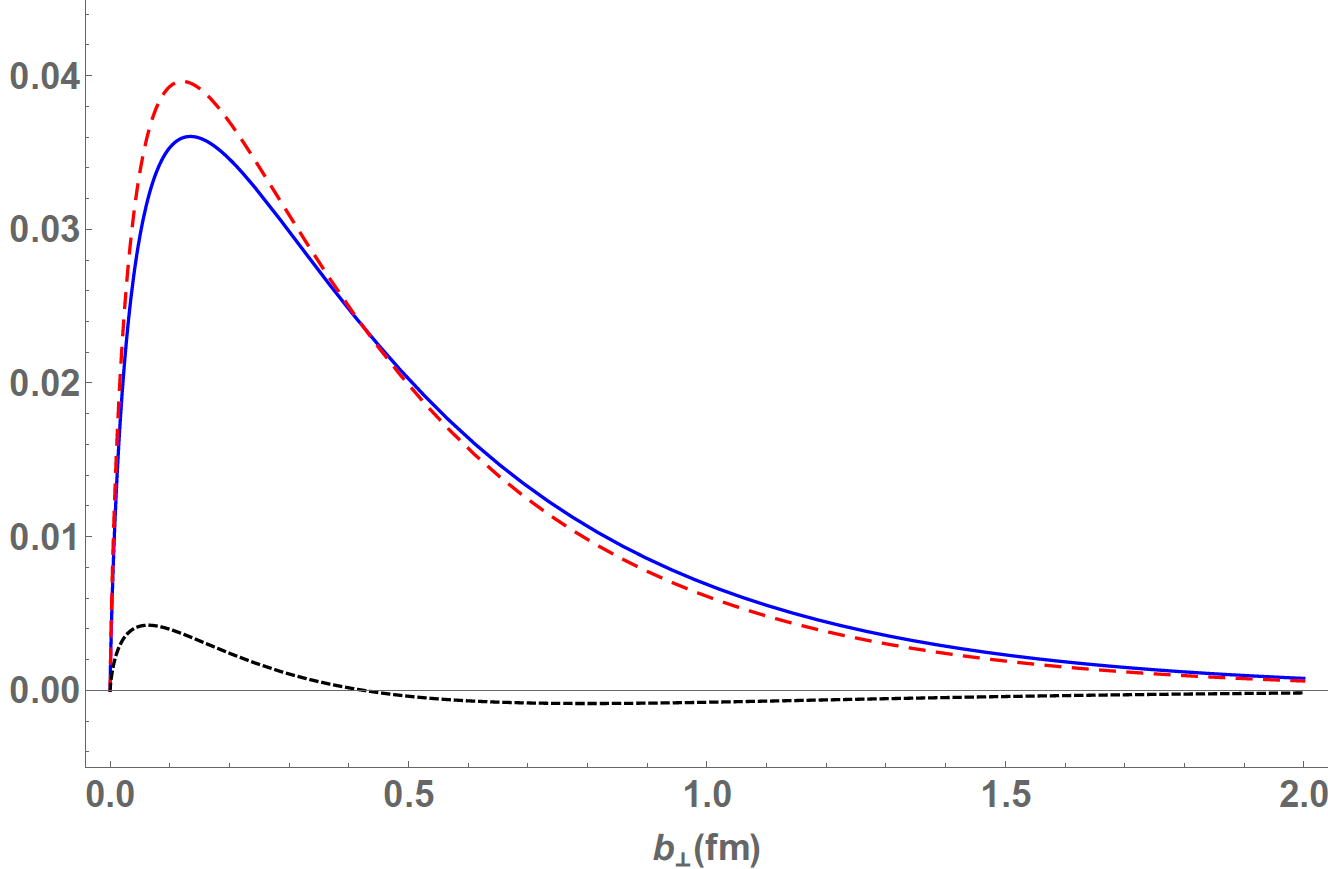 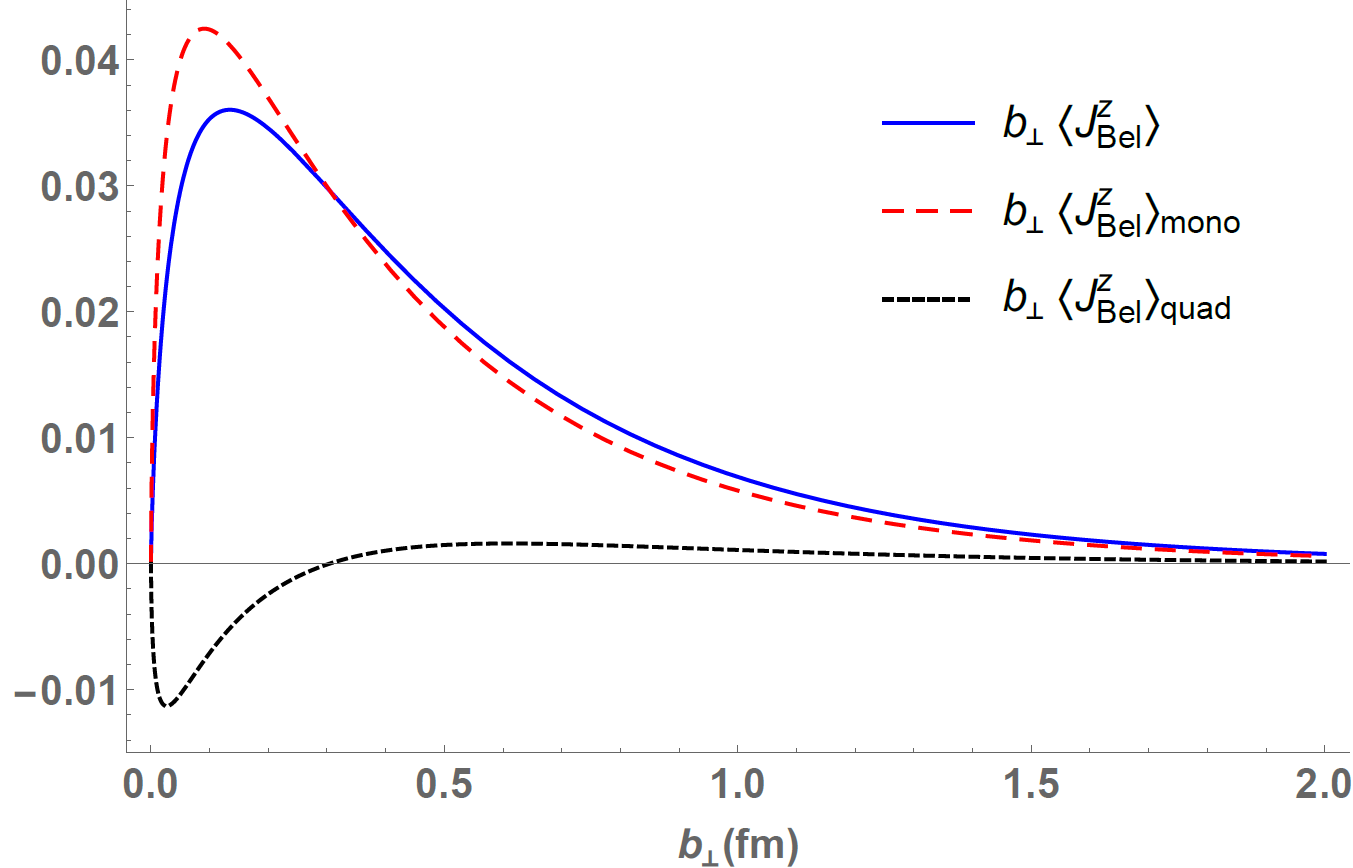 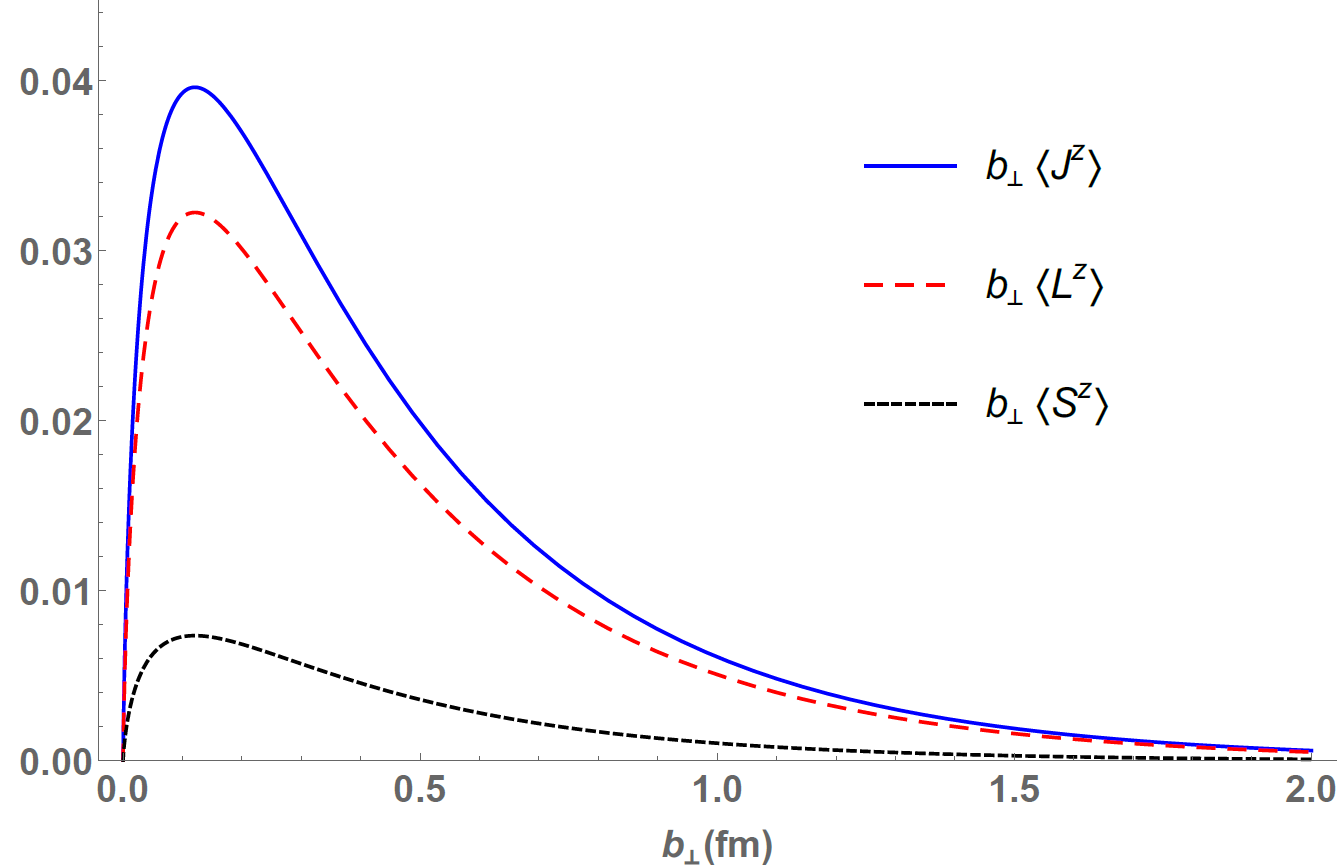 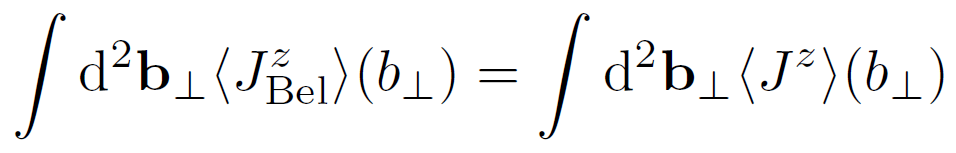 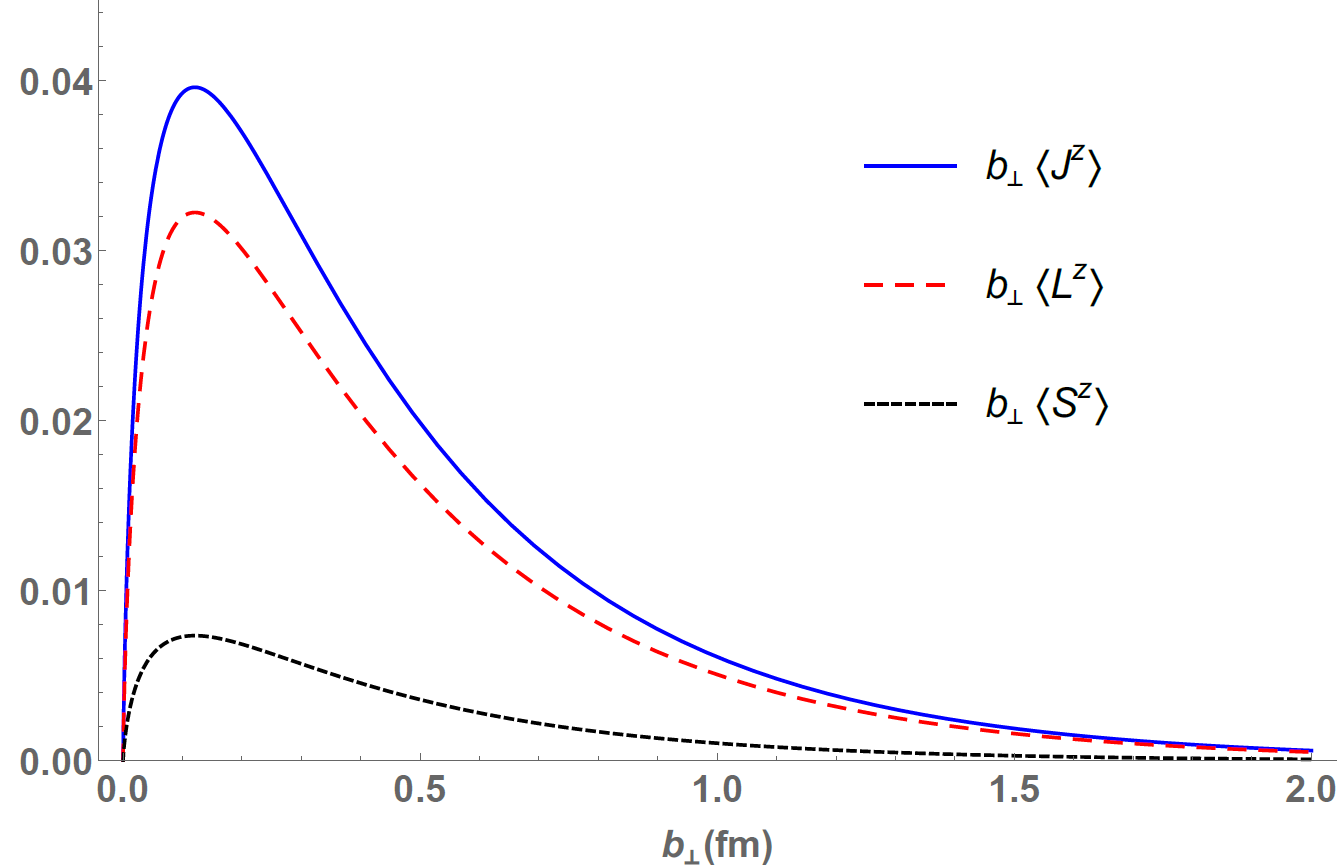 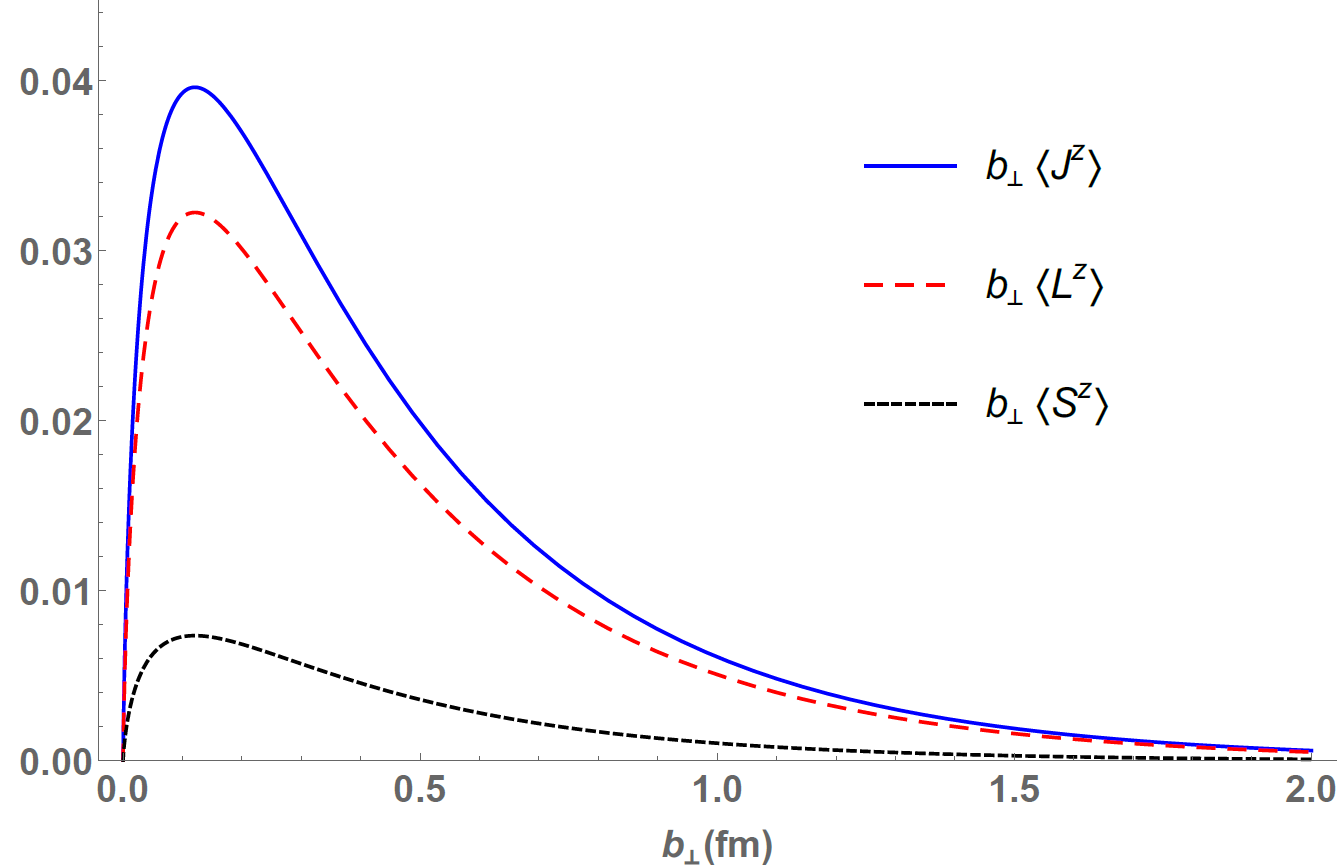 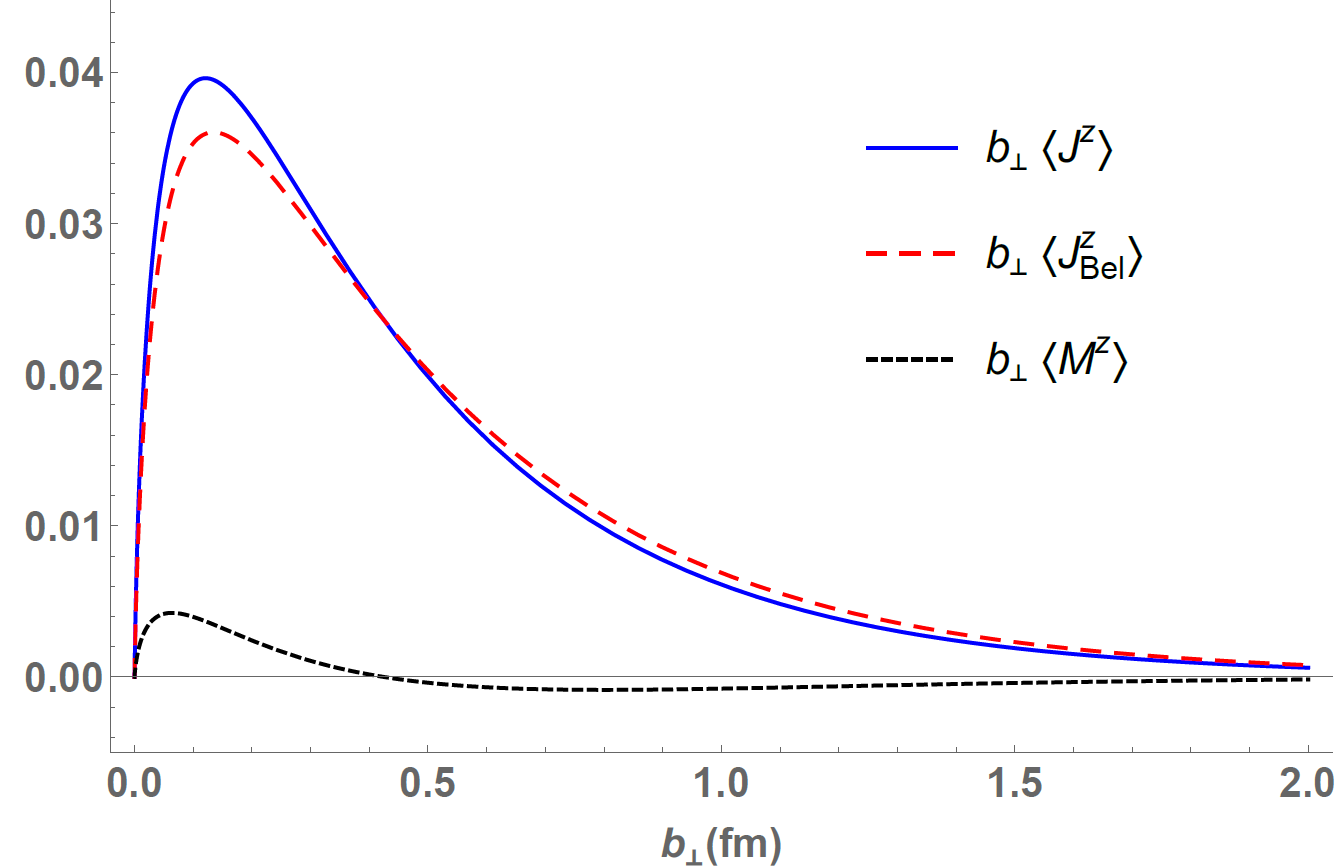 30
Belinfante’s monopole contribution
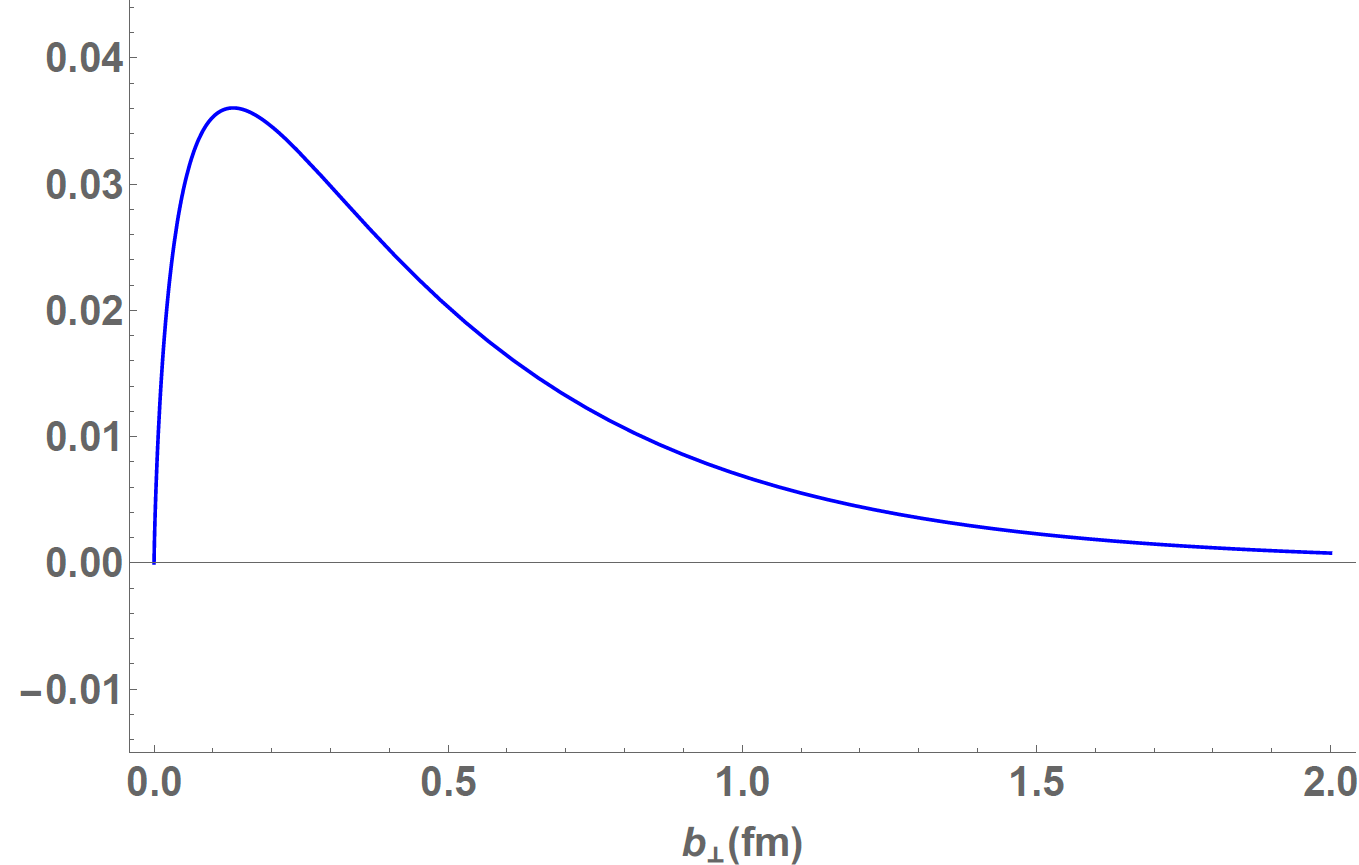 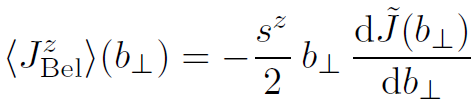 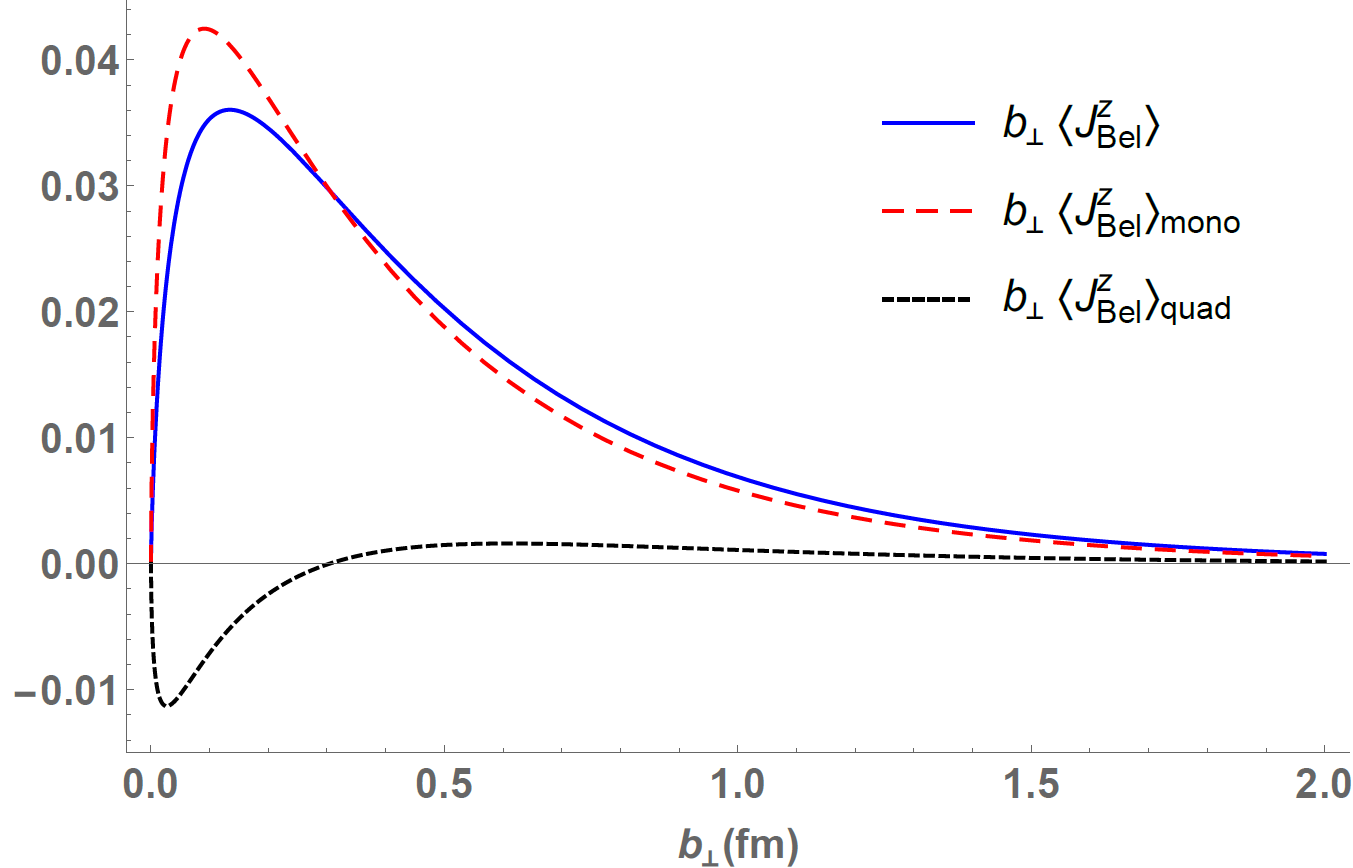 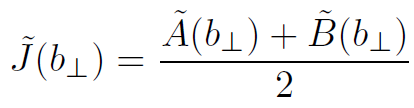 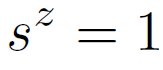 31
Belinfante’s monopole contribution
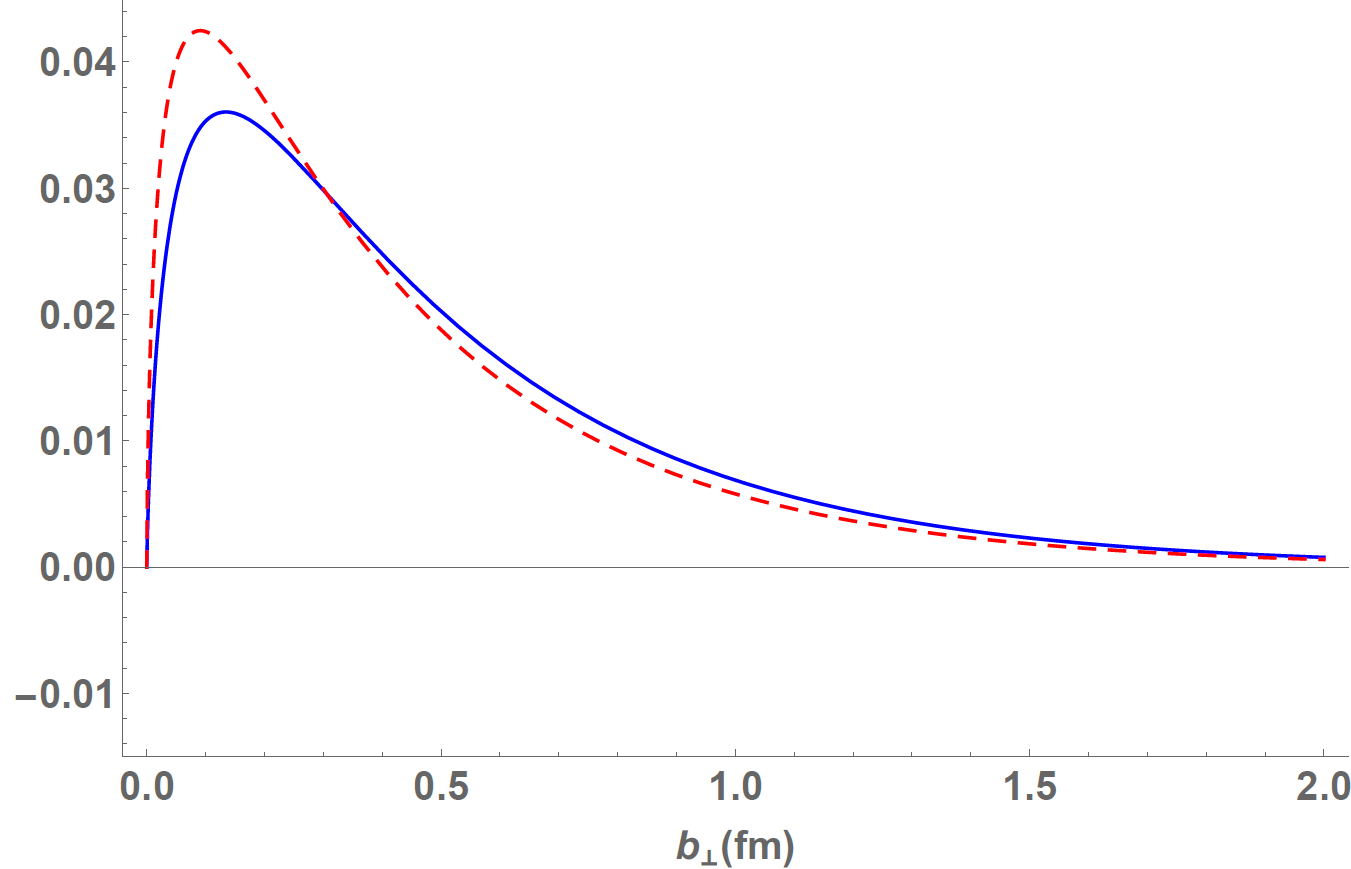 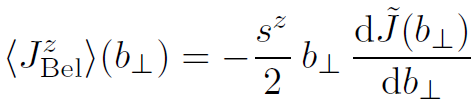 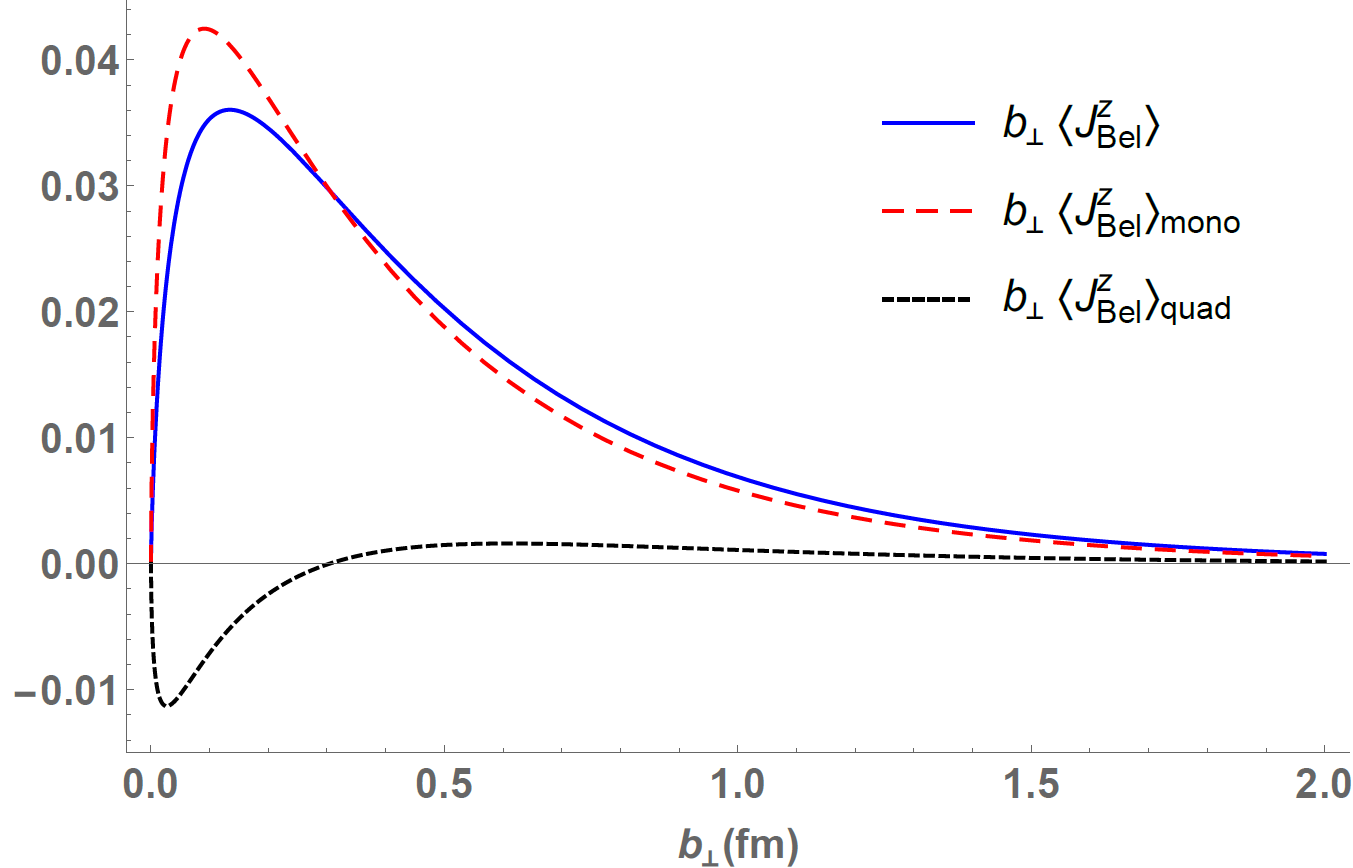 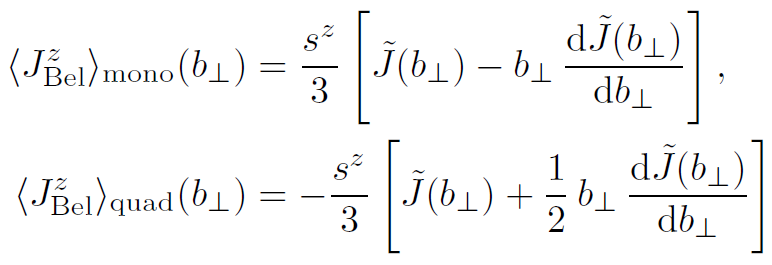 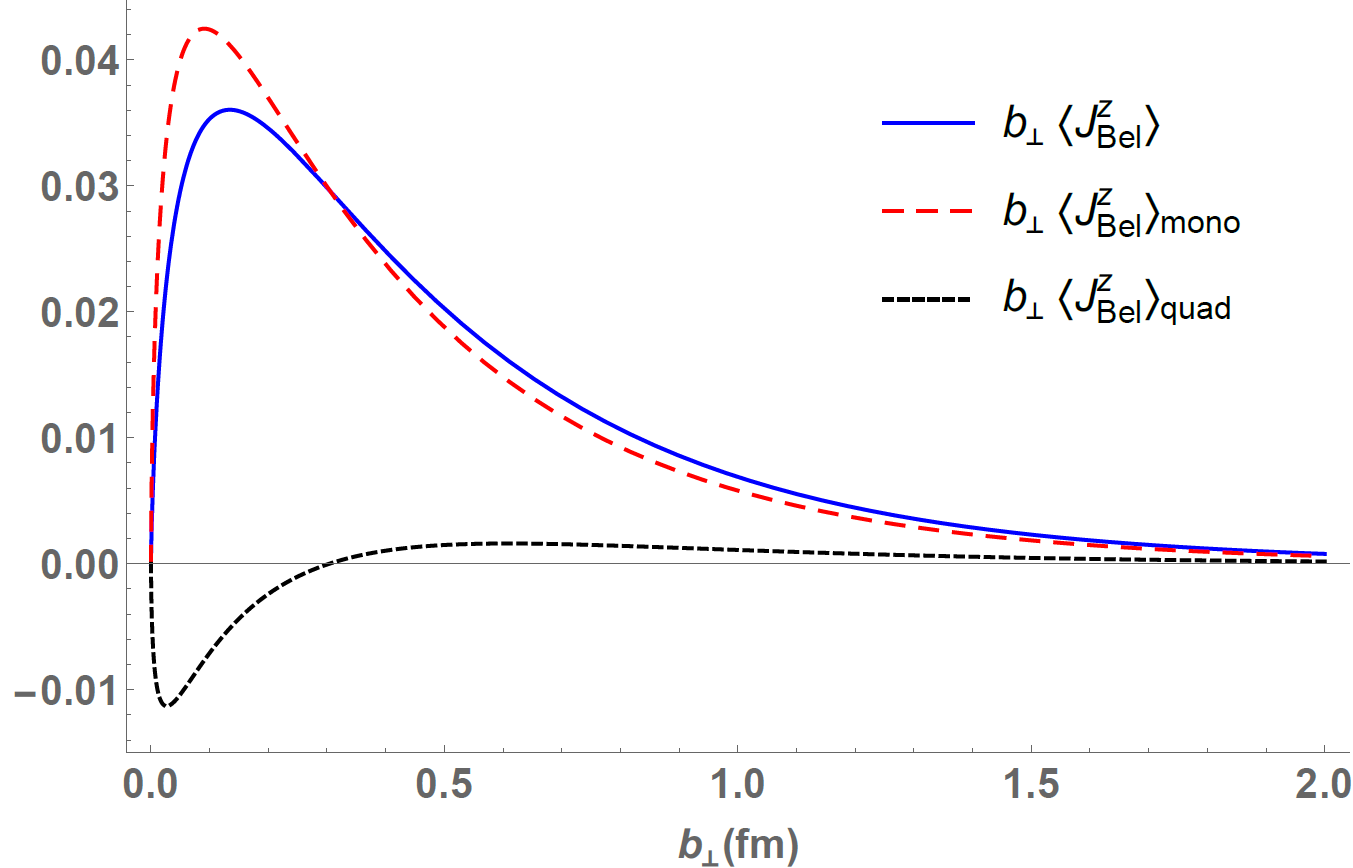 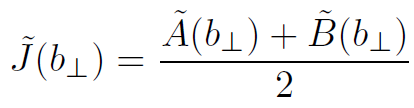 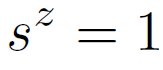 31
Belinfante’s quadrupole contribution
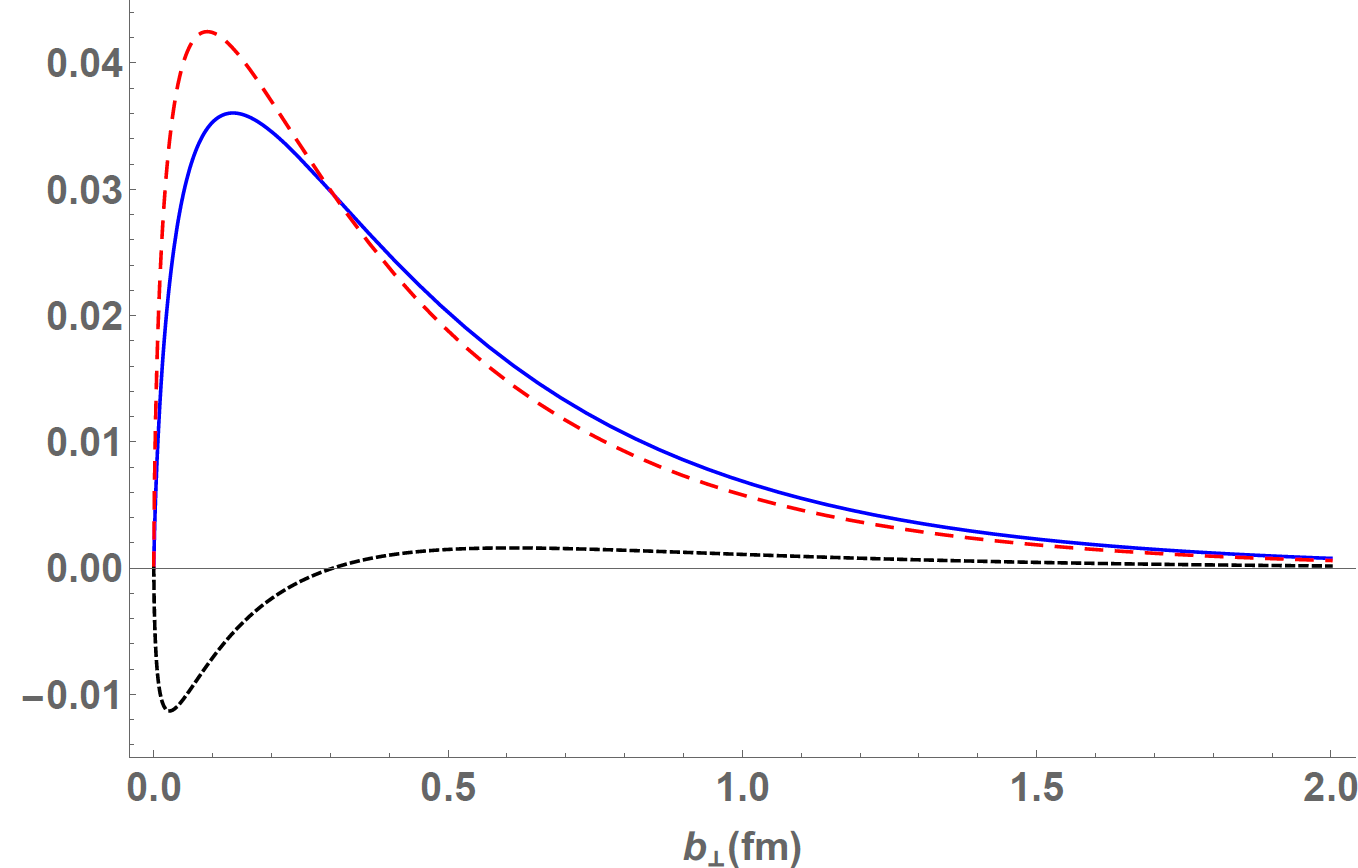 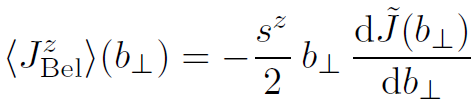 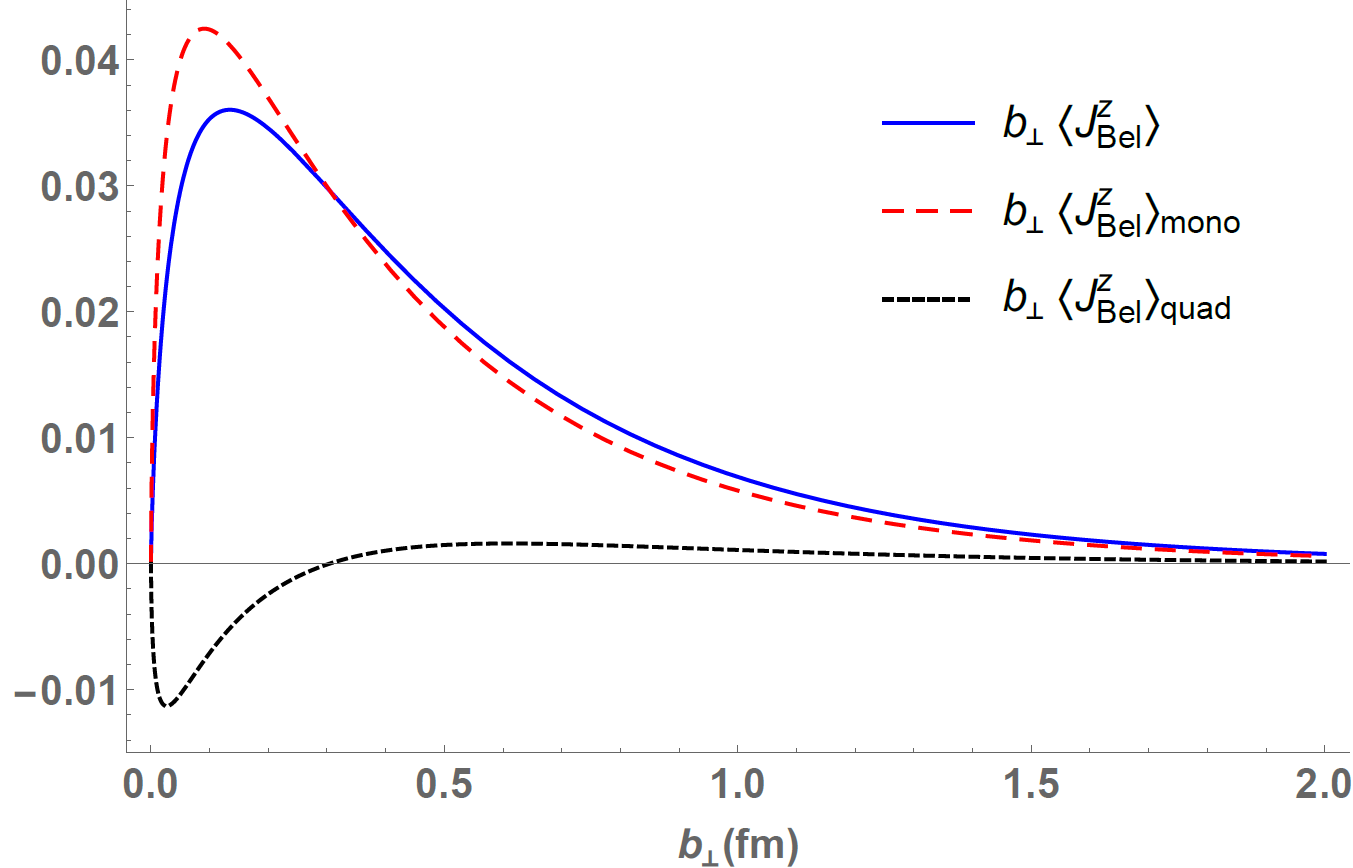 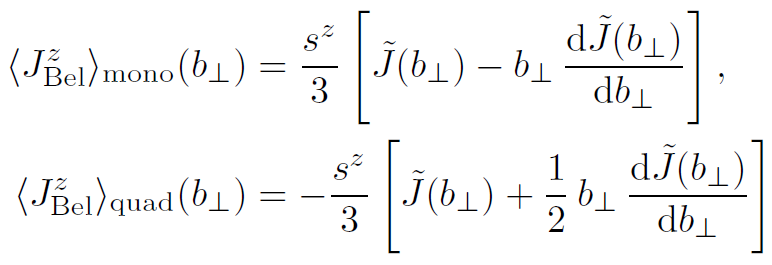 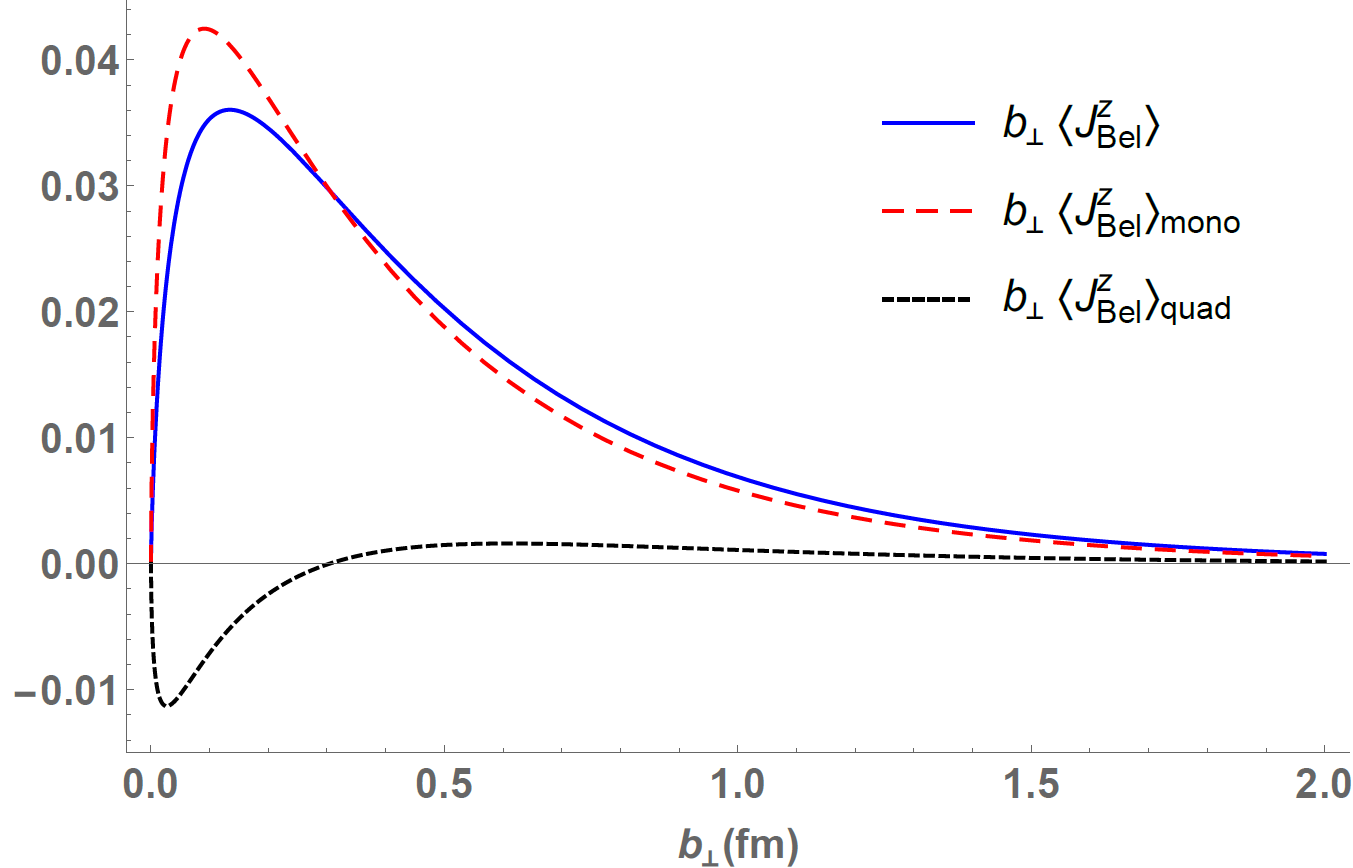 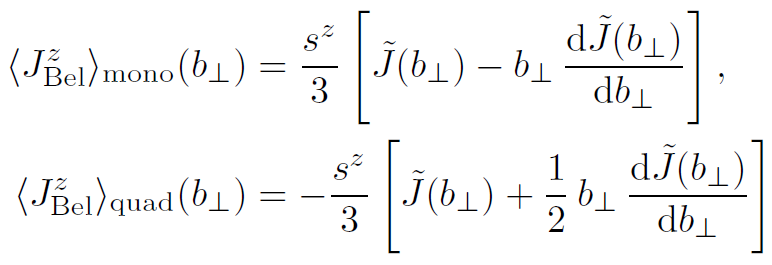 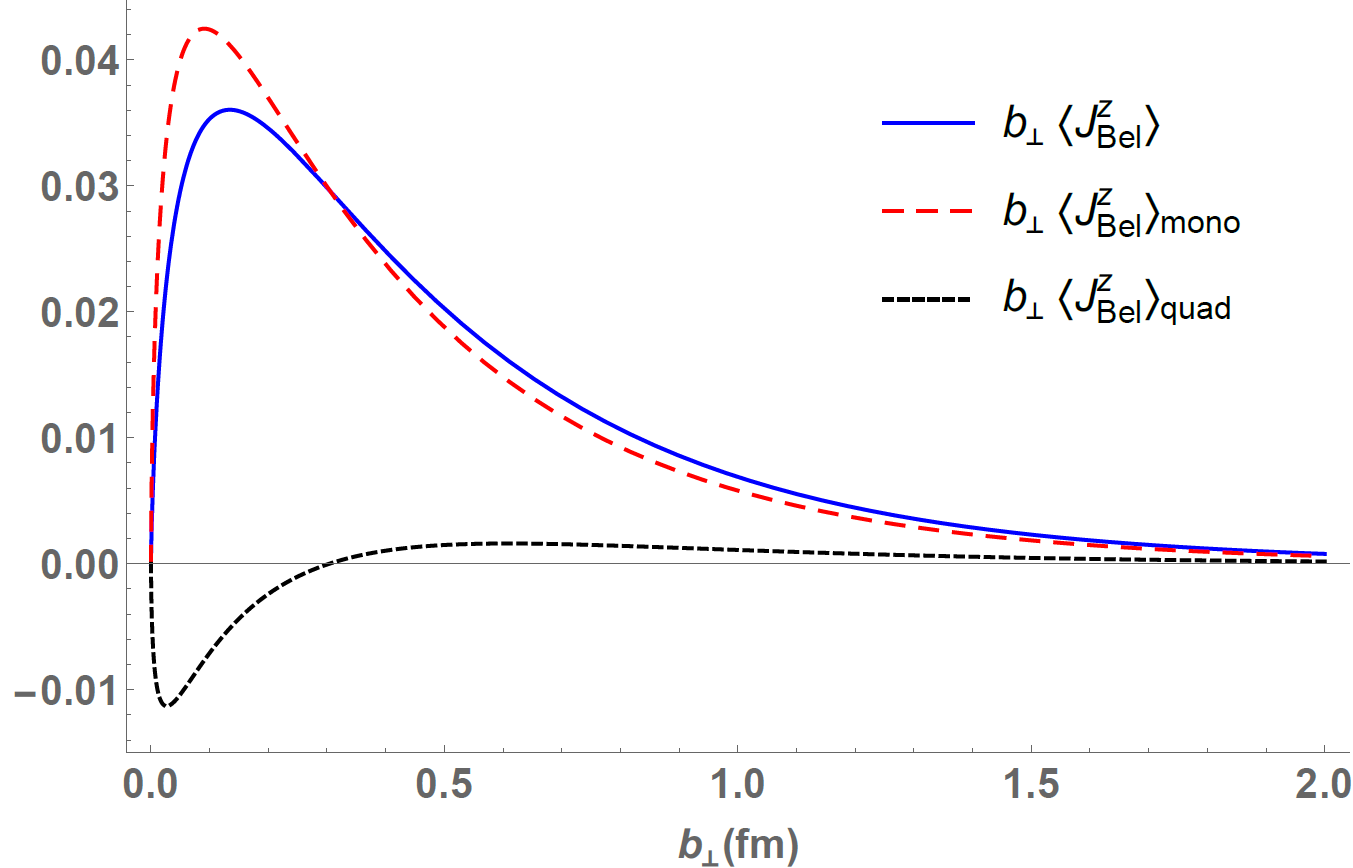 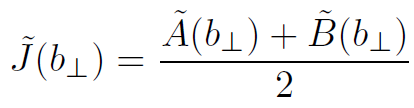 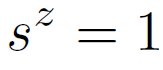 31
Belinfante’s quadrupole contribution
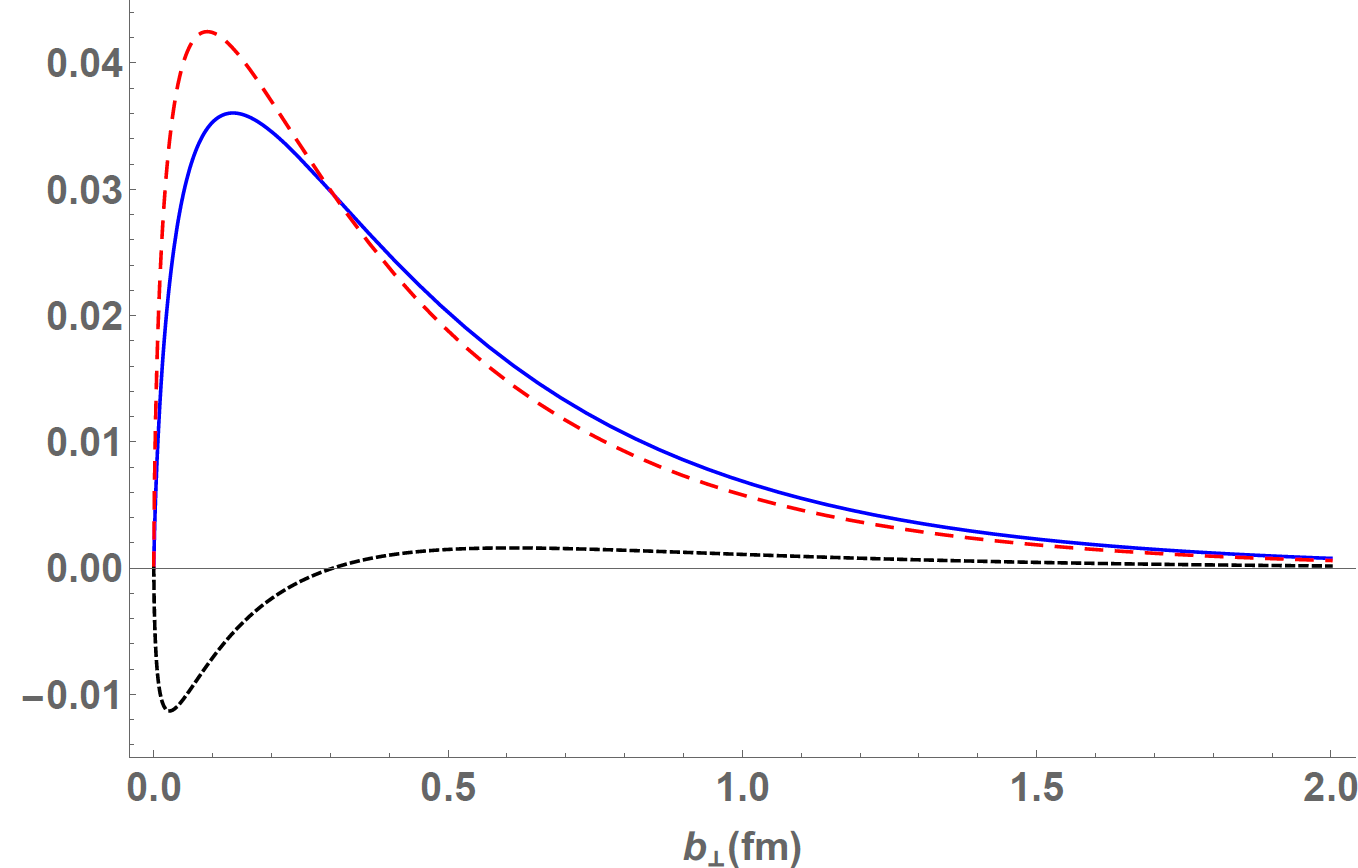 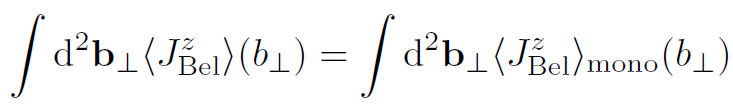 31
Summary and conclusions
32
Summary
I discussed the densities of angular momentum in position space, in 3D (Breit frame) and 2D (Elastic frame and light front).

Comparison between kinetic and Belinfante’s version of the quark EMT: at the density level, we have
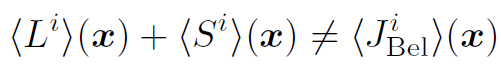 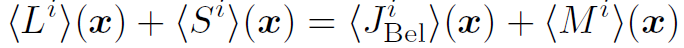 while when integrating
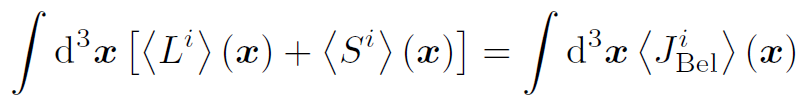 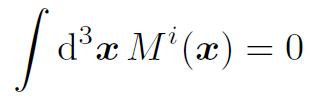 33
Summary
I discussed the densities of angular momentum in position space, in 3D (Breit frame) and 2D (Elastic frame and light front in the Drell-Yan frame).
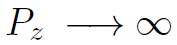 DY frame
Elastic frame
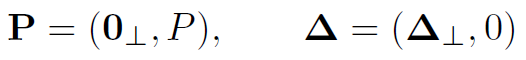 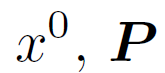 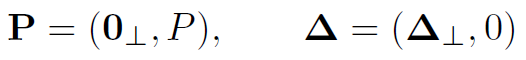 33
Summary
I discussed the densities of angular momentum in position space, in 3D (Breit frame) and 2D (Elastic frame and light front in the Drell-Yan frame).
Longitudinal components
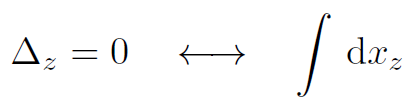 Breit frame
DY frame
Elastic frame
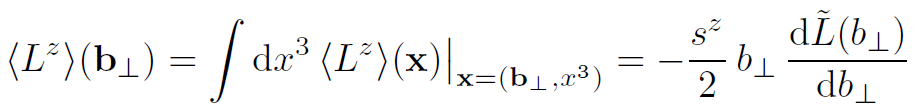 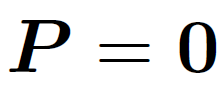 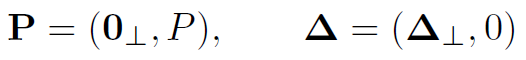 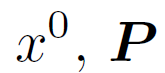 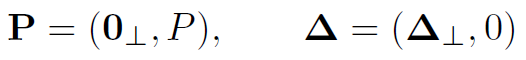 33
Summary
I discussed the densities of angular momentum in position space, in 3D (Breit frame) and 2D (Elastic frame and light front in the Drell-Yan frame).
Longitudinal components
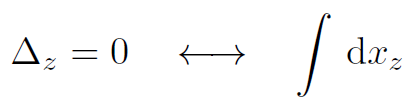 Breit frame
DY frame
Elastic frame
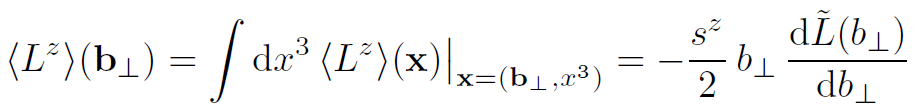 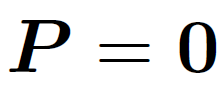 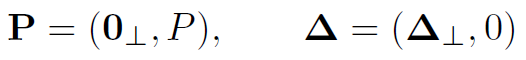 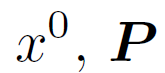 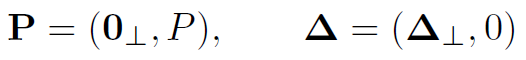 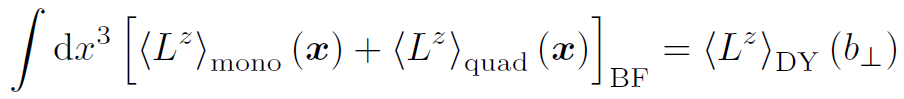 33
Summary
I discussed the densities of angular momentum in position space, in 3D (Breit frame) and 2D (Elastic frame and light front in the Drell-Yan frame).
Longitudinal components
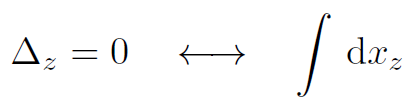 Breit frame
DY frame
Elastic frame
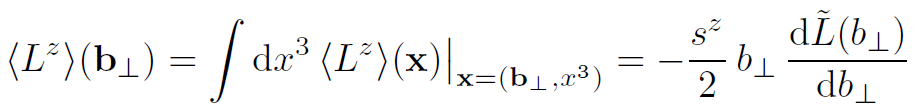 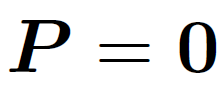 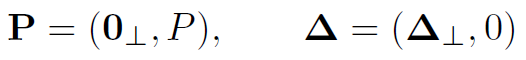 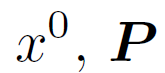 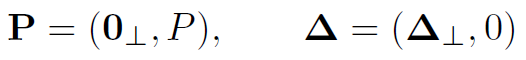 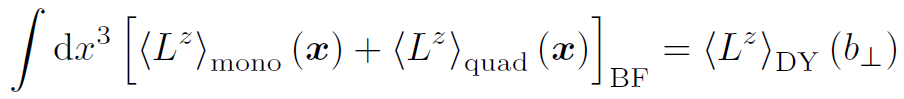 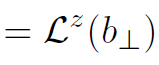 33
Summary
I discussed the densities of angular momentum in position space, in 3D (Breit frame) and 2D (Elastic frame and light front in the Drell-Yan frame).
Longitudinal components
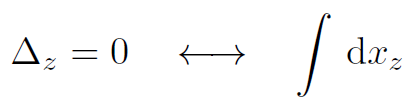 Breit frame
DY frame
Elastic frame
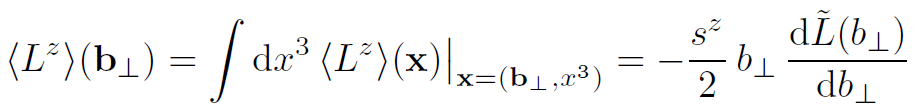 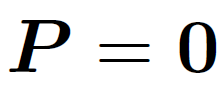 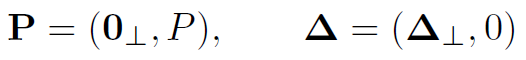 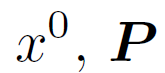 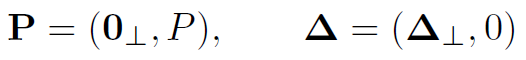 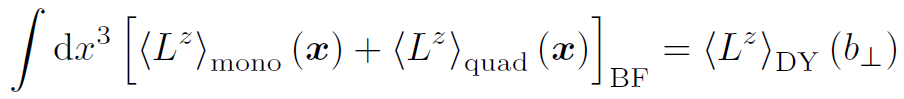 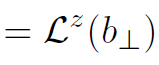 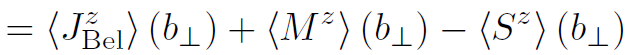 33
Summary
I discussed the densities of angular momentum in position space, in 3D (Breit frame) and 2D (Elastic frame and light front in the Drell-Yan frame).
Longitudinal components
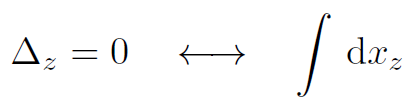 Breit frame
DY frame
Elastic frame
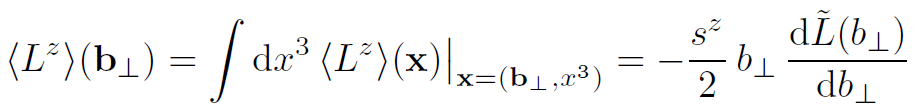 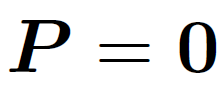 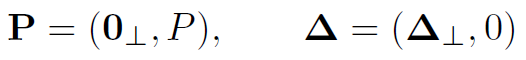 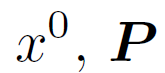 Crucial at the 
density level
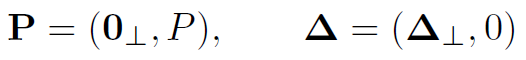 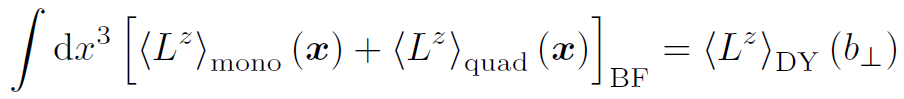 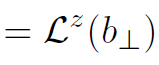 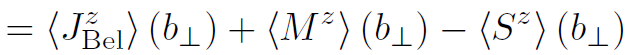 Compare with Adhikari, Burkardt (2016),
Polyakov (2003), Goeke et al. (2007)
33